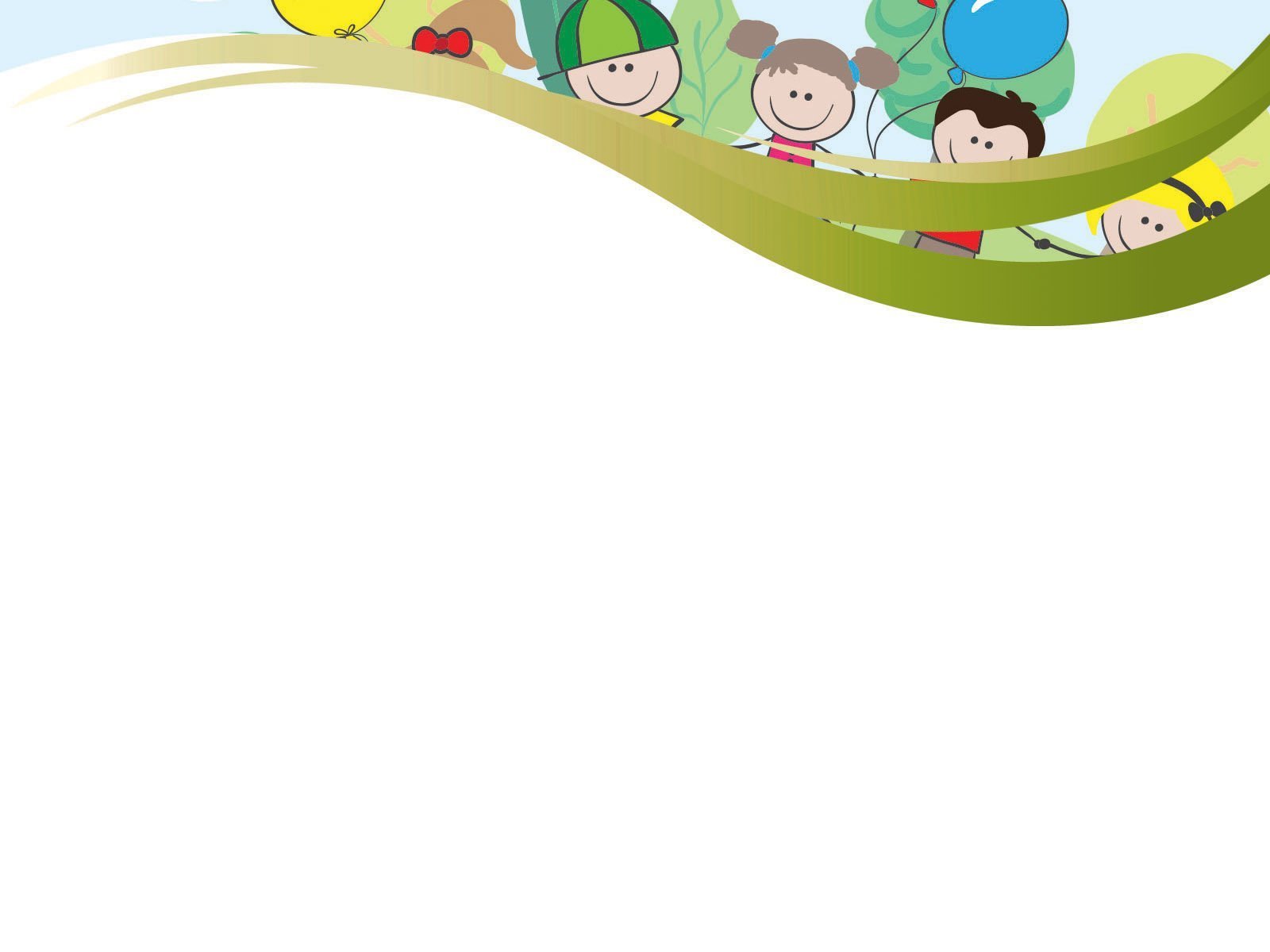 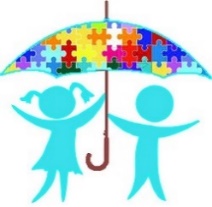 Сопровождение и обучение ребенка с РАС в ДОУ:
использование практики АВА-терапии в коррекционной работе с детьми с РАС
АРТЕМЬЕВА ОЛЬГА ВАЛЕРЬЕВНА,
                                                             педагог-психолог муниципального бюджетного дошкольного образовательного учреждения 
№ 136 г. Липецка
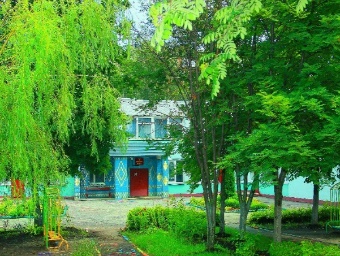 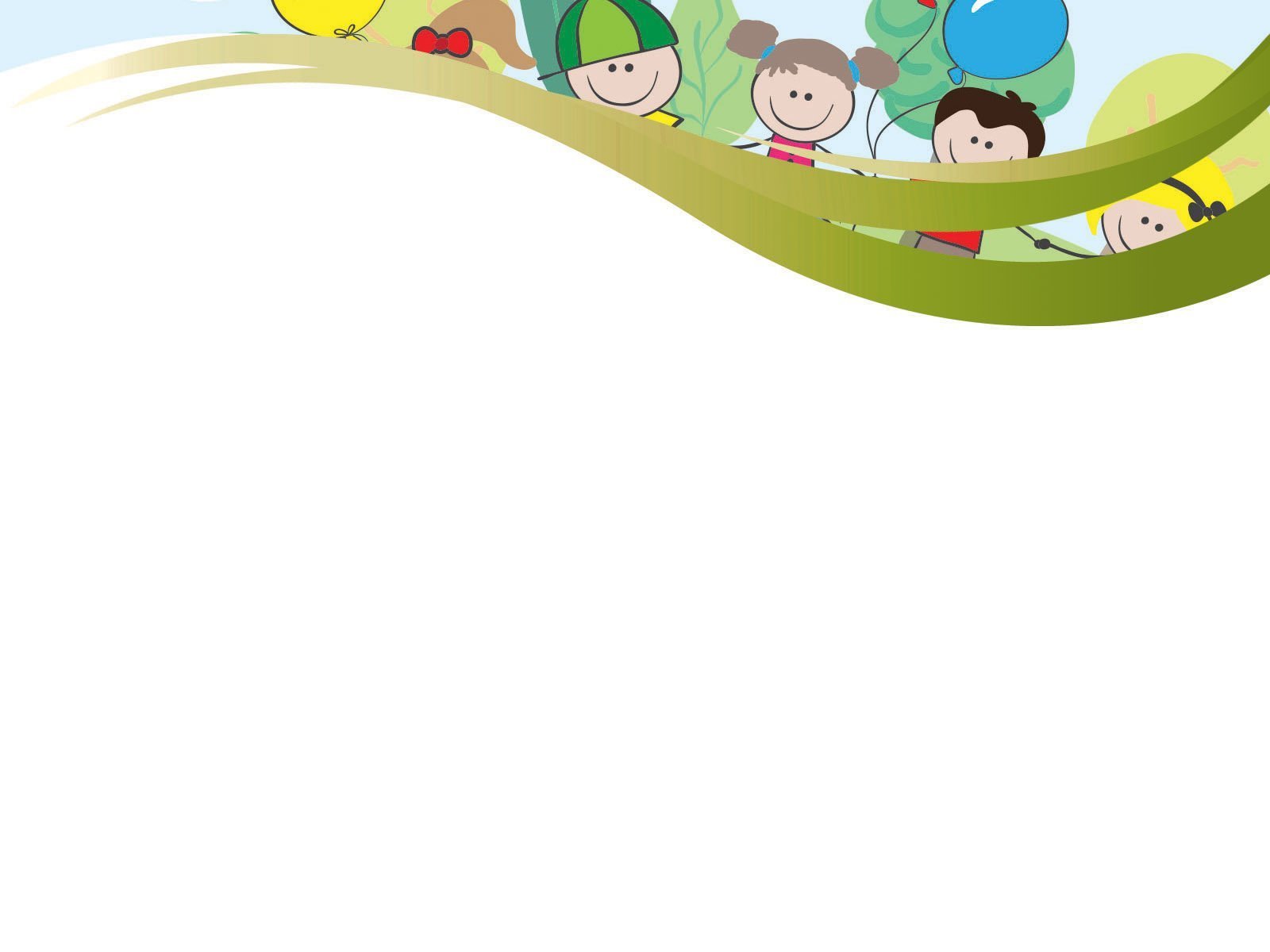 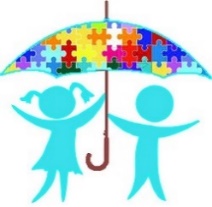 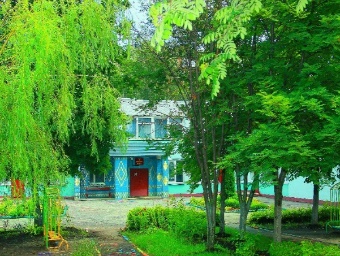 В сентябре 2018 года на базе ДОУ №136 г. Липецка стартовал проект по дошкольному образованию детей с расстройством аутистического спектра с применением метода  прикладного поведенческого анализа (АВА).
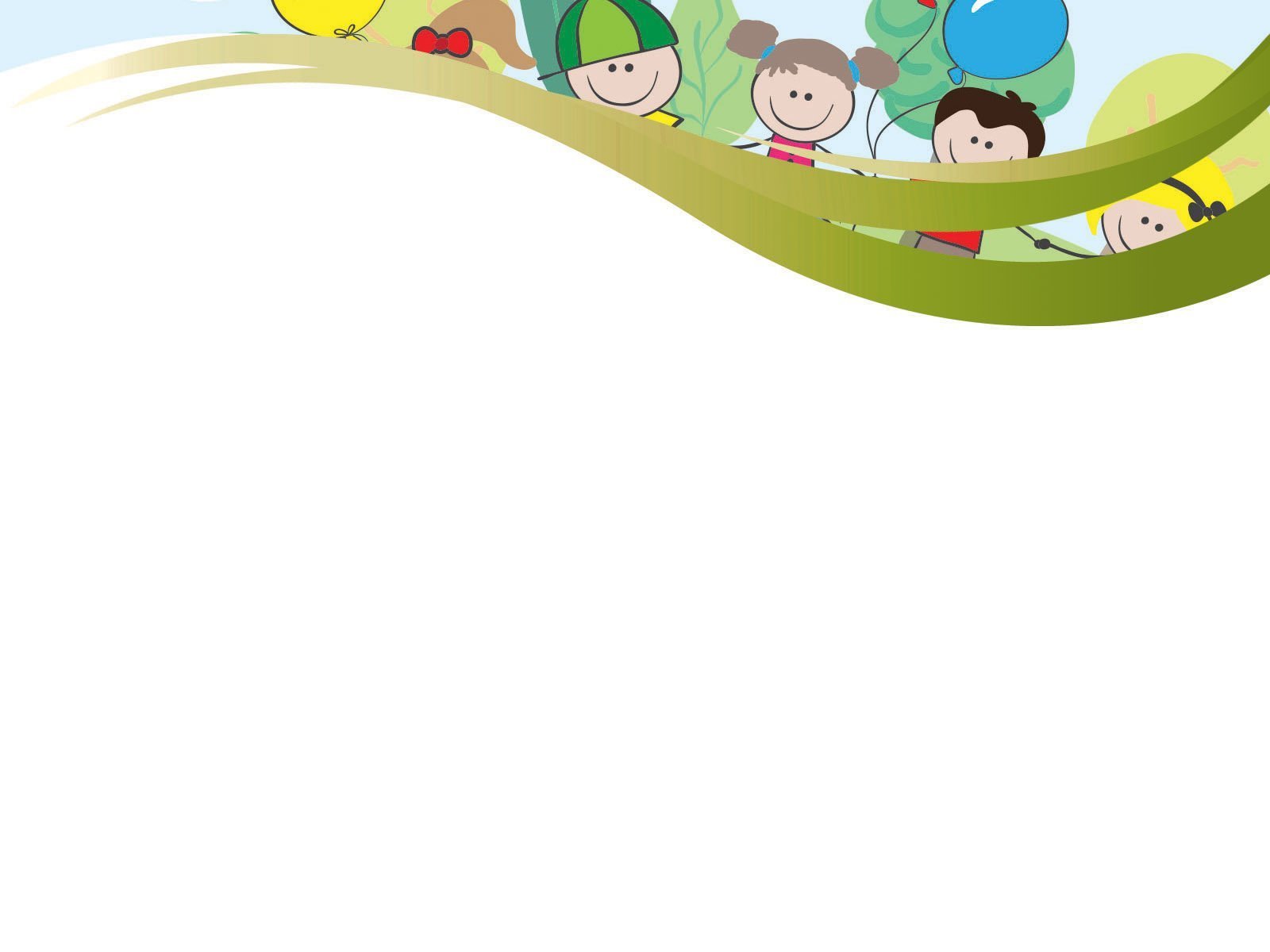 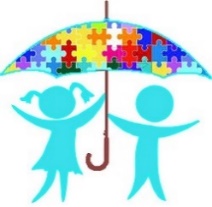 Все дети должны быть по-детски счастливы!

Все дети имеют право обучаться, развиваться и воспитываться в коллективе сверстников.

Принцип педагогического оптимизма
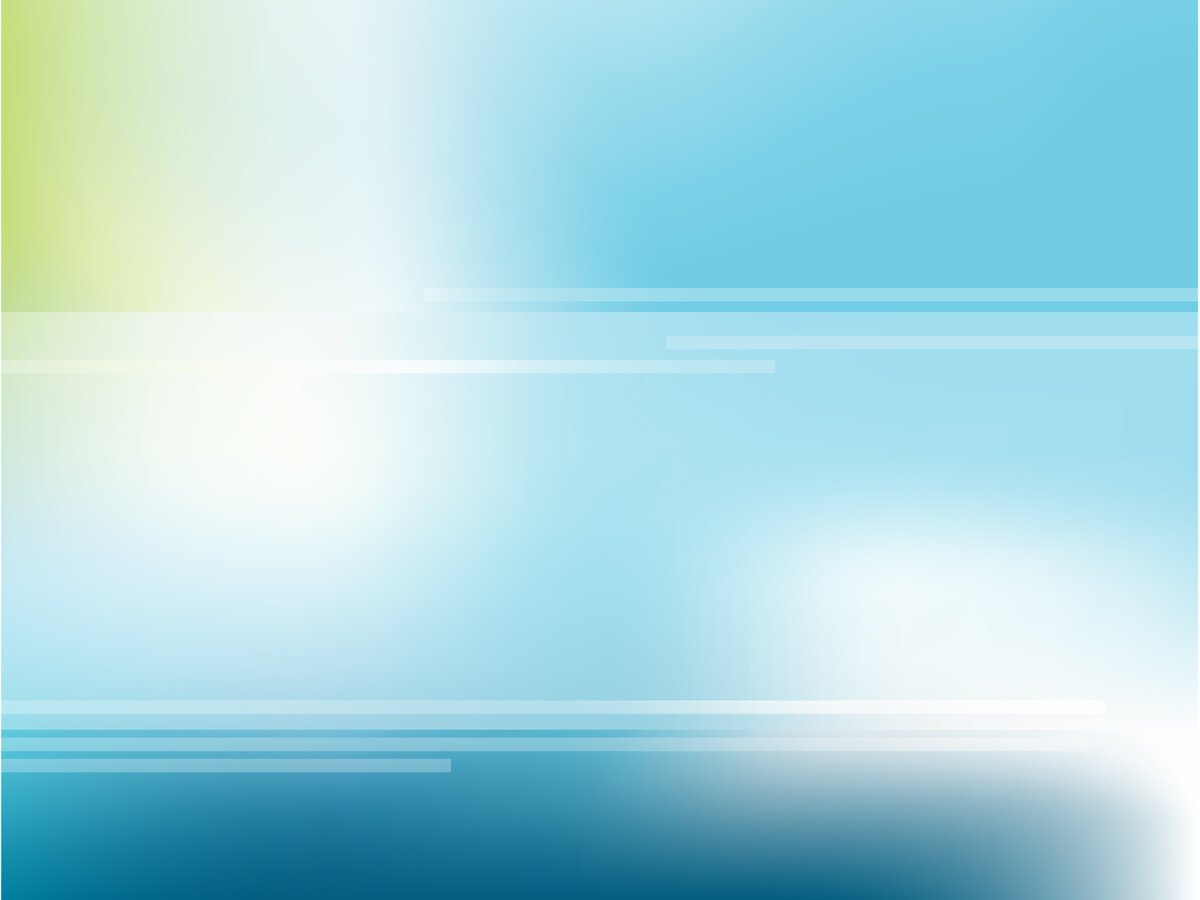 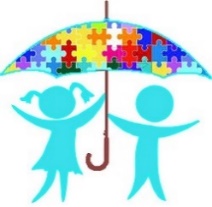 Модель «Ресурсная группа»

Базовый принцип:
 АВА + инклюзивное образование
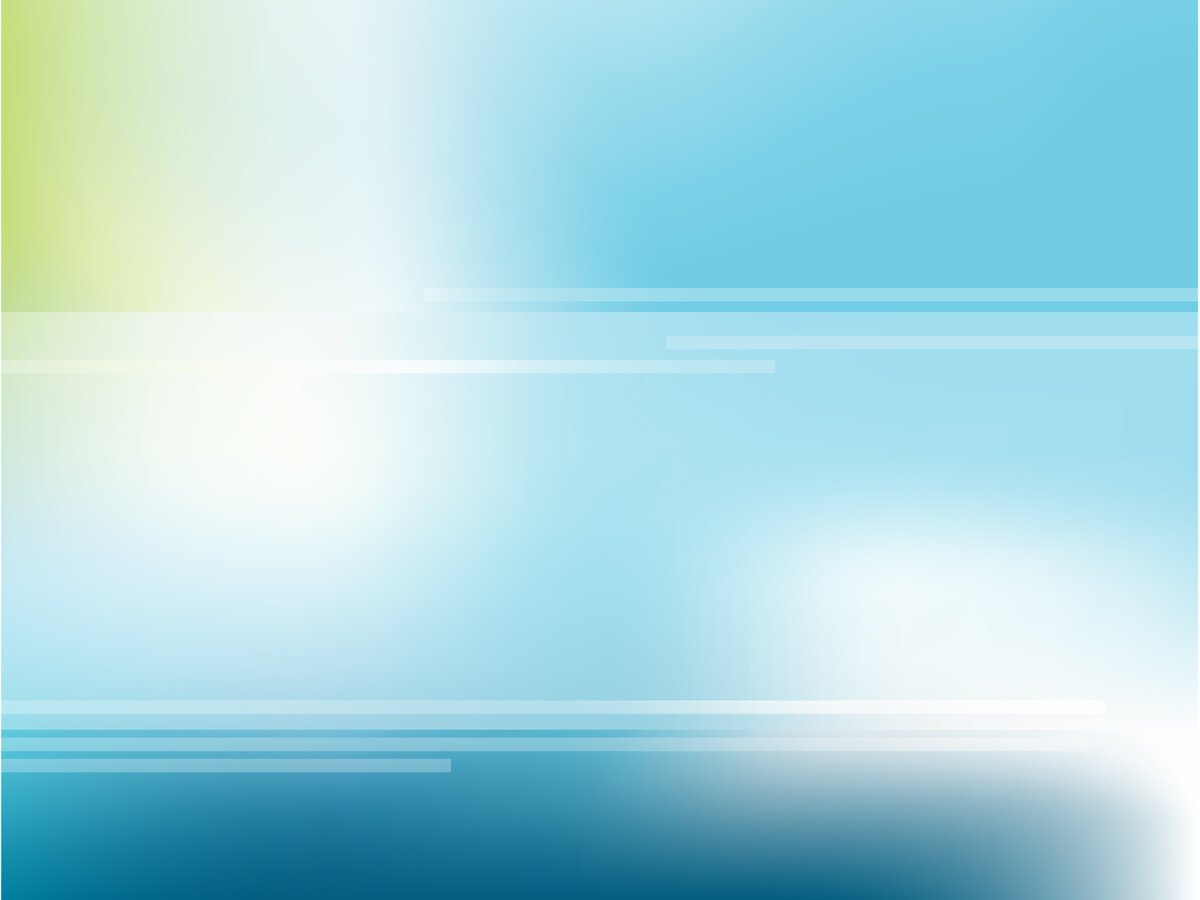 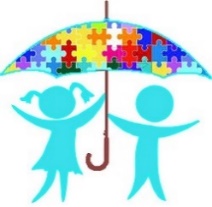 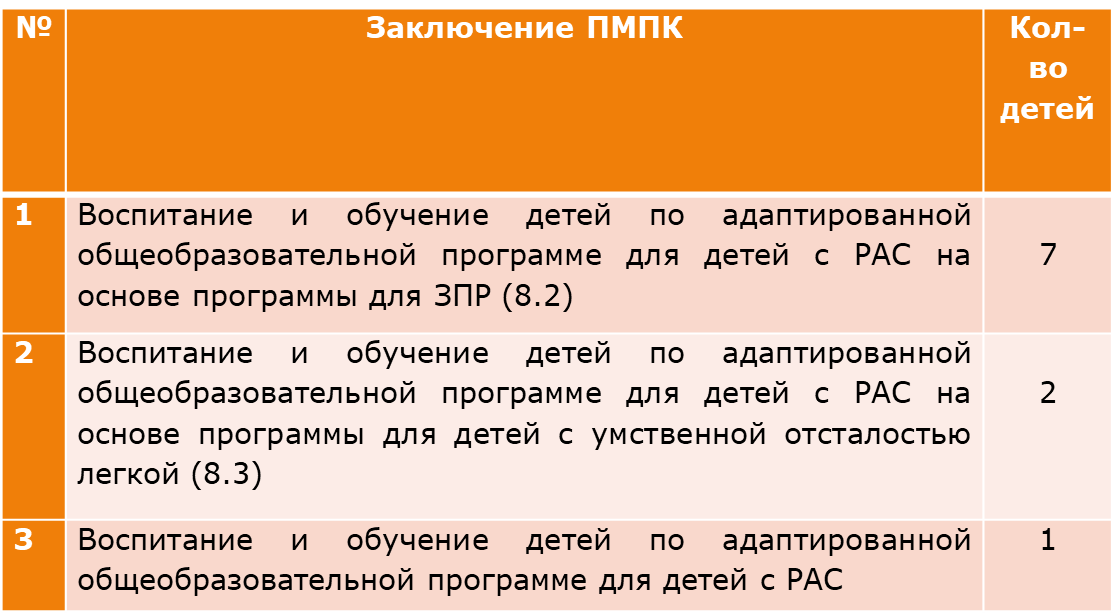 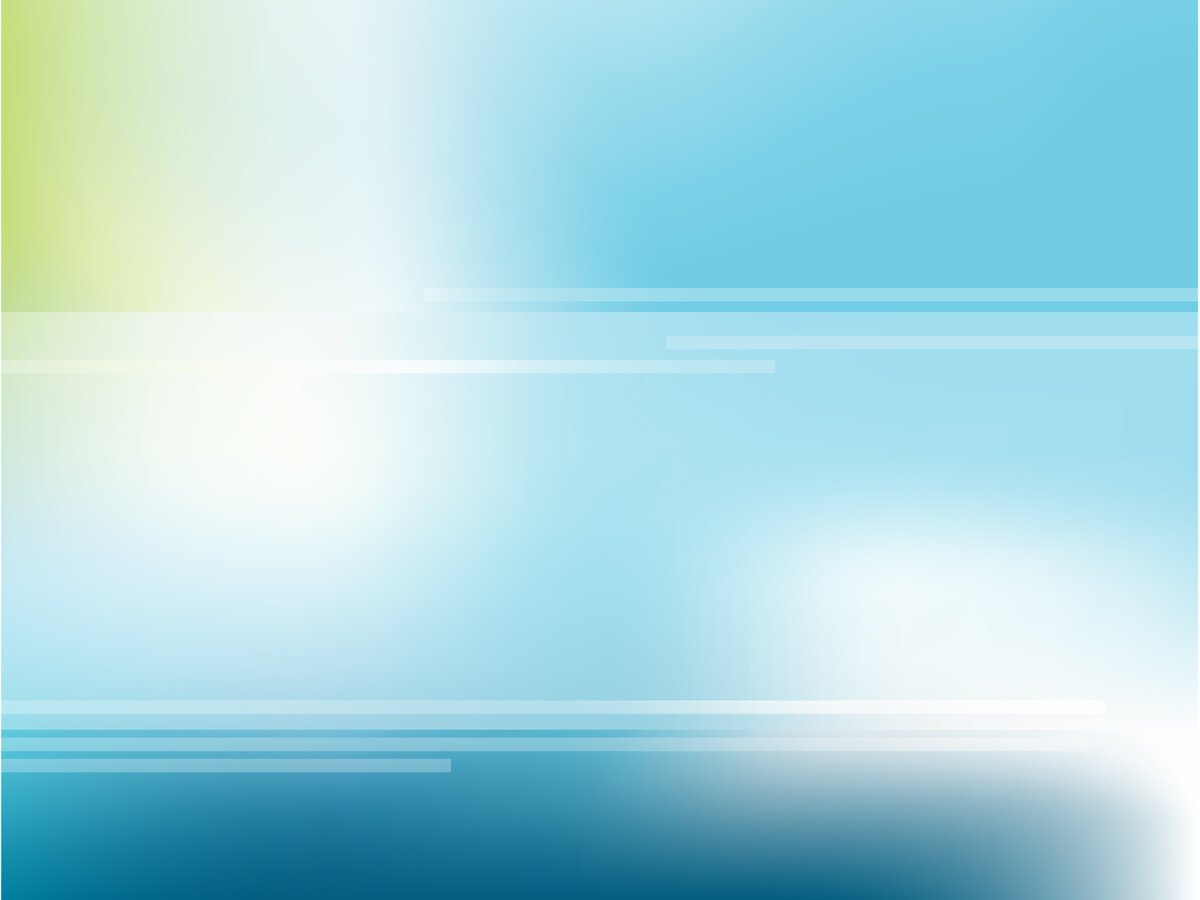 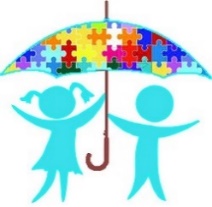 Индивидуальные маршруты развития для каждого ребенка разрабатываются на основе и с помощью следующих документов:
Протокол педагогического обследования детей с РАС. Авторы-составители: Хаустов А.В., Красносельская Е.Л., др.
Диагностическая карта аутичного ребенка. По Методике К.С. Лебединской, О.С. Никольской
Тест VB-MAPP (The Verbal Behavior Milestones Assessment and Placement Program – тестирование навыков), Марк  Сандберг
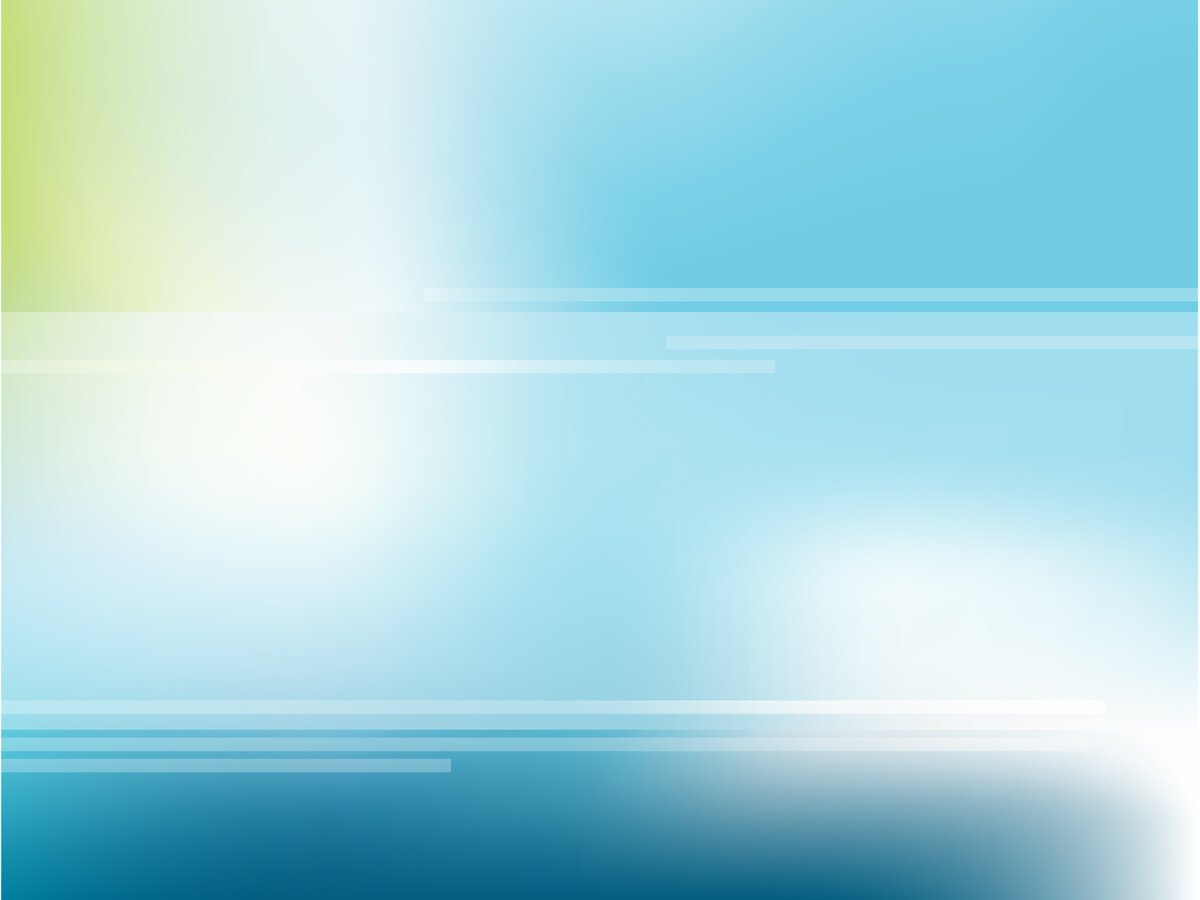 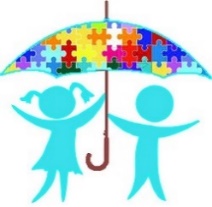 Распределение обязанностей по реализации этих программ:
формирование и отработка базовых навыков — тьюторы и воспитатели

контроль и помощь педагогам в реализации индивидуальных маршрутов, работа по коррекции НП, консультирование педагогов и родителей — педагог-психолог 

общее руководство, консультирование педагогов и родителей, коррекционная работа в соответствие с АОП с использование приемов АВА терапии, отслеживание динамики развития ребенка, при необходимости корректировка образовательного маршрута — учитель-дефектолог
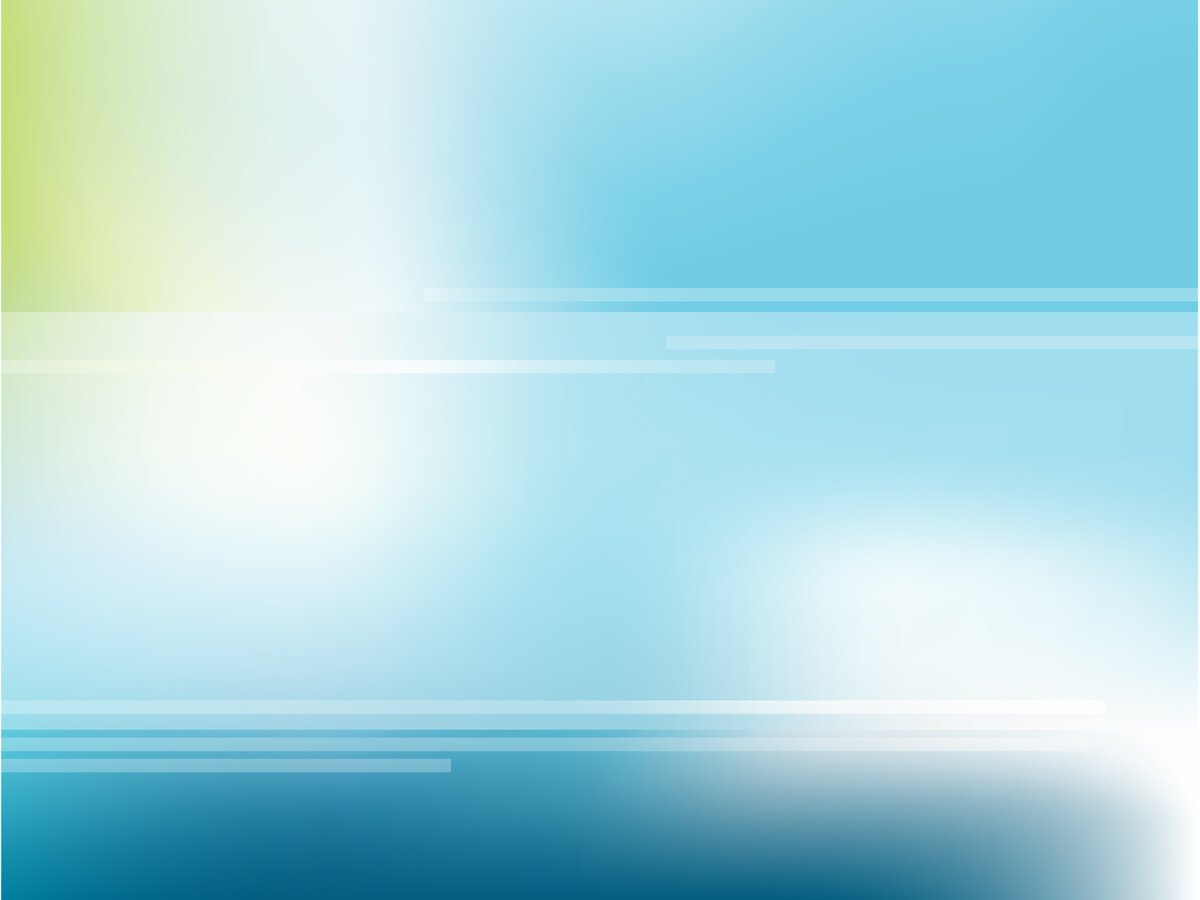 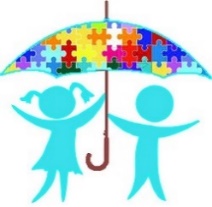 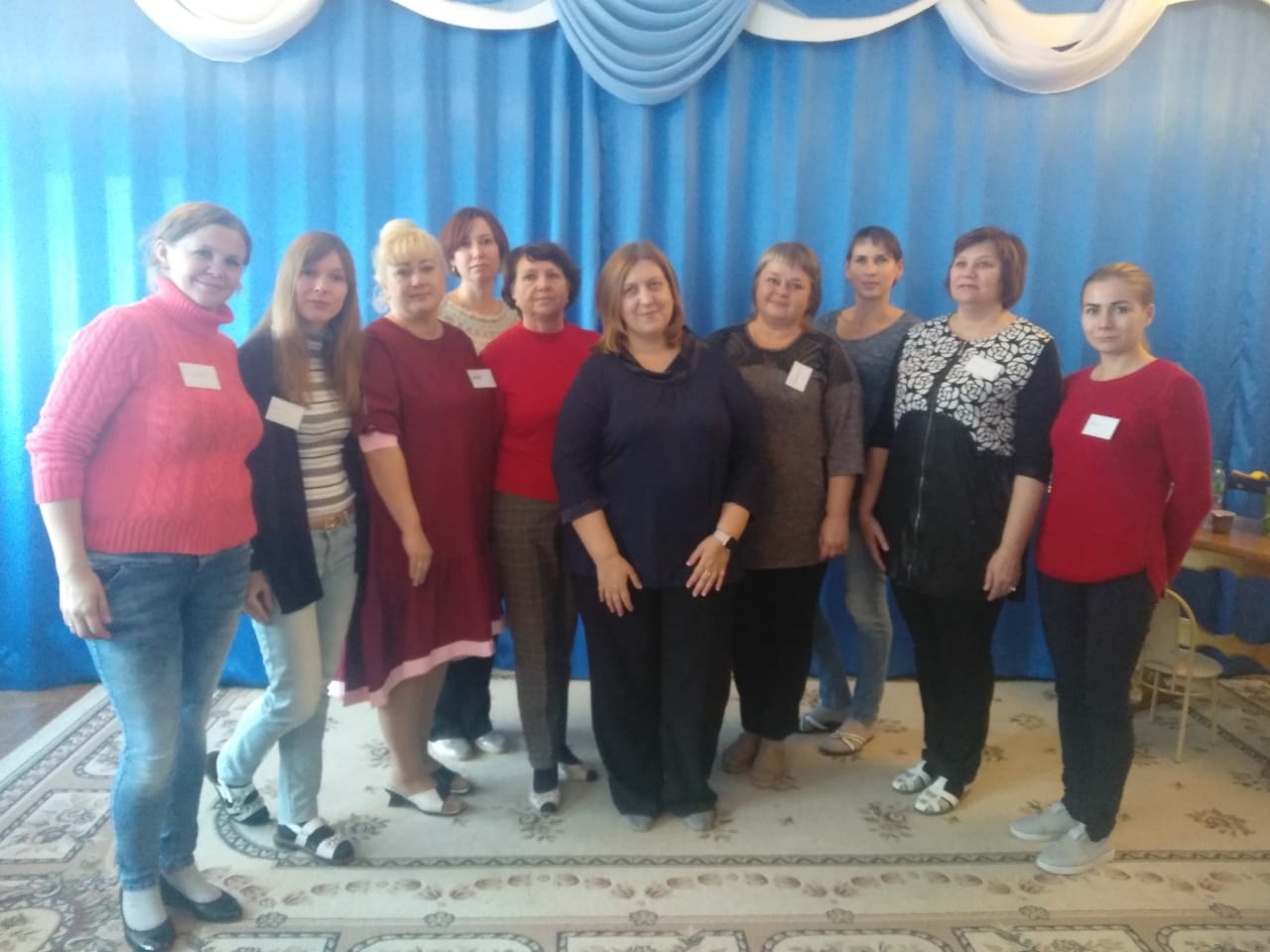 Практико-ориентированные курсы по основным стратегиям работы в прикладном анализе RBT 
(63 часа. Автономная некоммерческая организация дополнительного профессионального образования «Выход»)
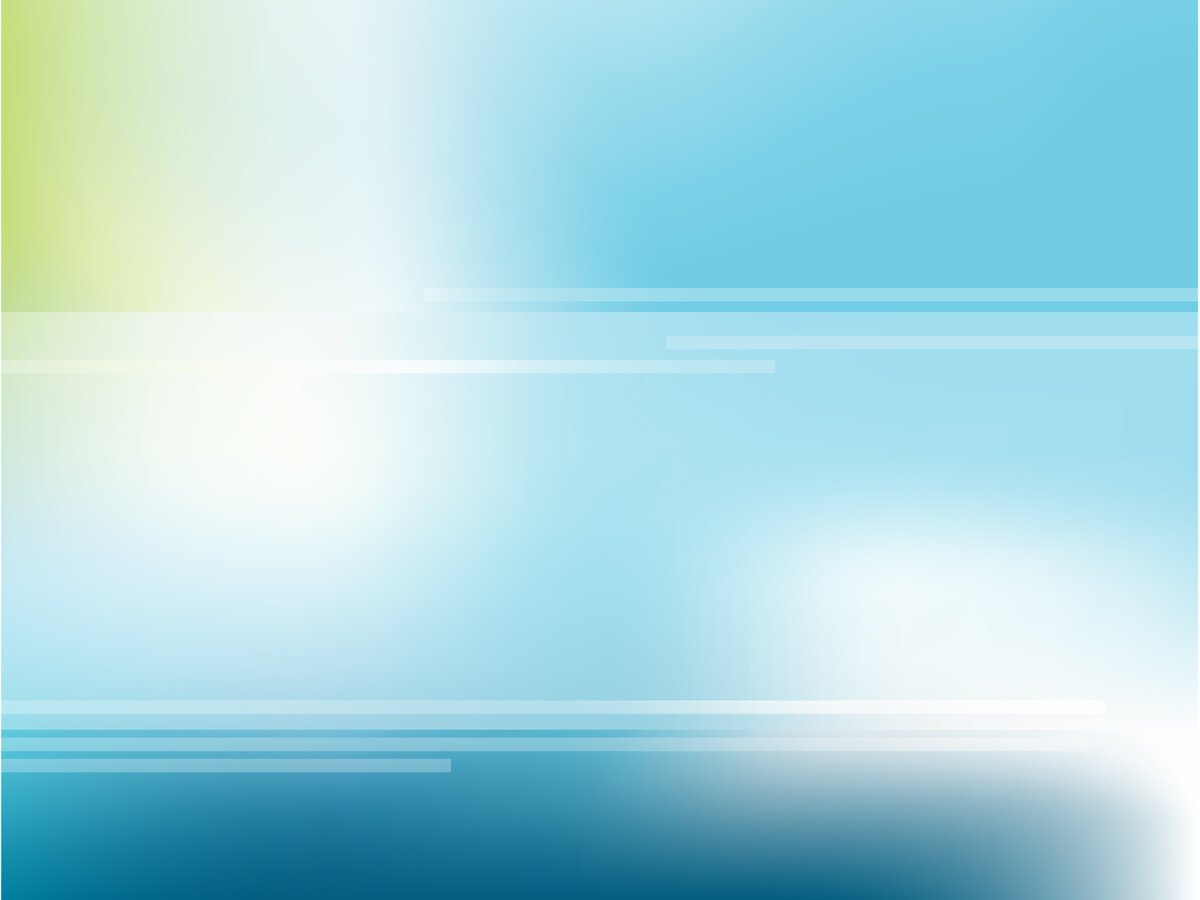 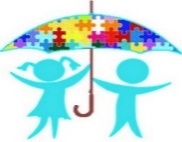 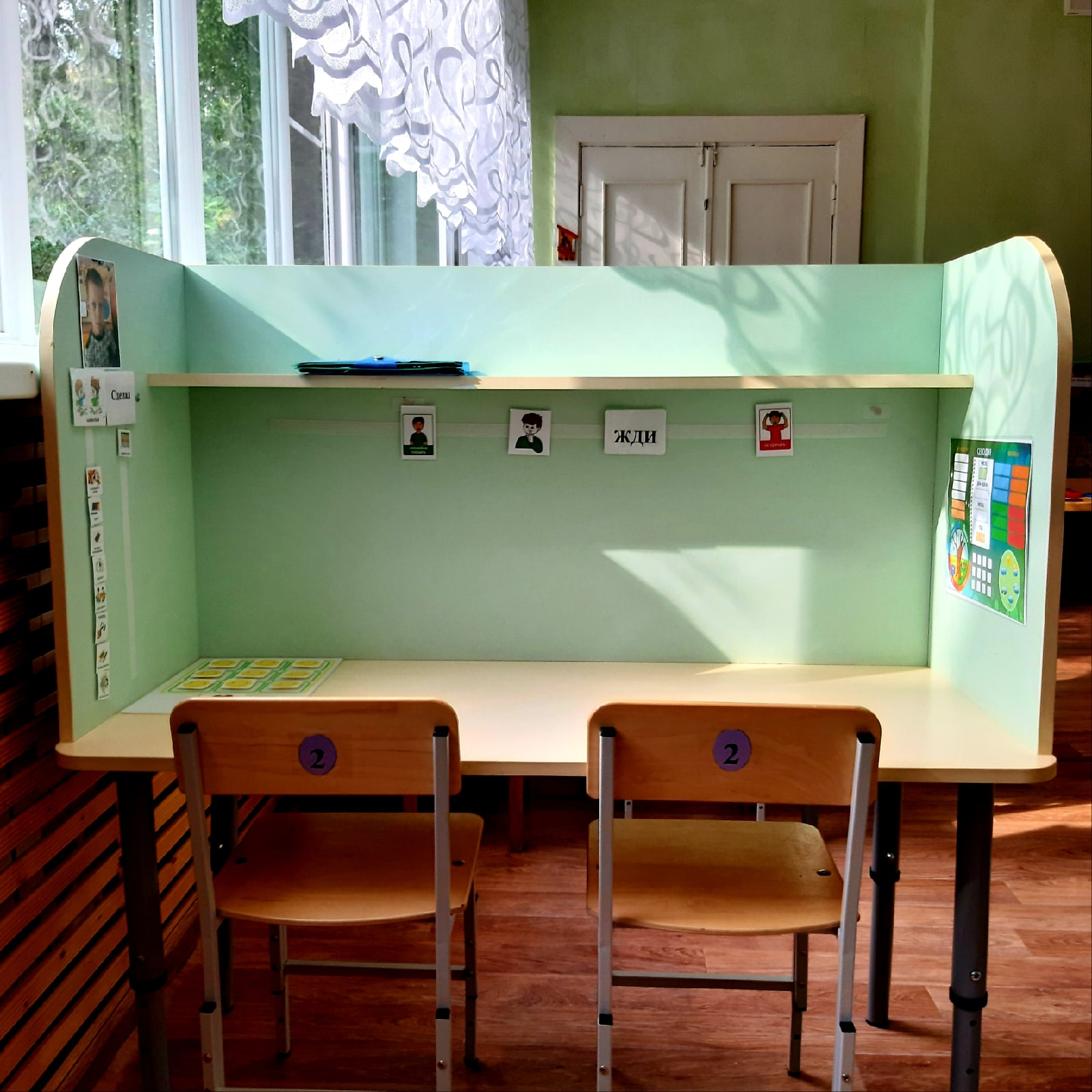 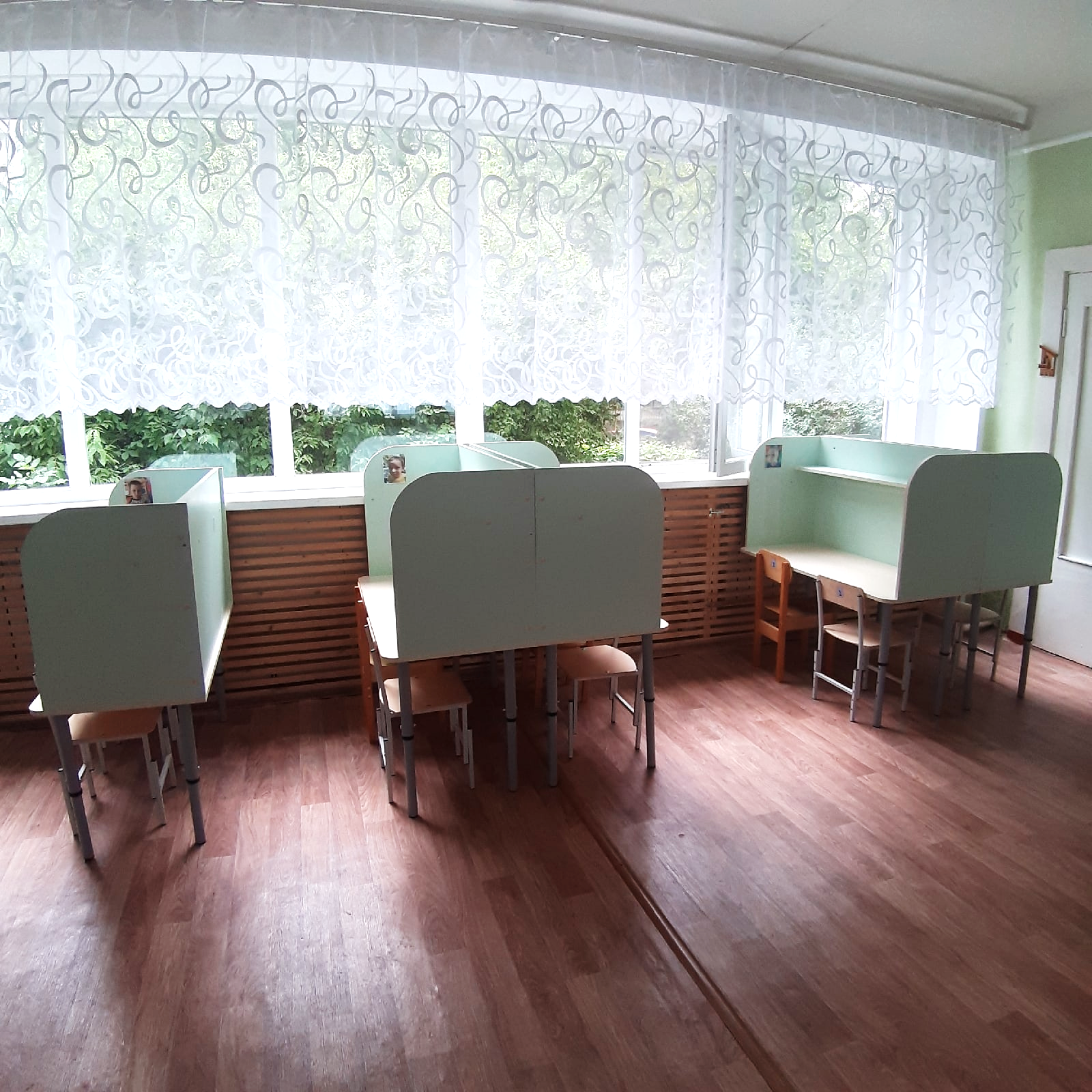 Структурированная среда
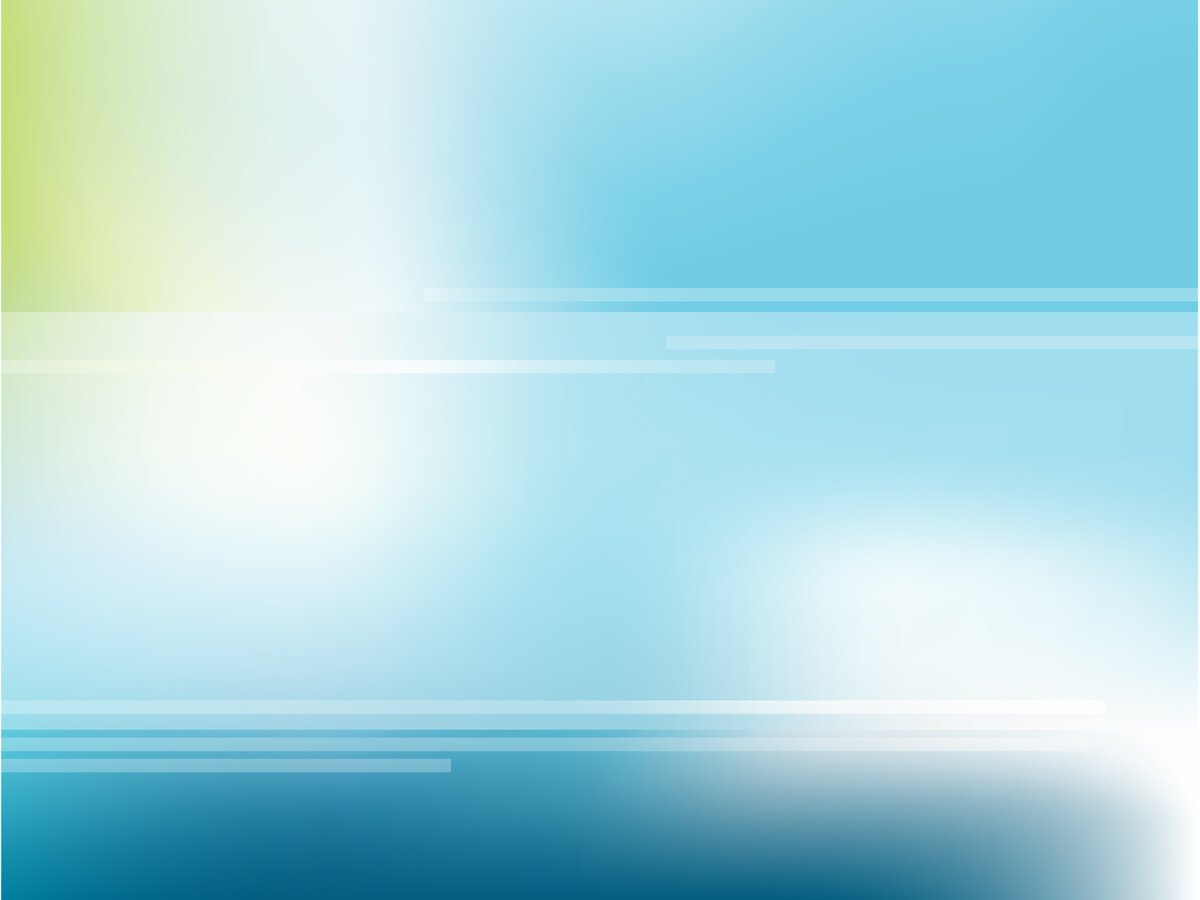 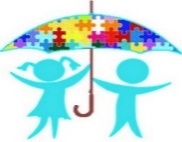 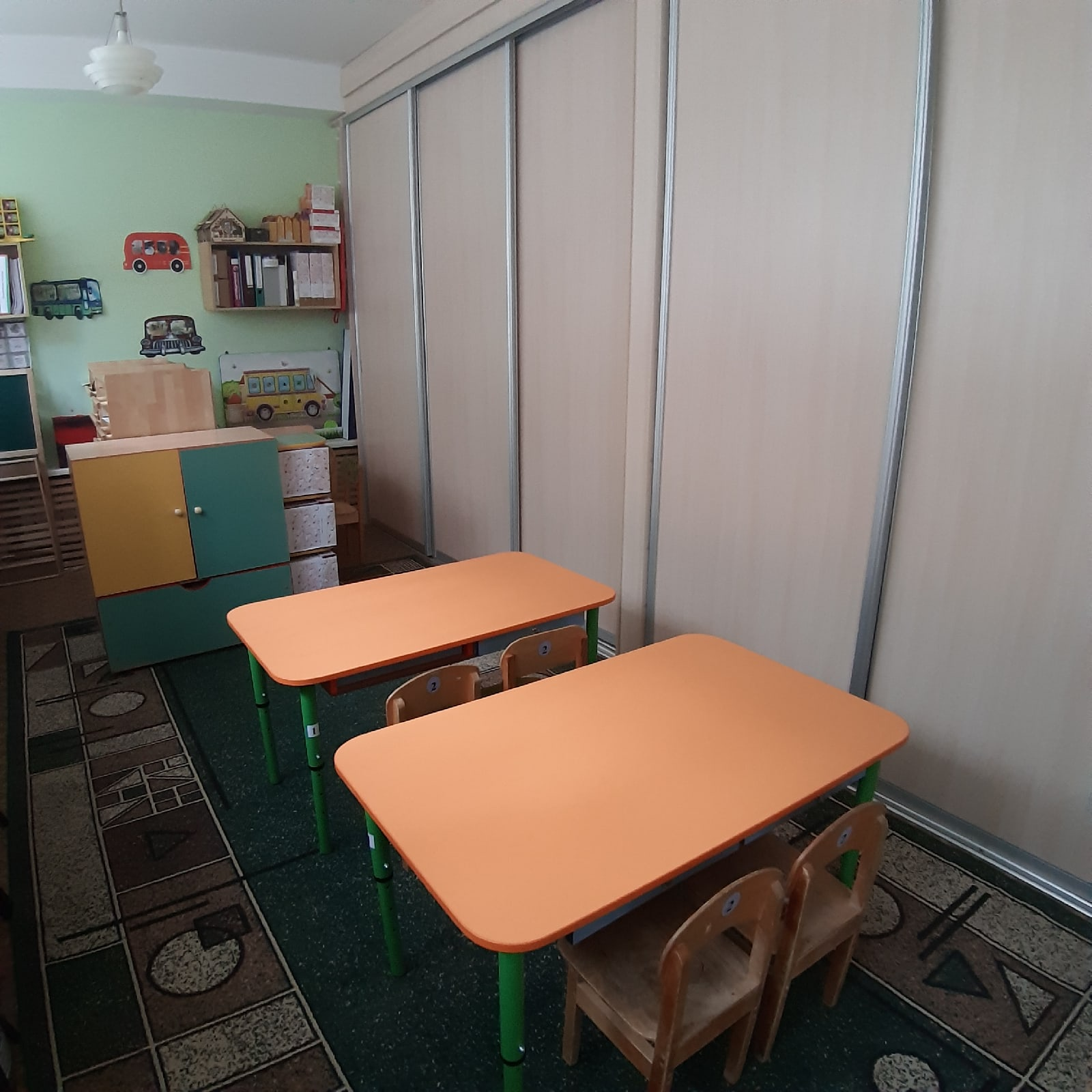 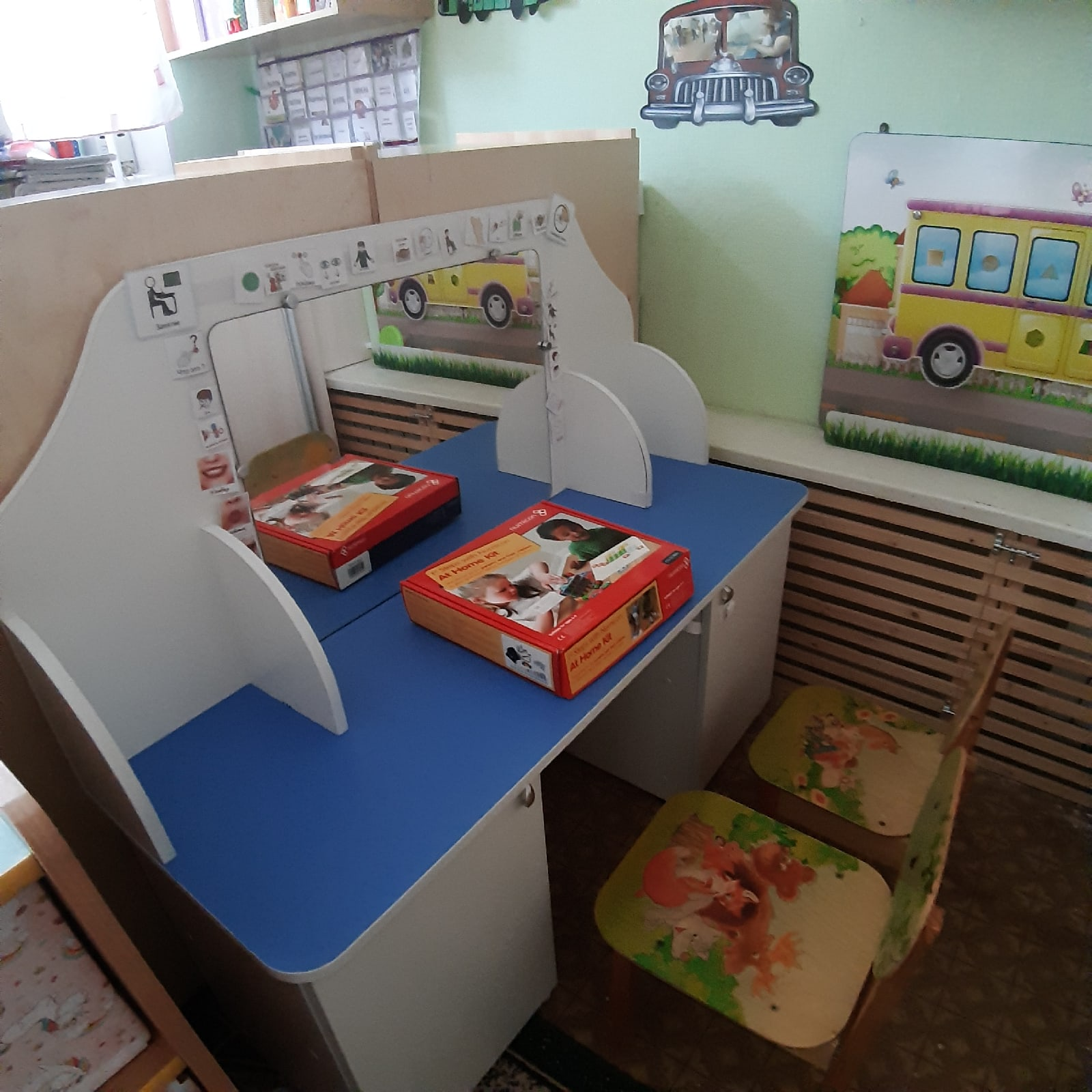 Структурированная среда
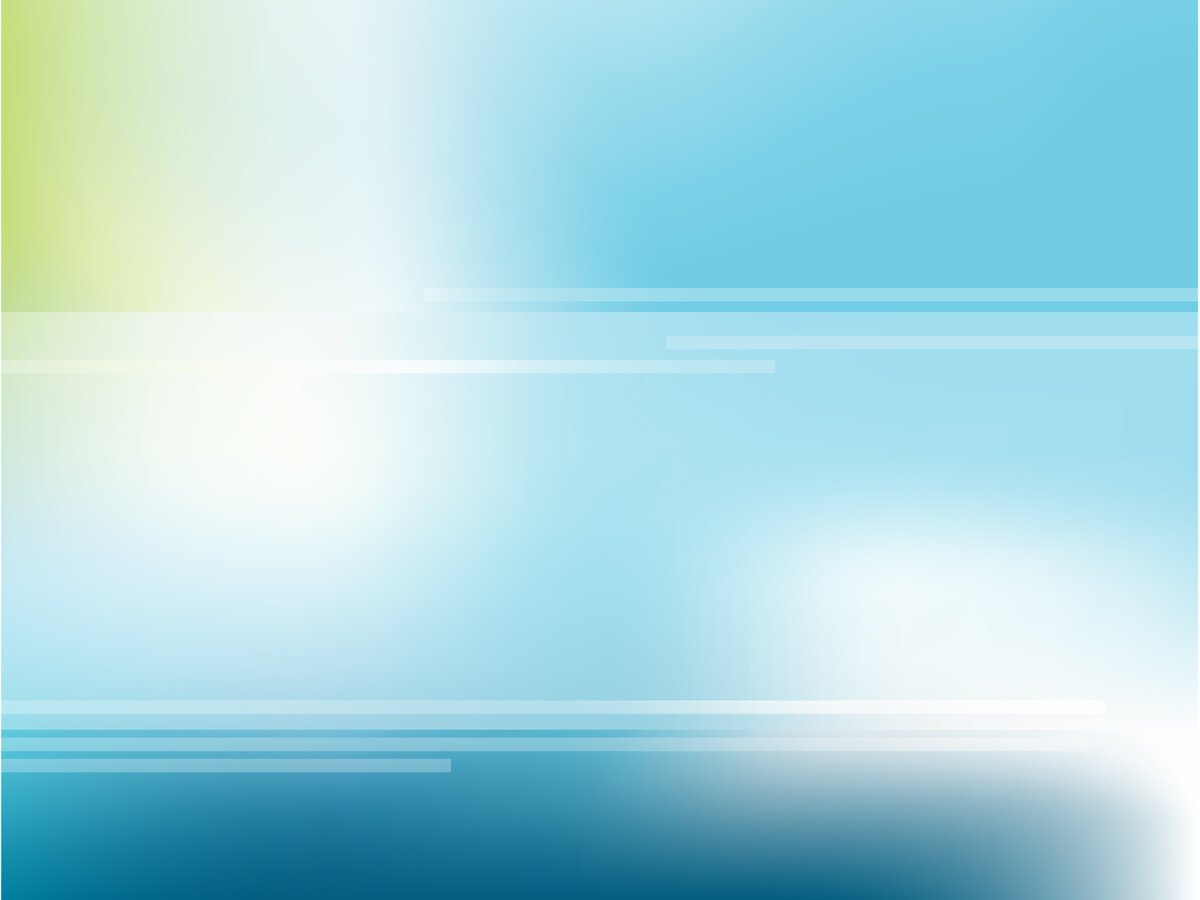 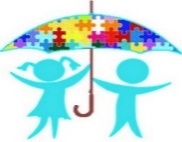 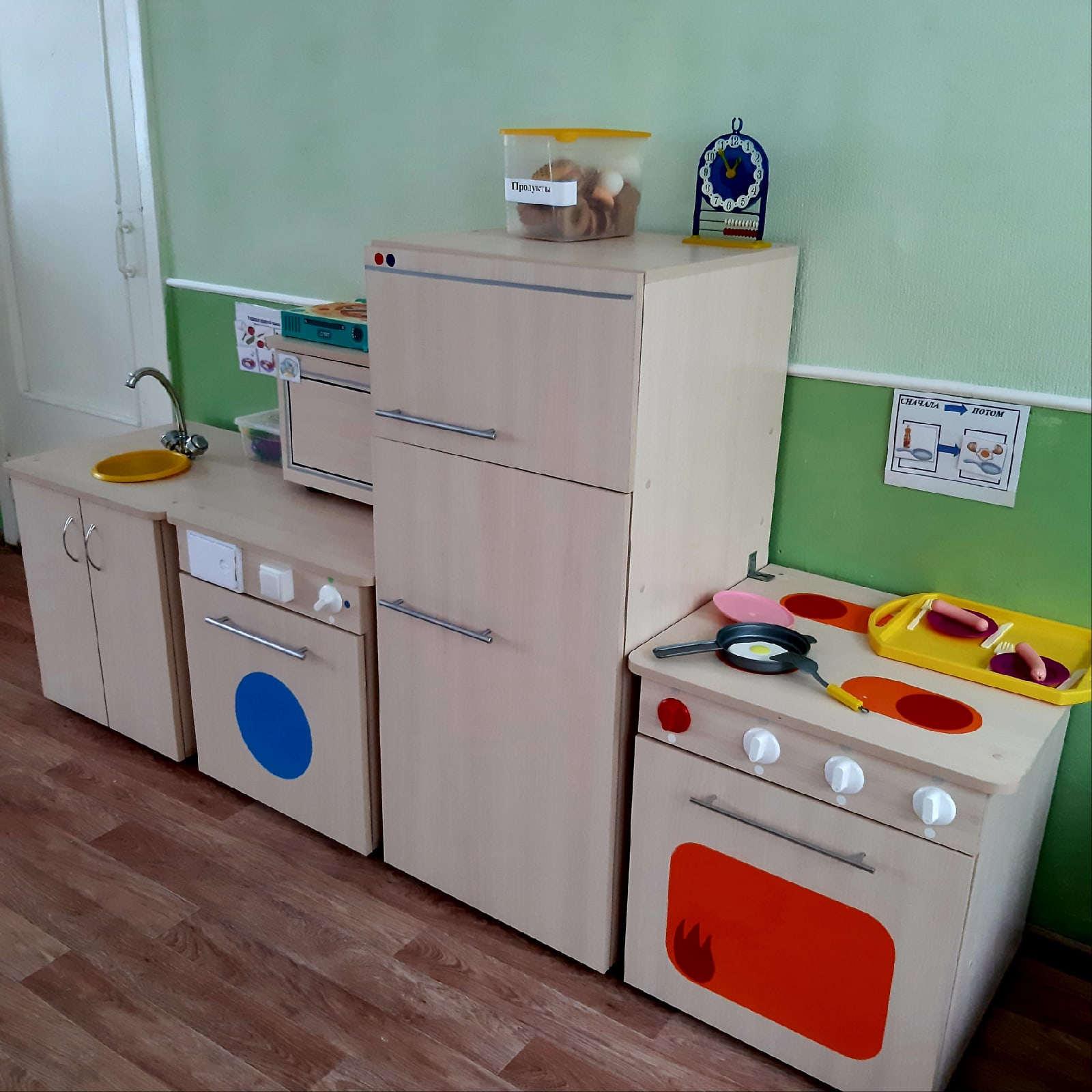 Структурированная среда
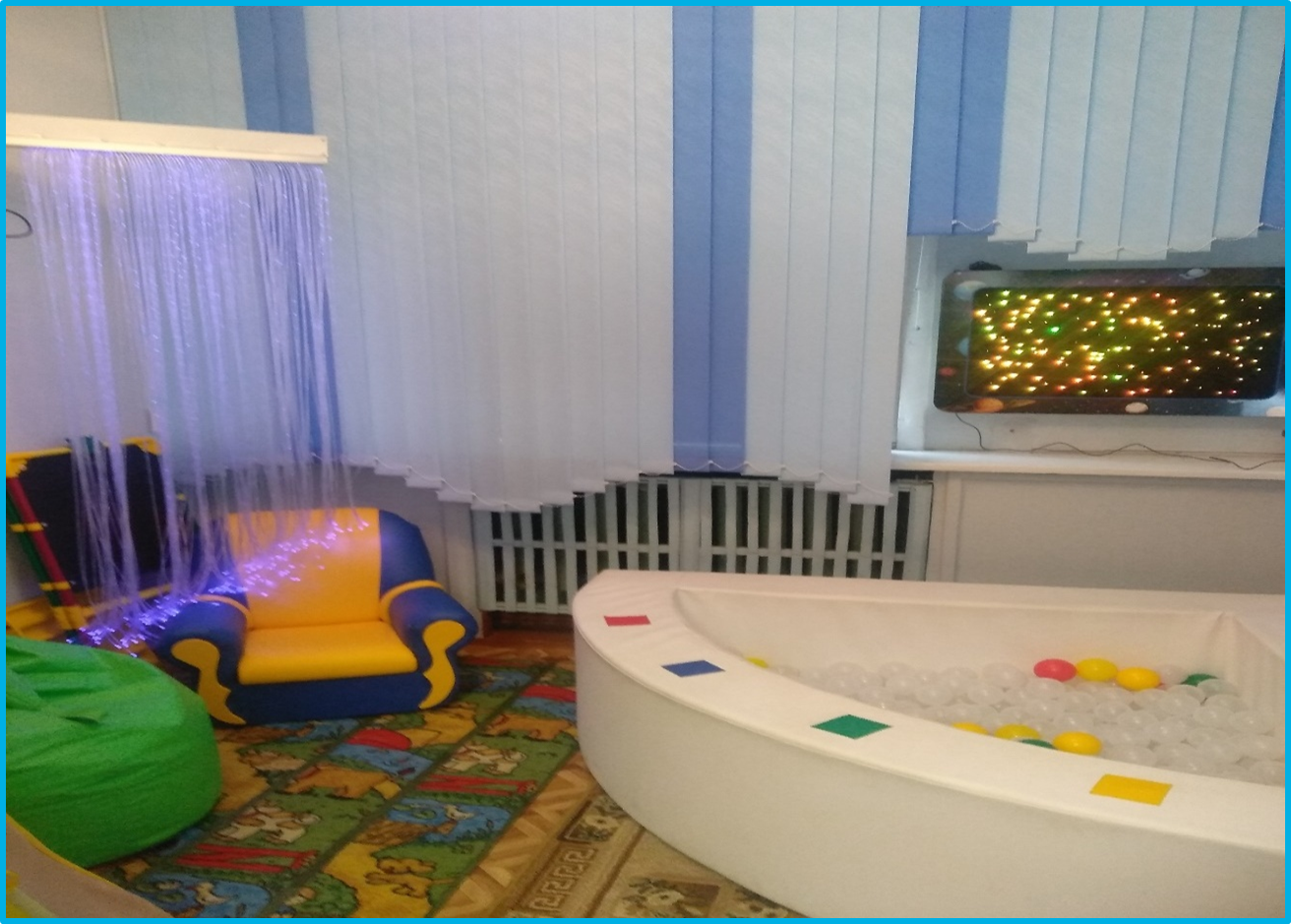 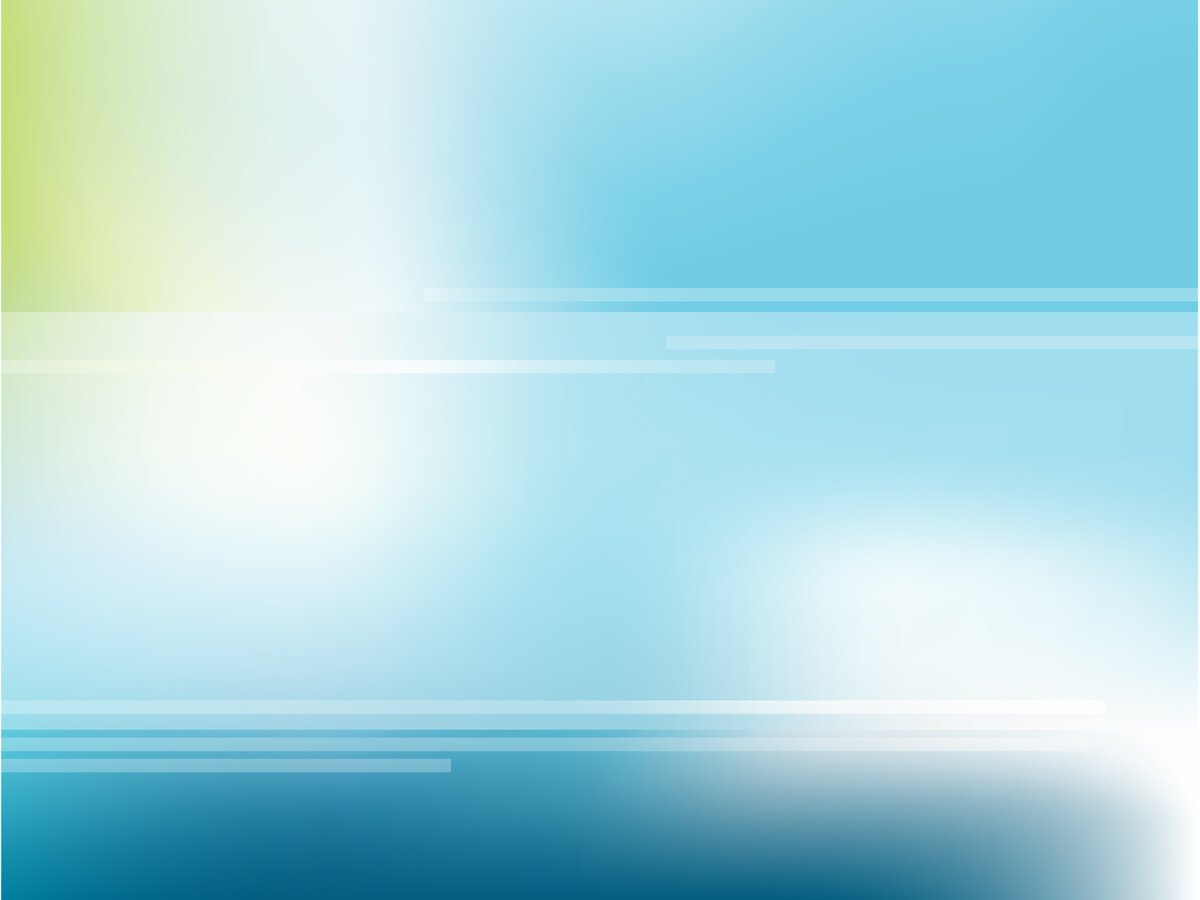 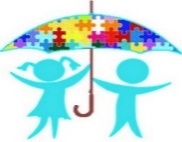 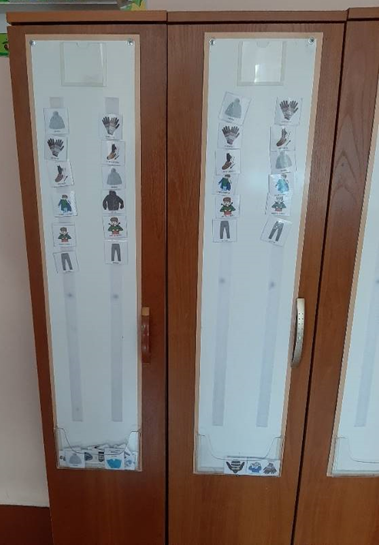 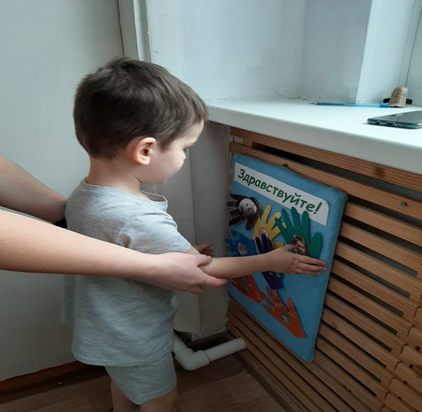 Визуальная поддержка
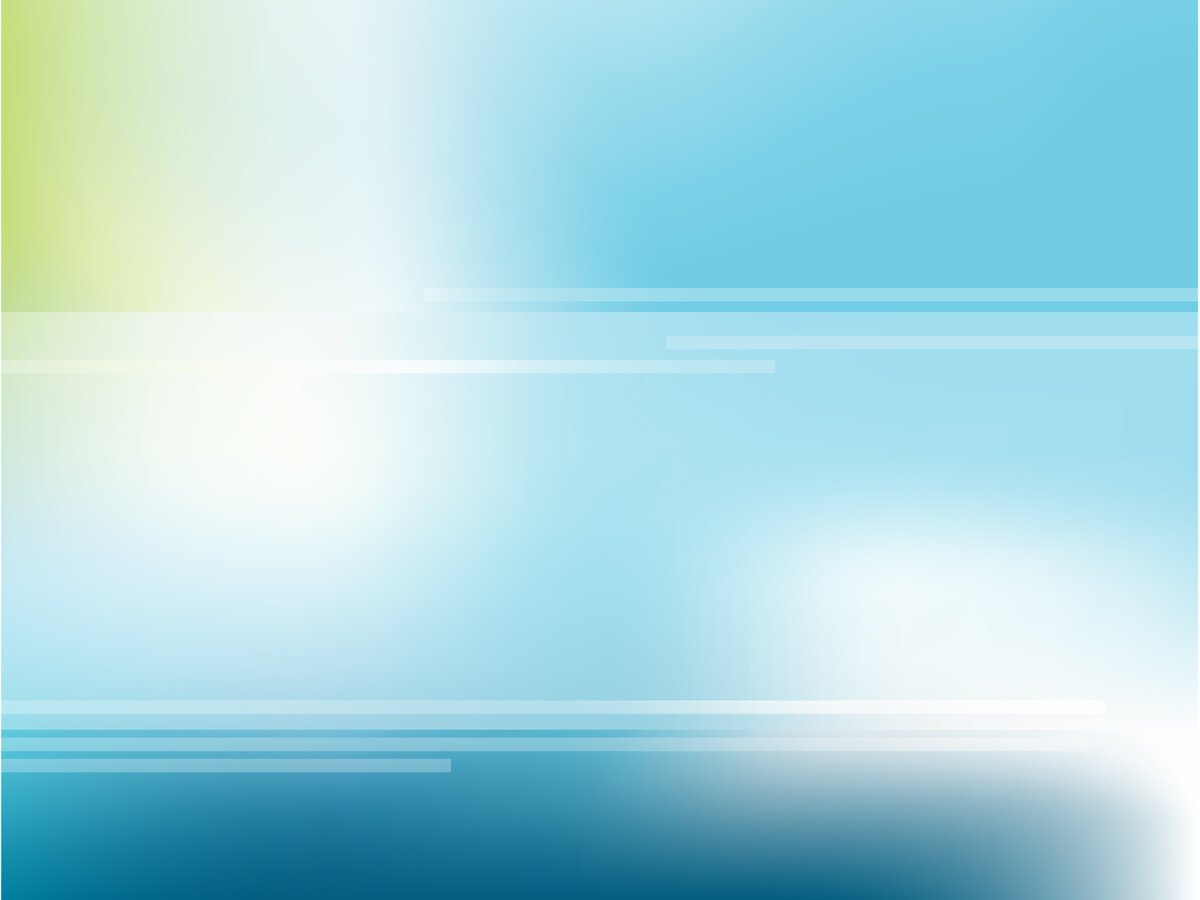 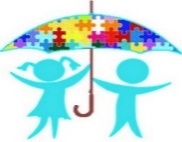 Визуальная поддержка
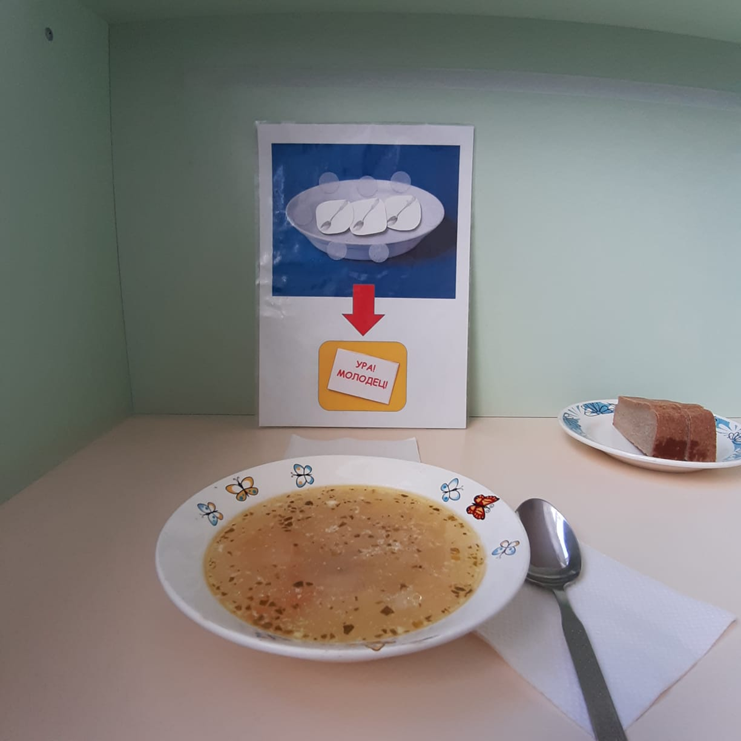 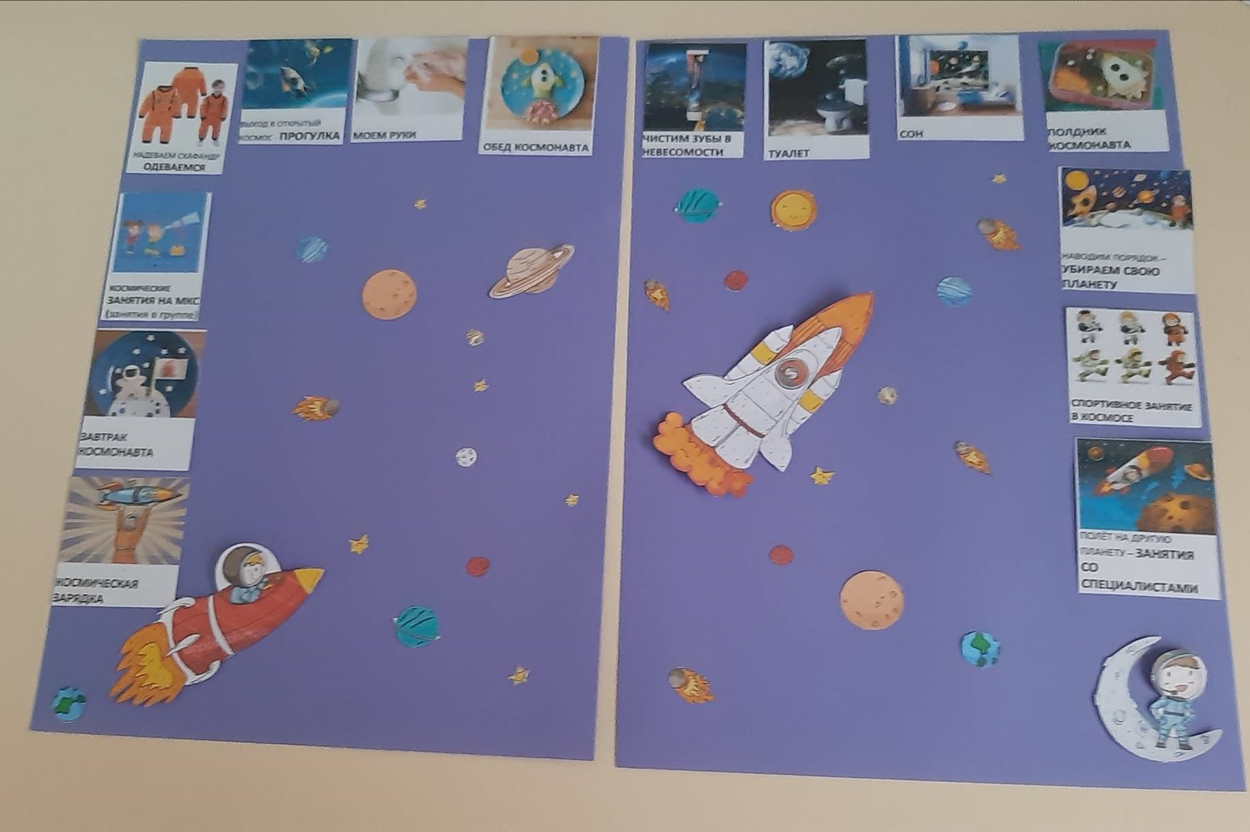 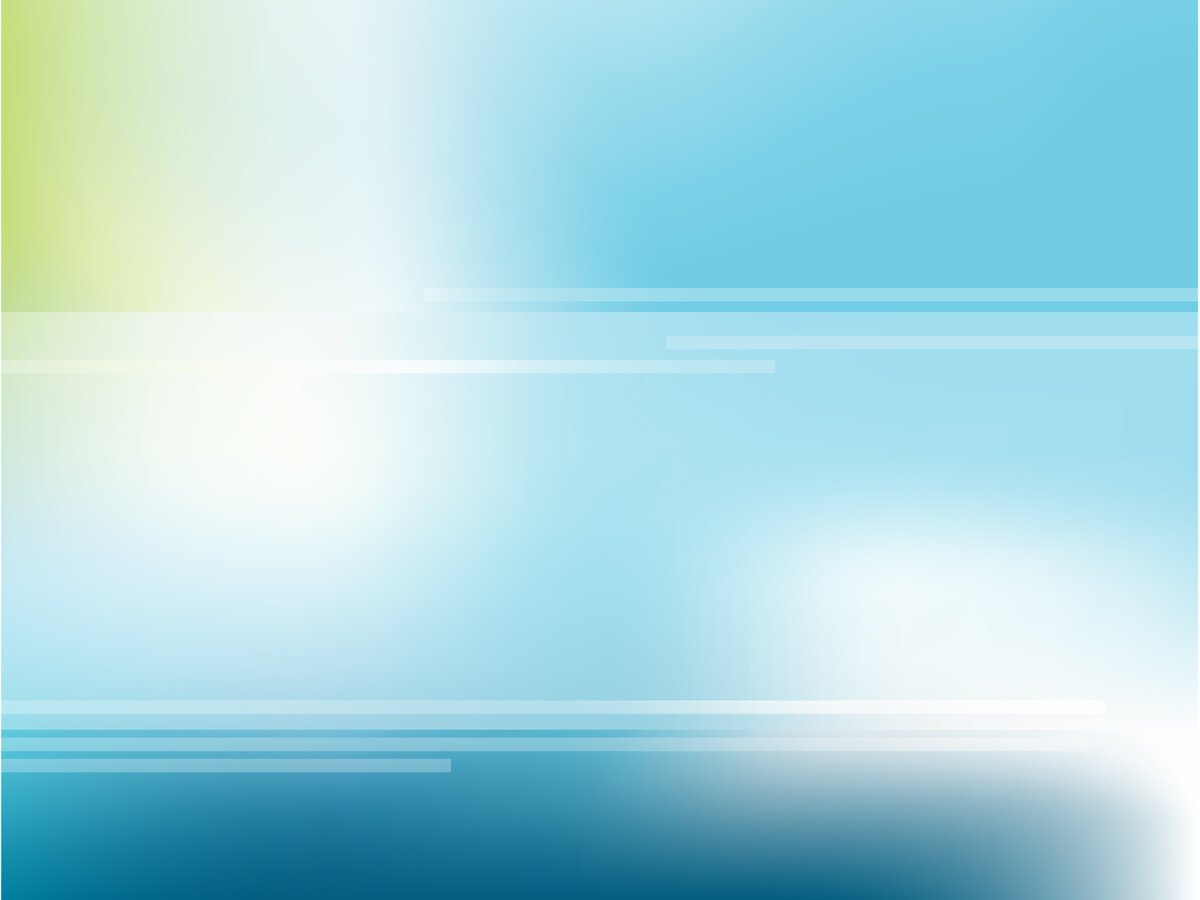 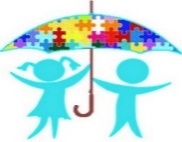 Визуальная поддержка
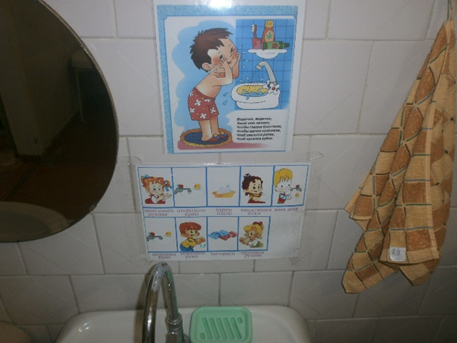 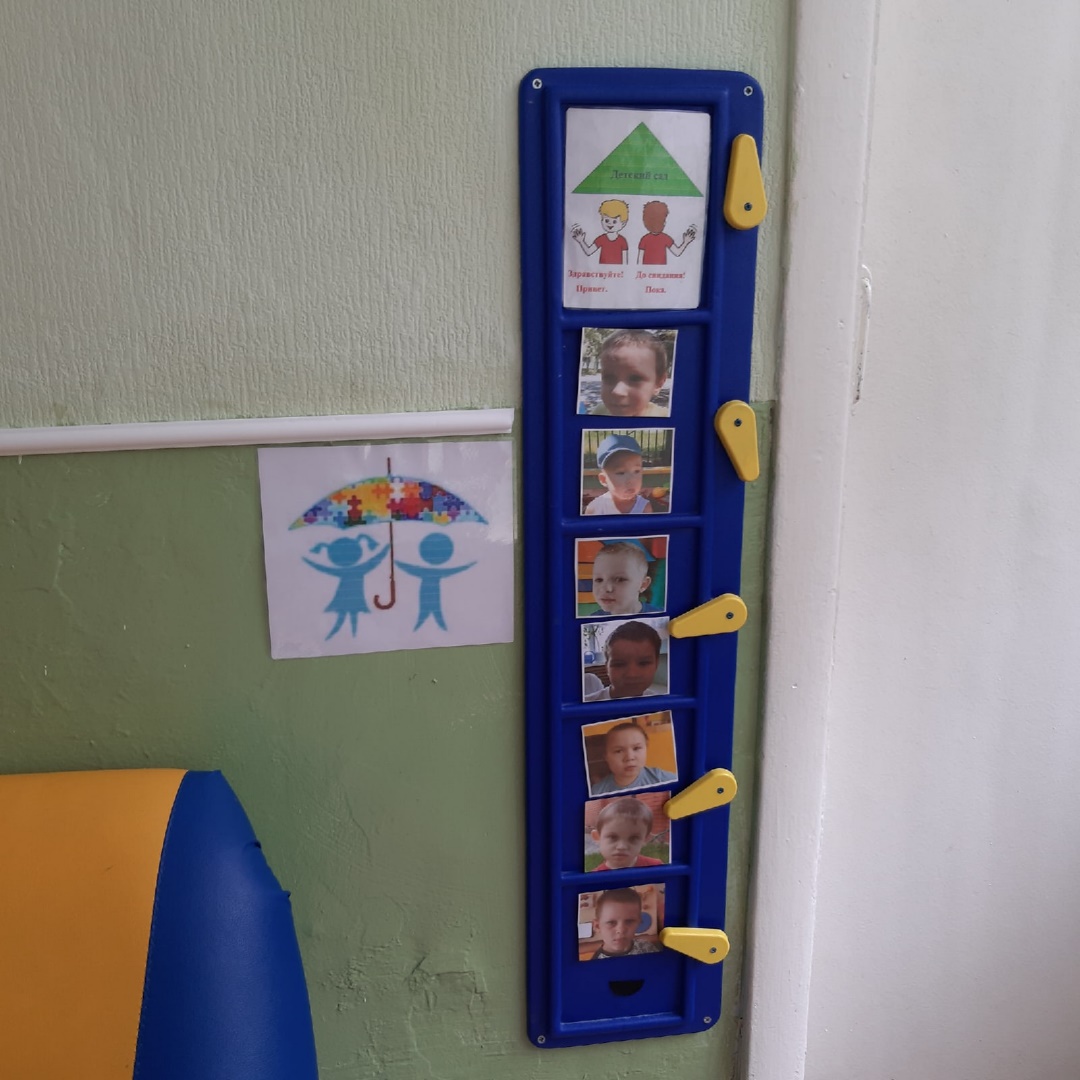 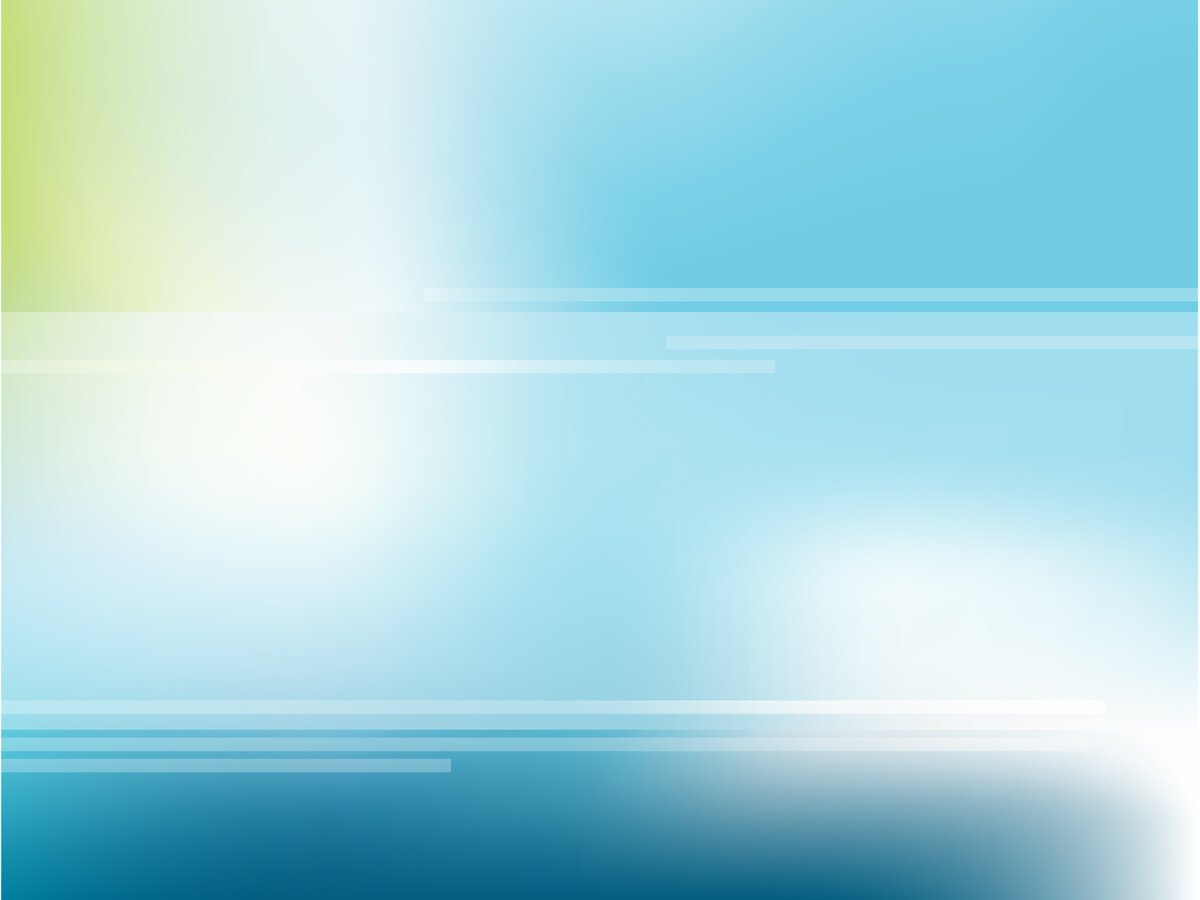 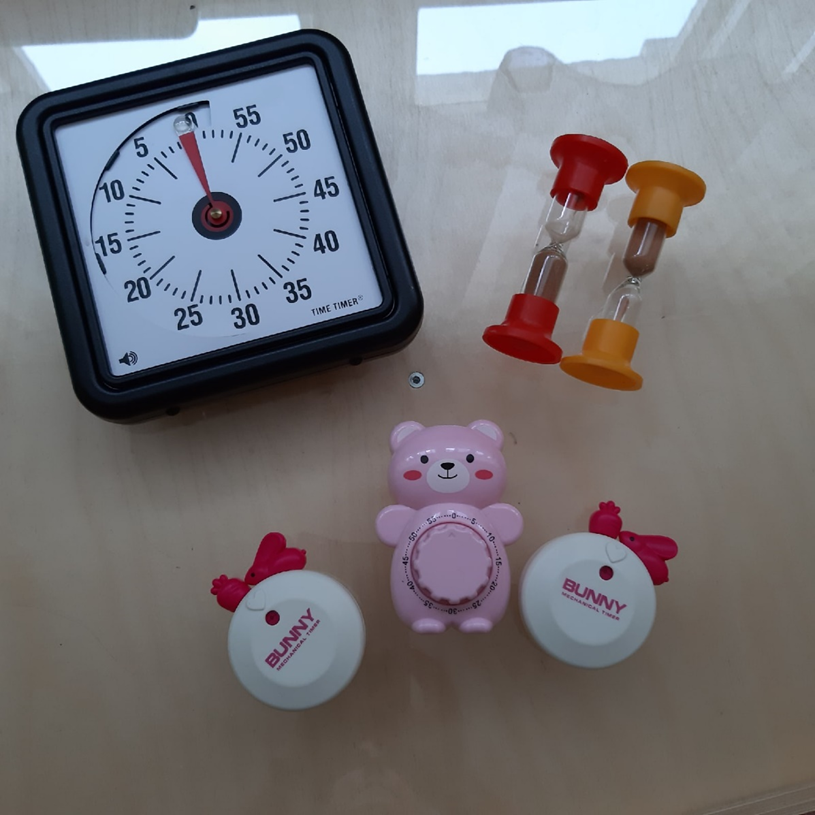 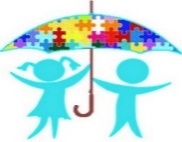 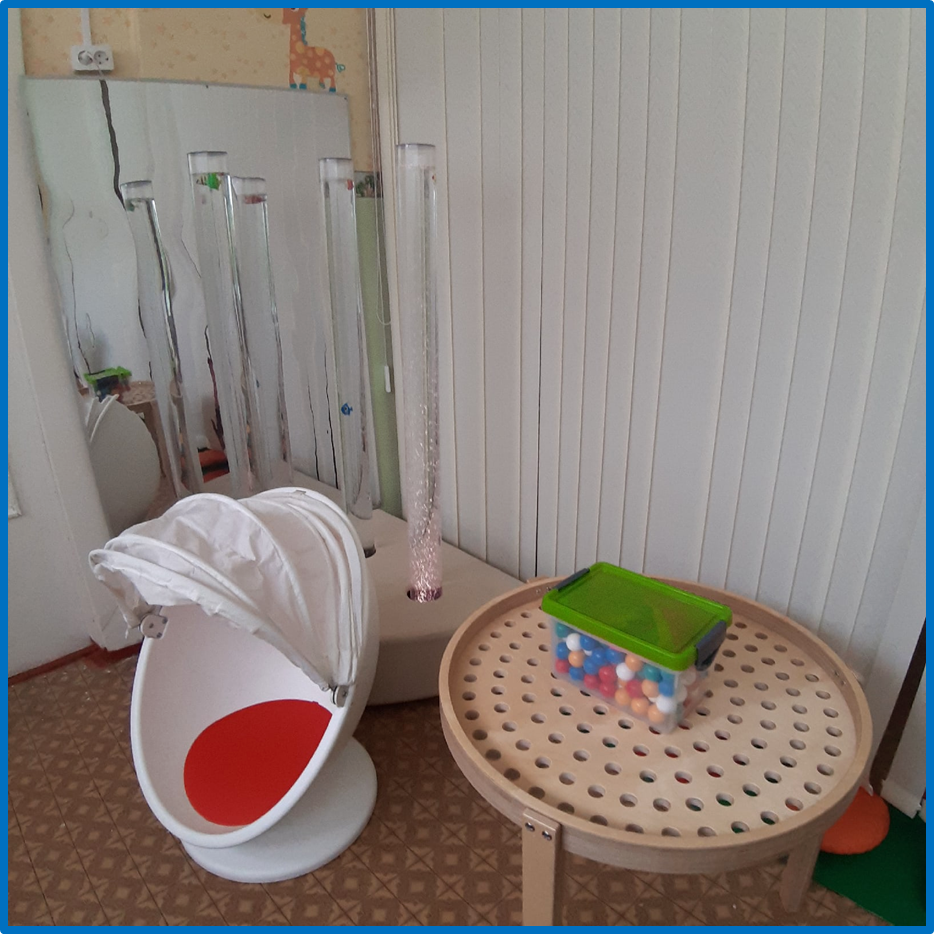 Специальное оборудование
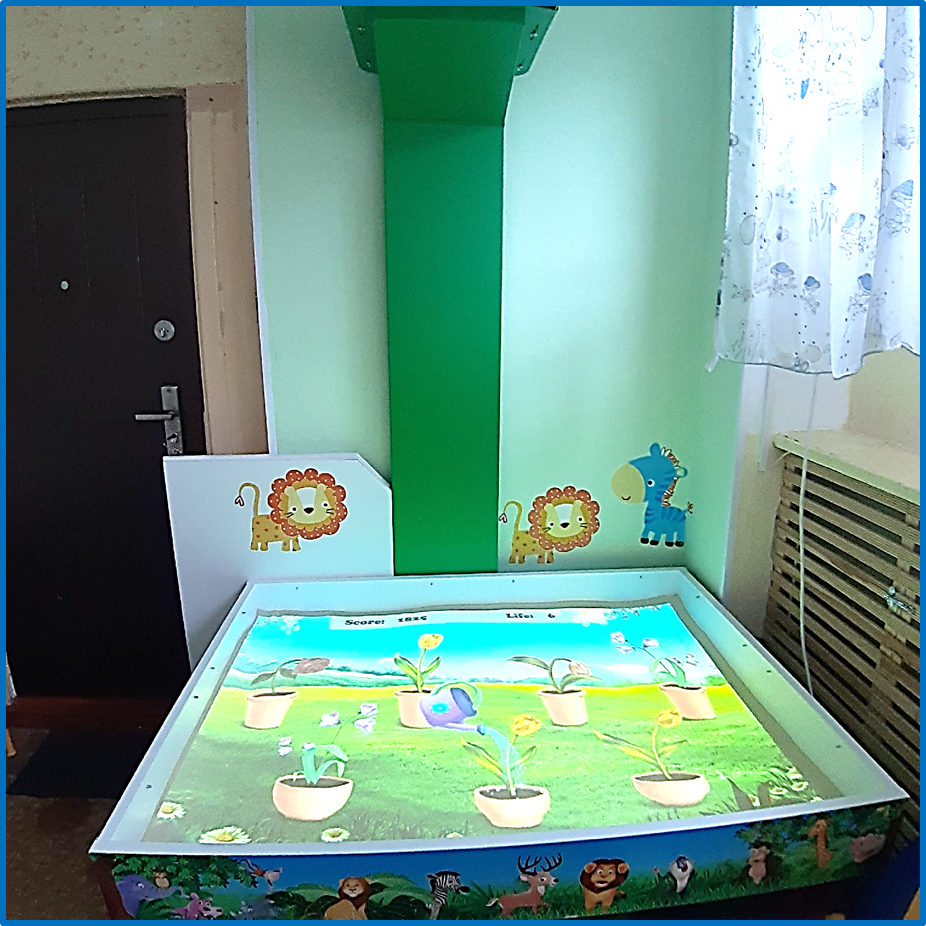 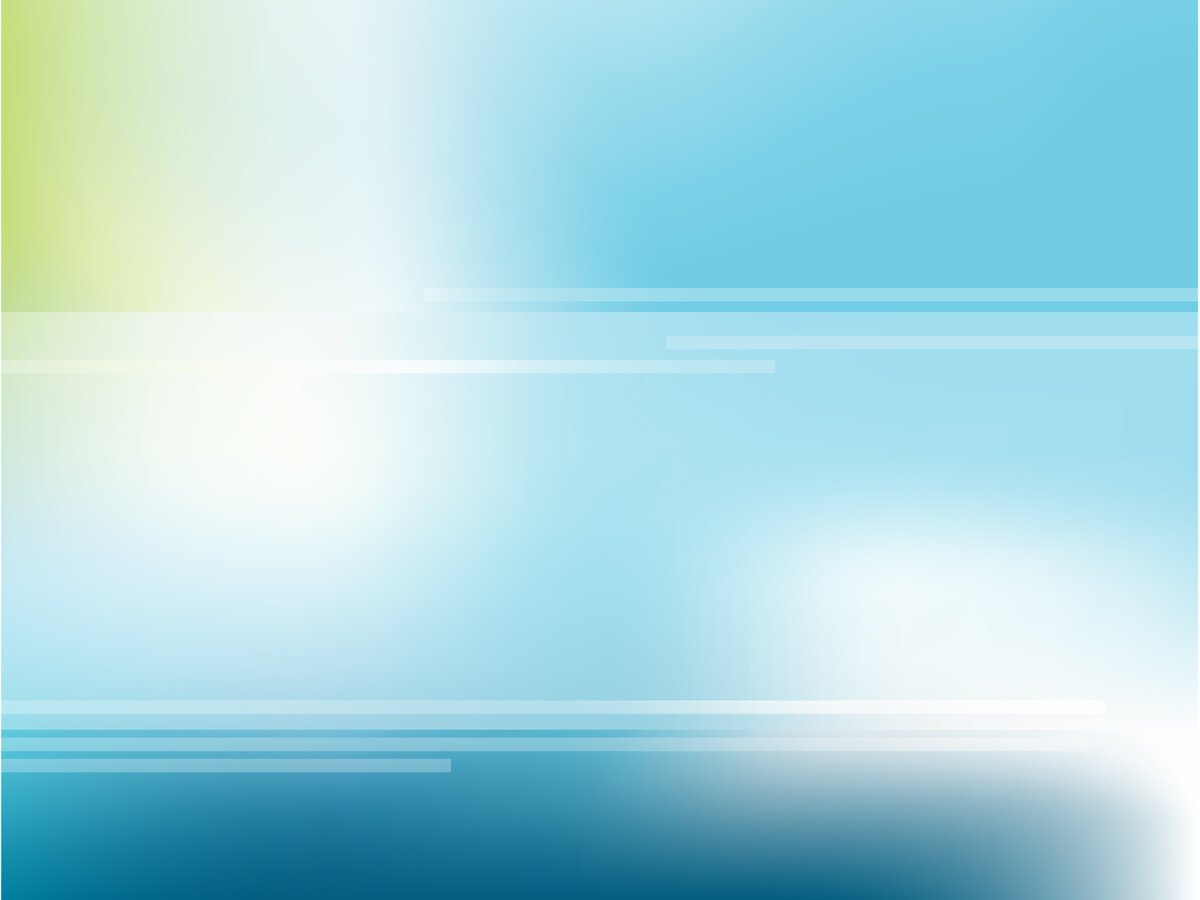 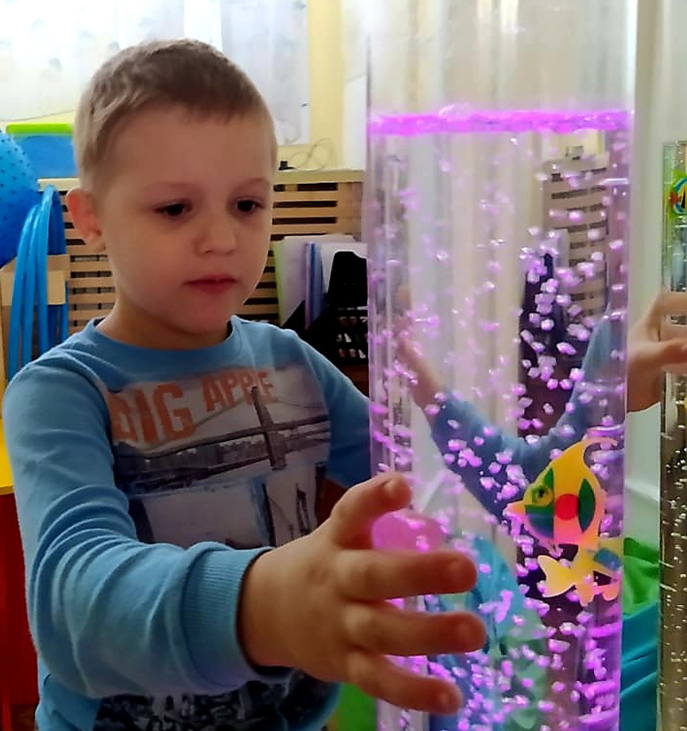 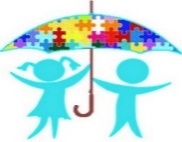 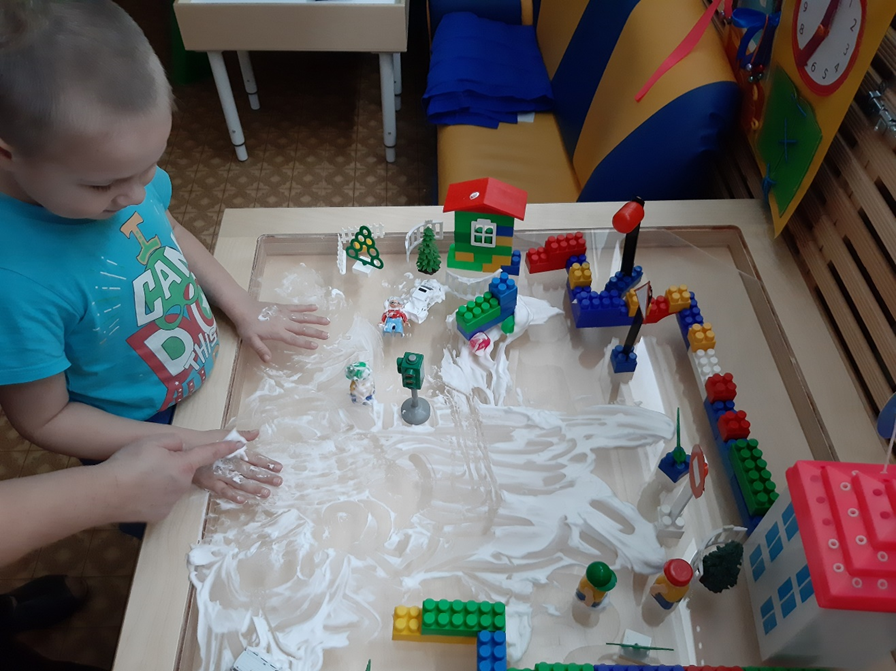 Специальное оборудование
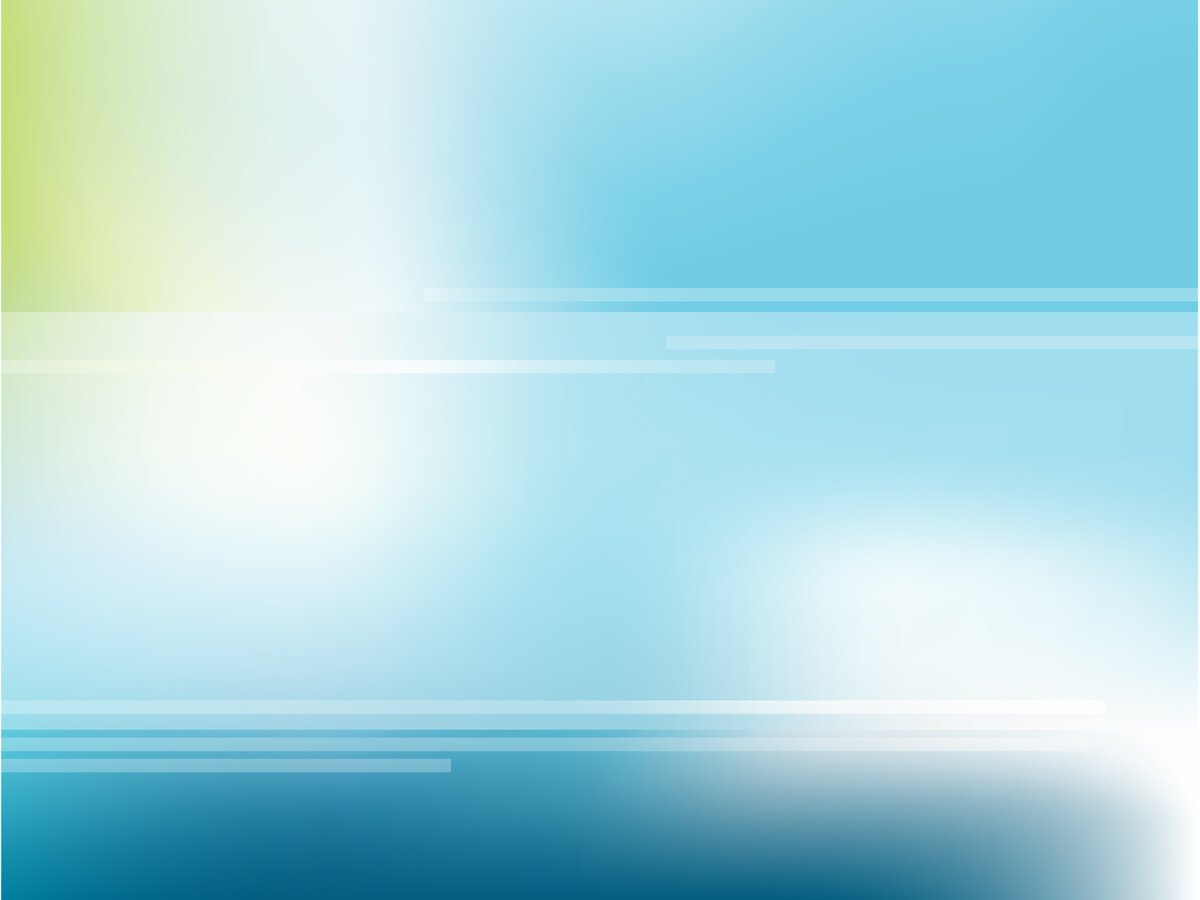 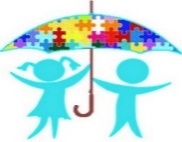 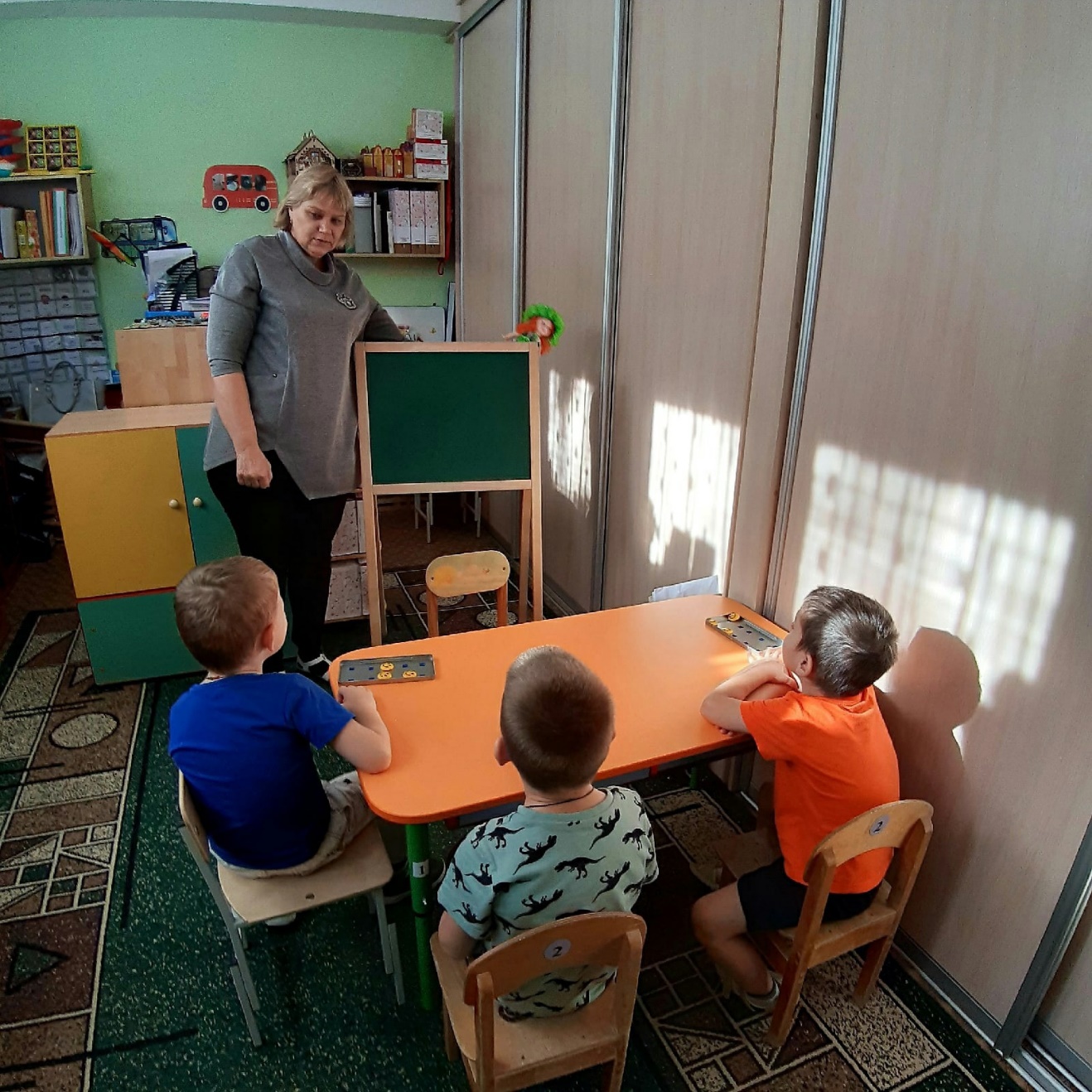 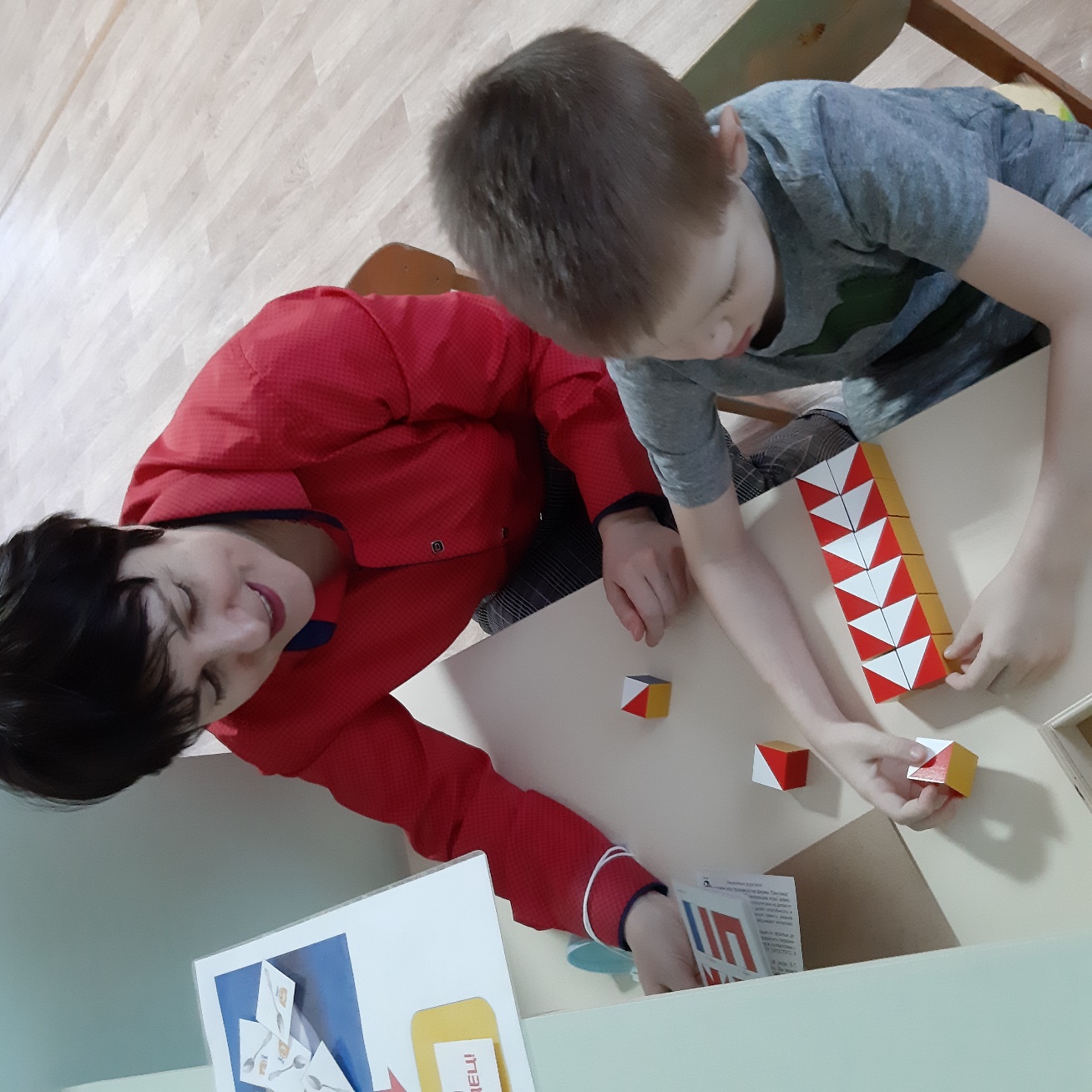 Индивидуальные и подгрупповые занятия
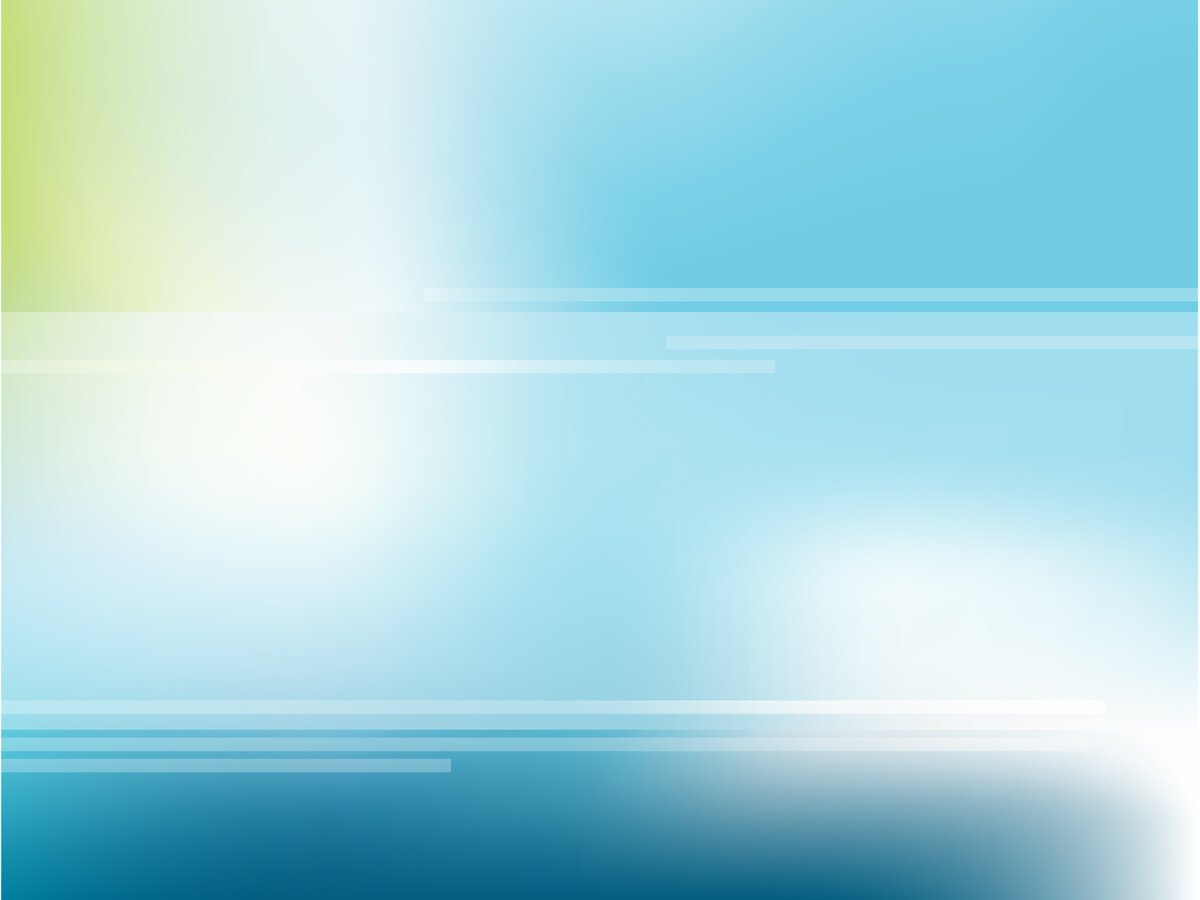 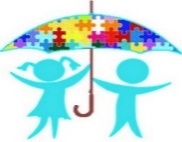 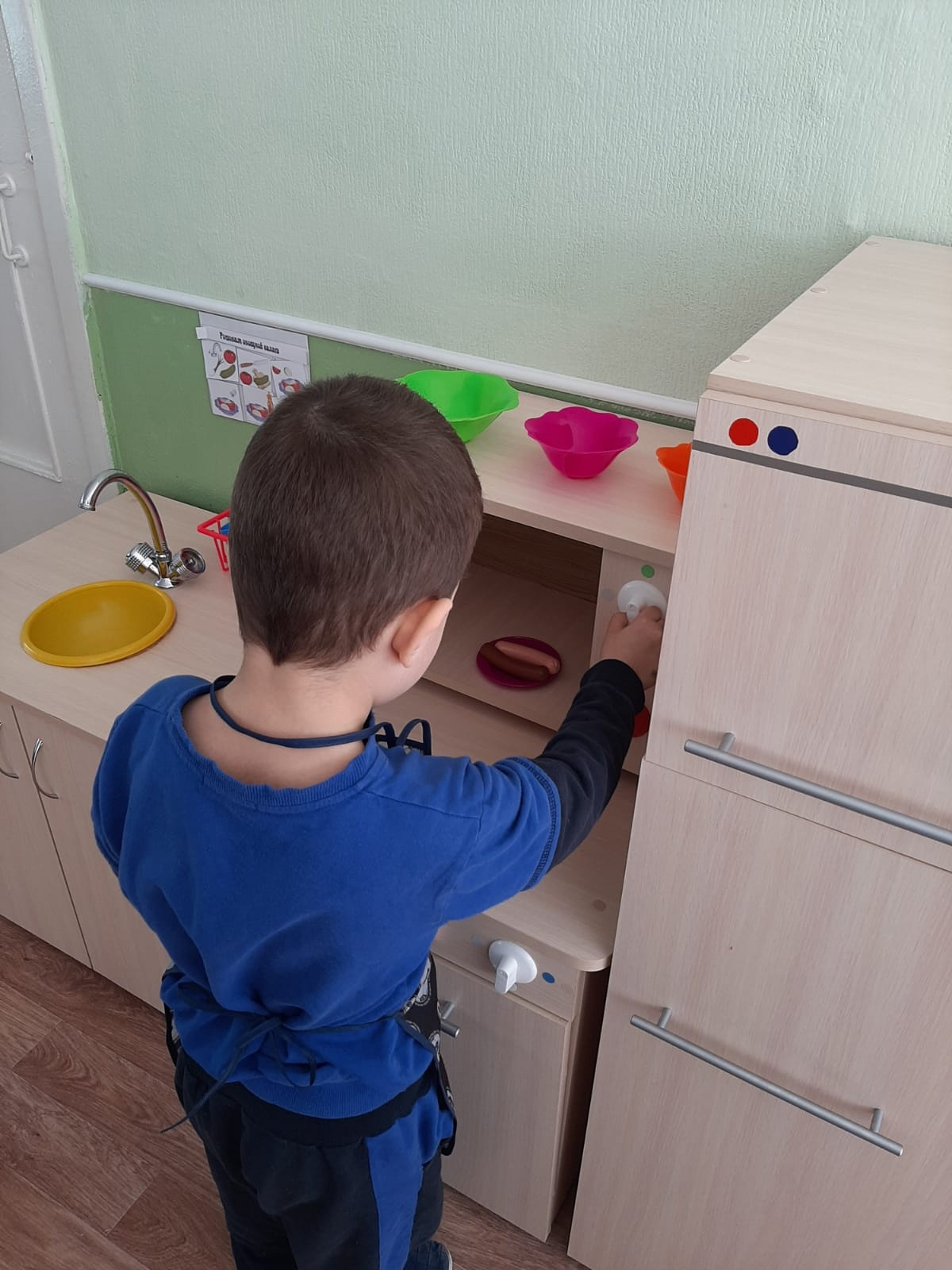 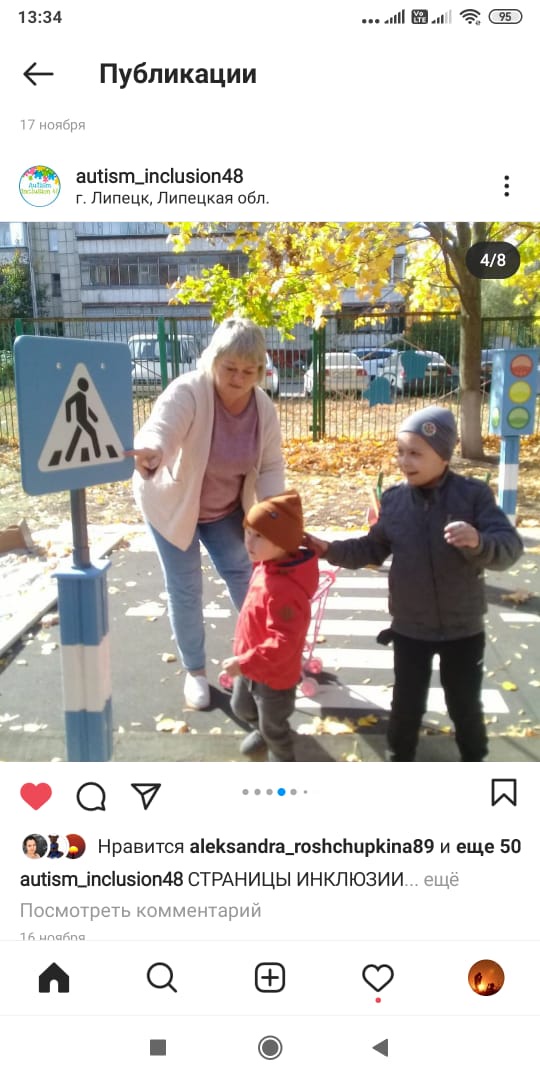 Проектная деятельность по  ПДД и СБО 
«Учимся, играя на безопасной дороге»
«Безопасная микроволновка»
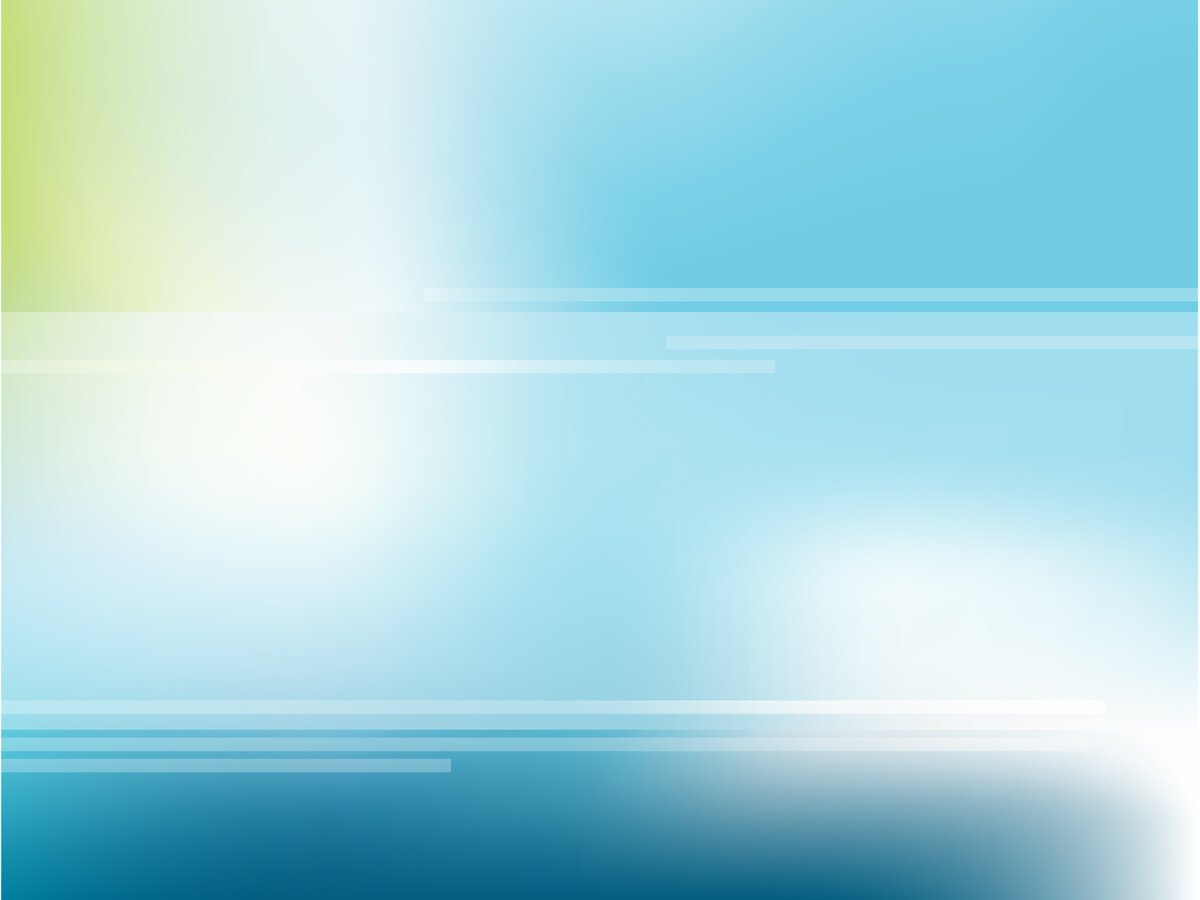 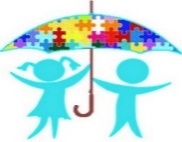 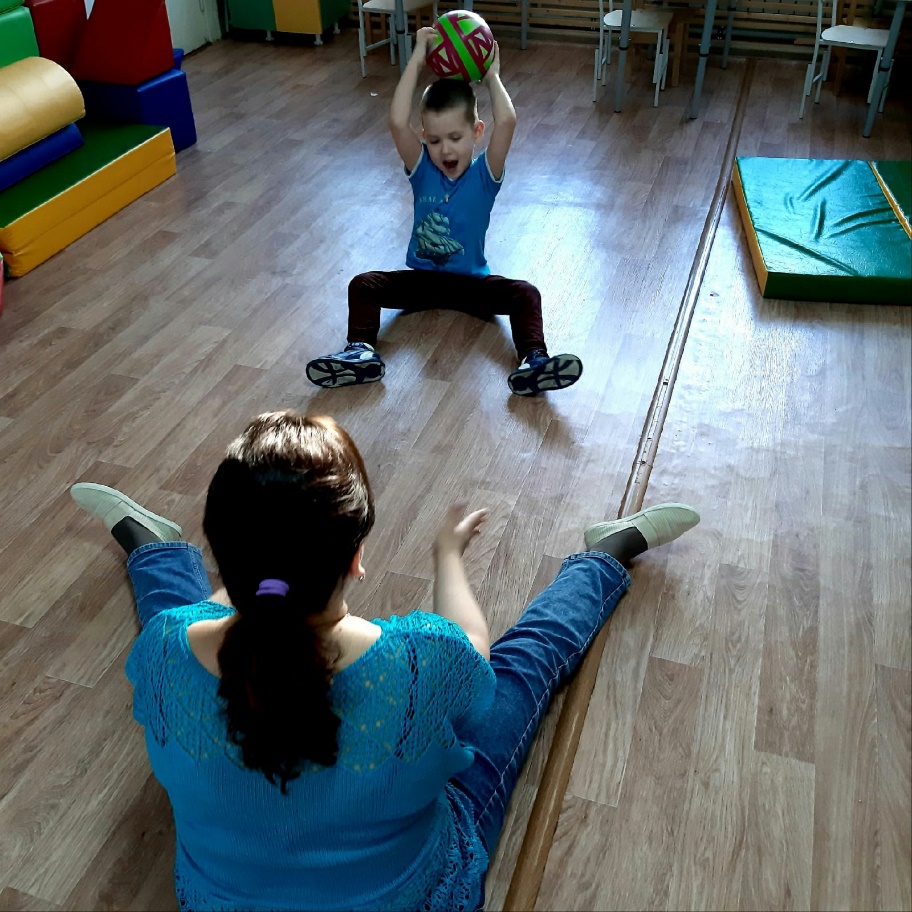 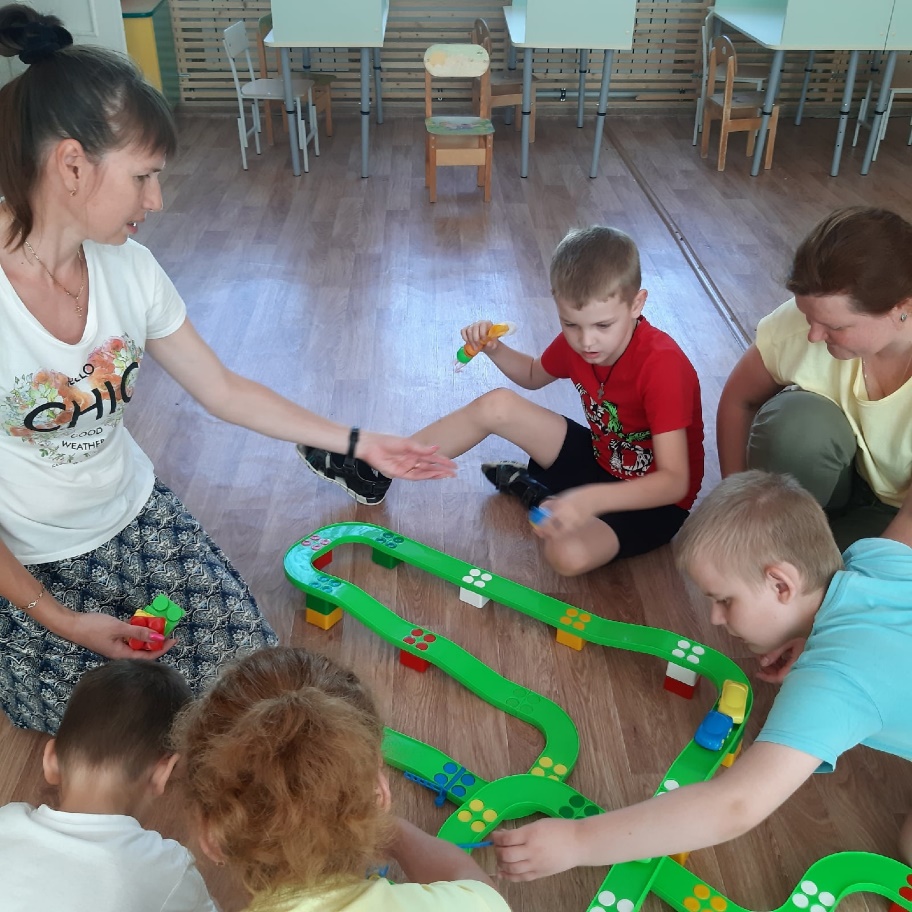 «Методы игровой терапии в коррекции и развитии детей с РАС»
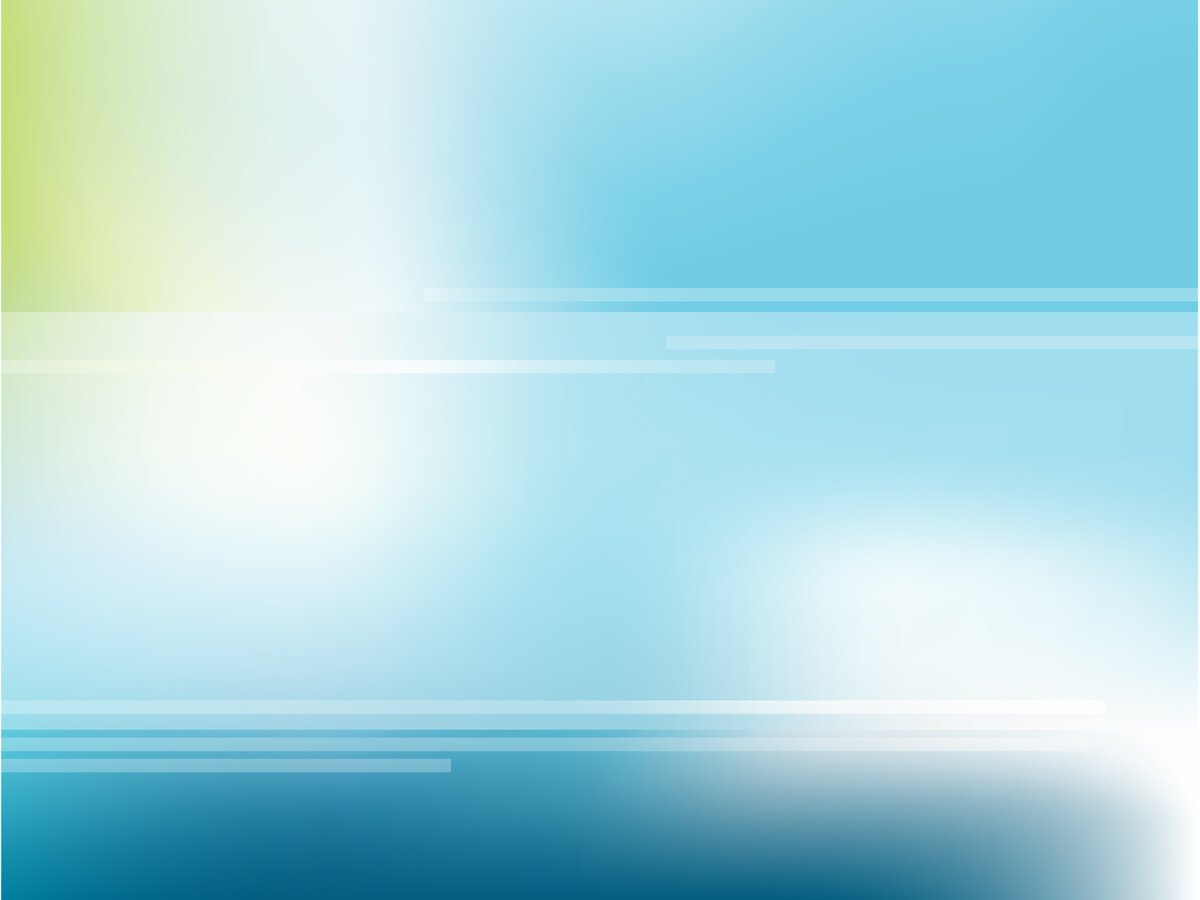 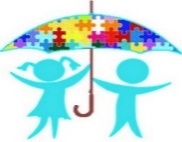 Работа с родителямиЛисты коммуникации (ежедневно)Листы Успеха (2 раза в год)Тетради взаимодействия (по лексическим темам, еженедельно)Родительские собранияОперативное общение в родительском чатеИндивидуальные и групповые консультации (в том числе, онлайн)
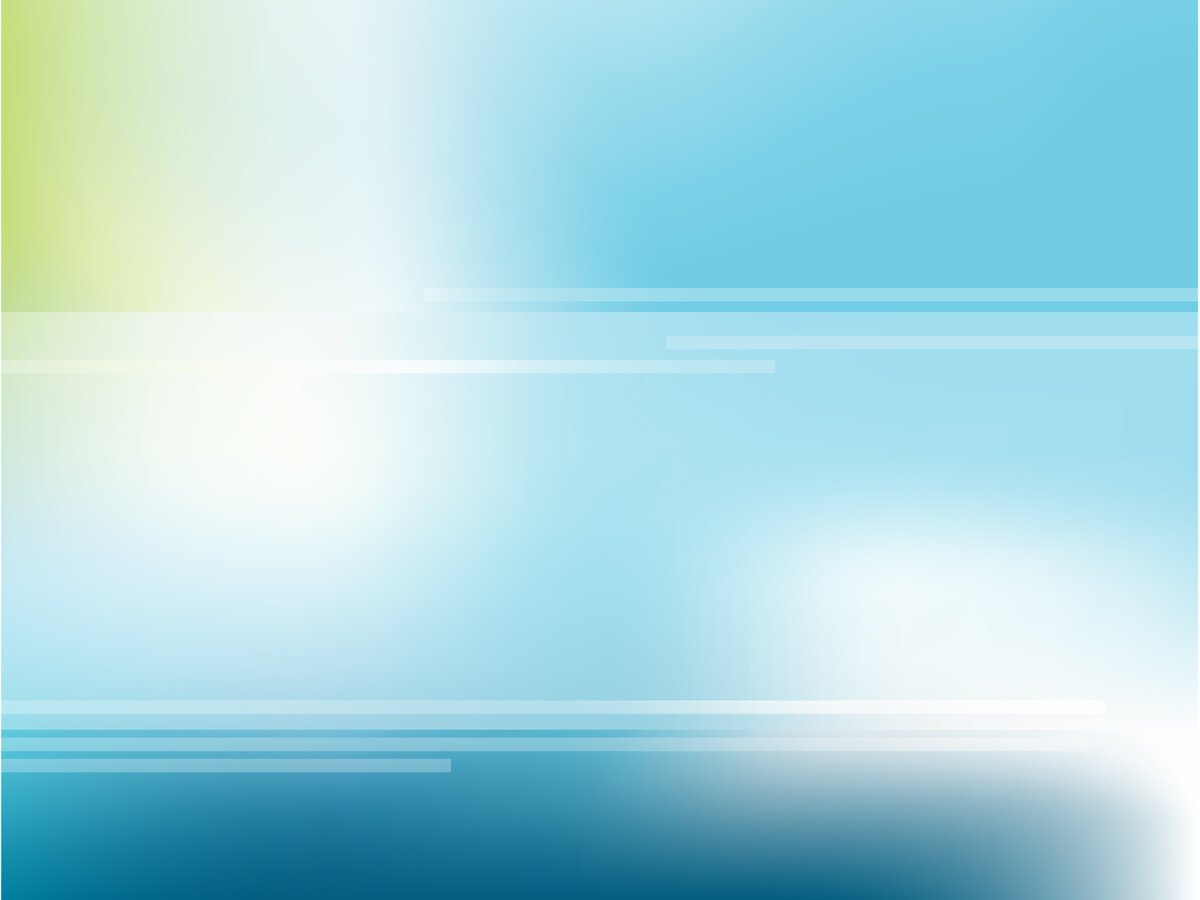 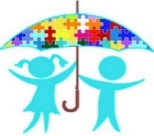 АВА (Applied Behavioral Analysis) – это научная дисциплина, раздел психологии, изучающий и применяющий на практике законы поведения.
АВА-терапия
АБА-терапия
Эй-би-эй-терапия
Прикладной анализ поведения (ПАП) 
Прикладной поведенческий анализ
Поведенческая терапия
 
Это всё синонимы
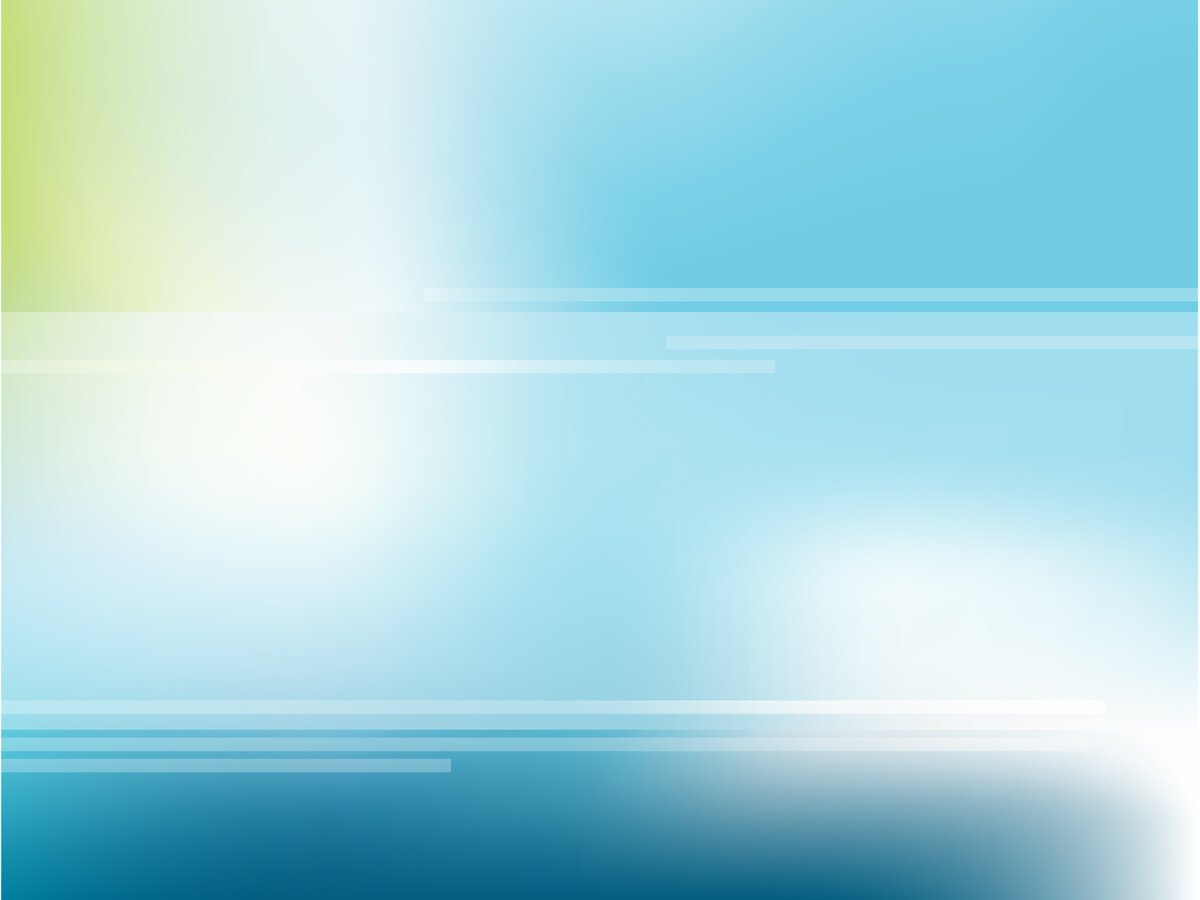 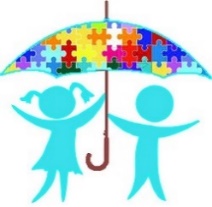 1968 год – Прикладной анализ поведения выделяется 
как самостоятельное научное направление
 
 
Прикладной анализ поведения – это научное направление, развивающееся в рамках психологии бихевиоризма, предметом изучения которого является социально значимое поведение.
 
 
Социально значимое поведение – это такое поведение, изменение которого приводит к изменению качества жизни человека (ребёнка) и его ближайшего окружения.
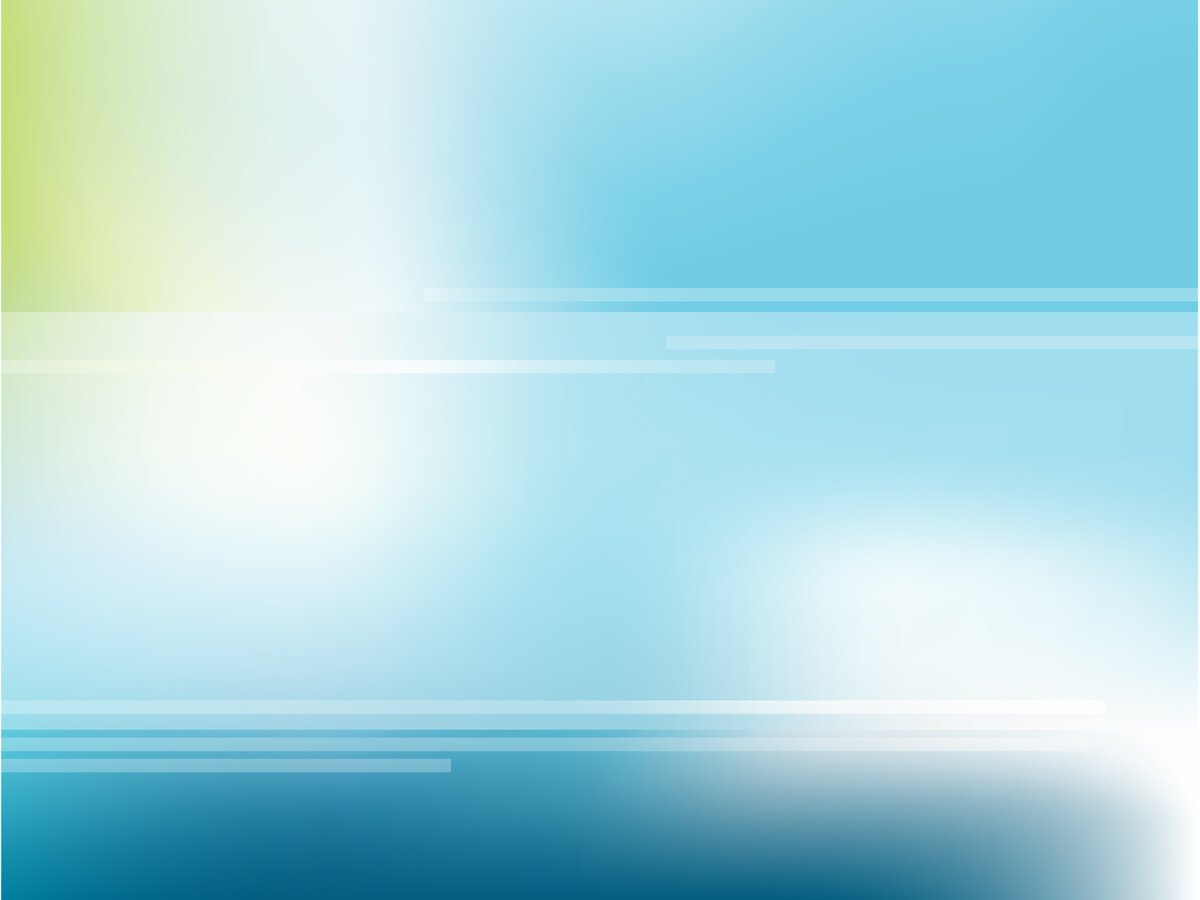 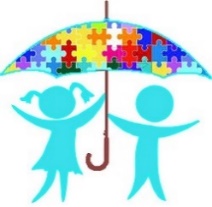 Поведение – это те действия, изменения организма, которые мы можем наблюдать, описать качественно и количественно. И эти действия вызваны факторами окружающей среды (физической и социальной).
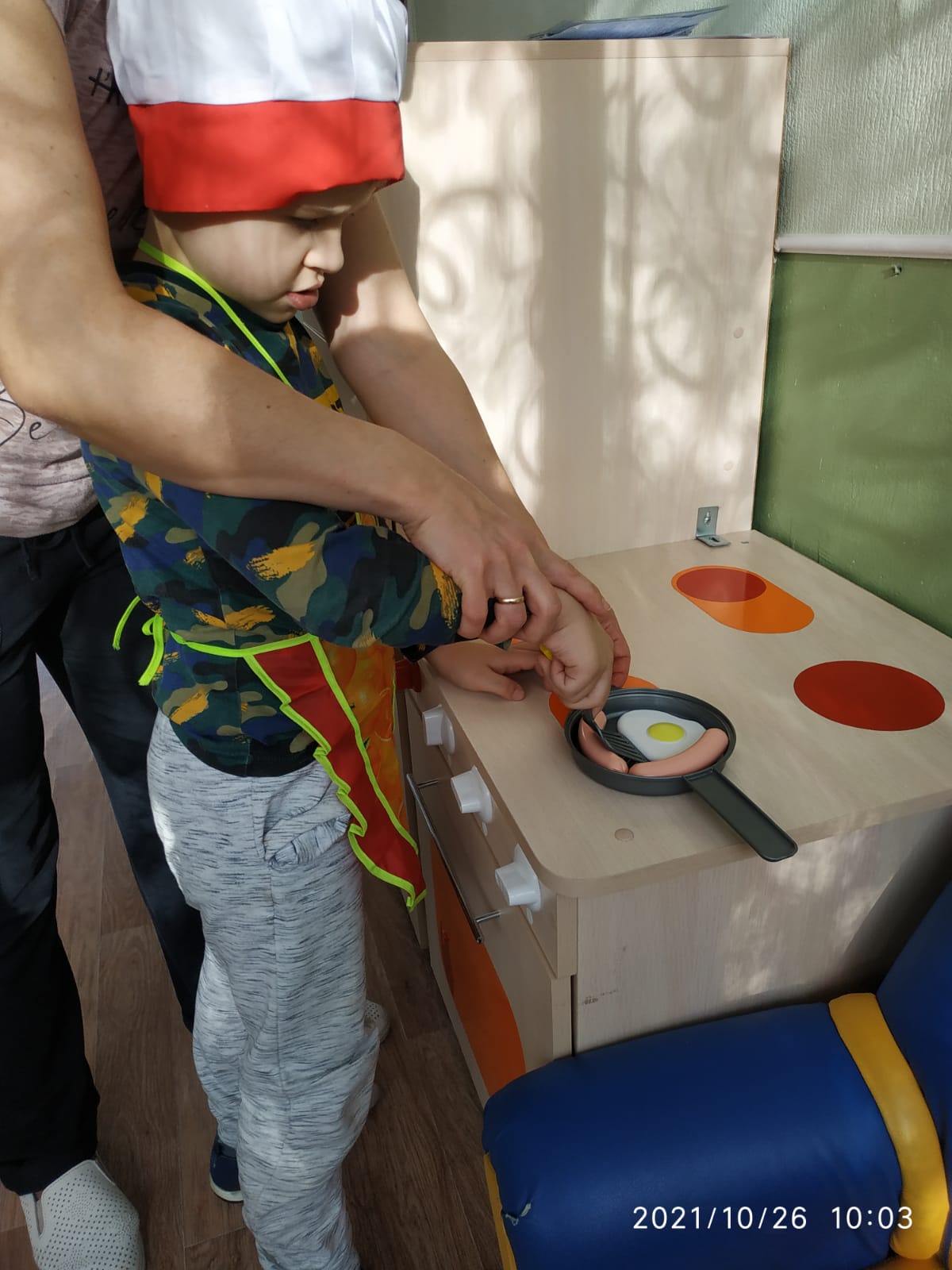 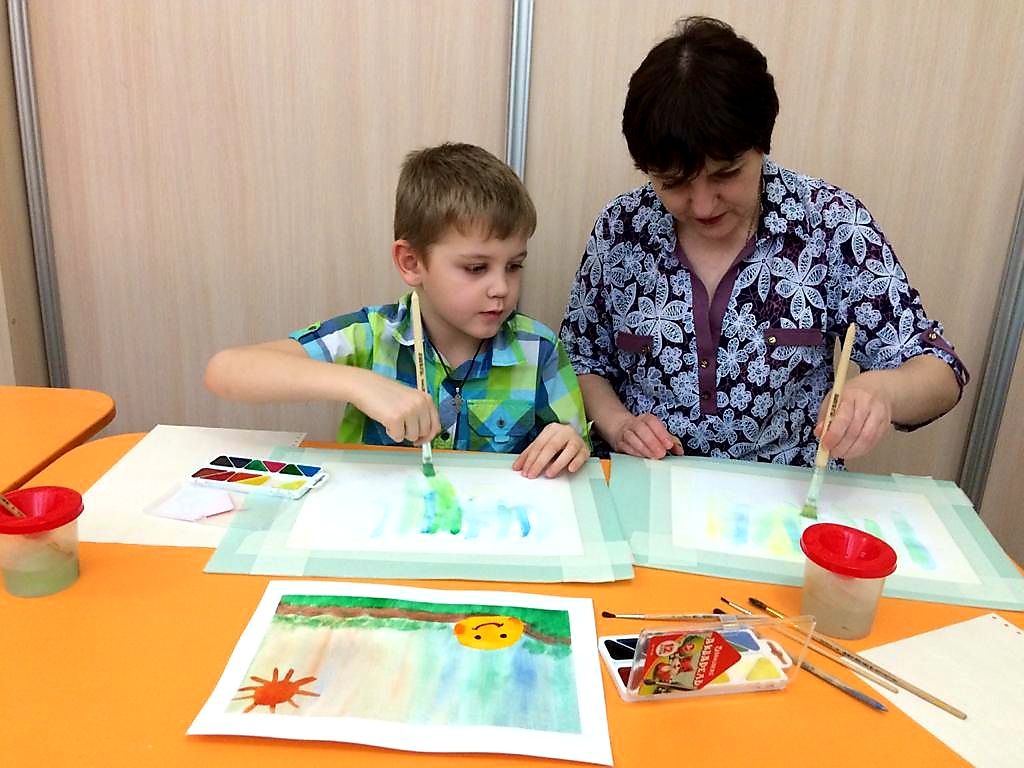 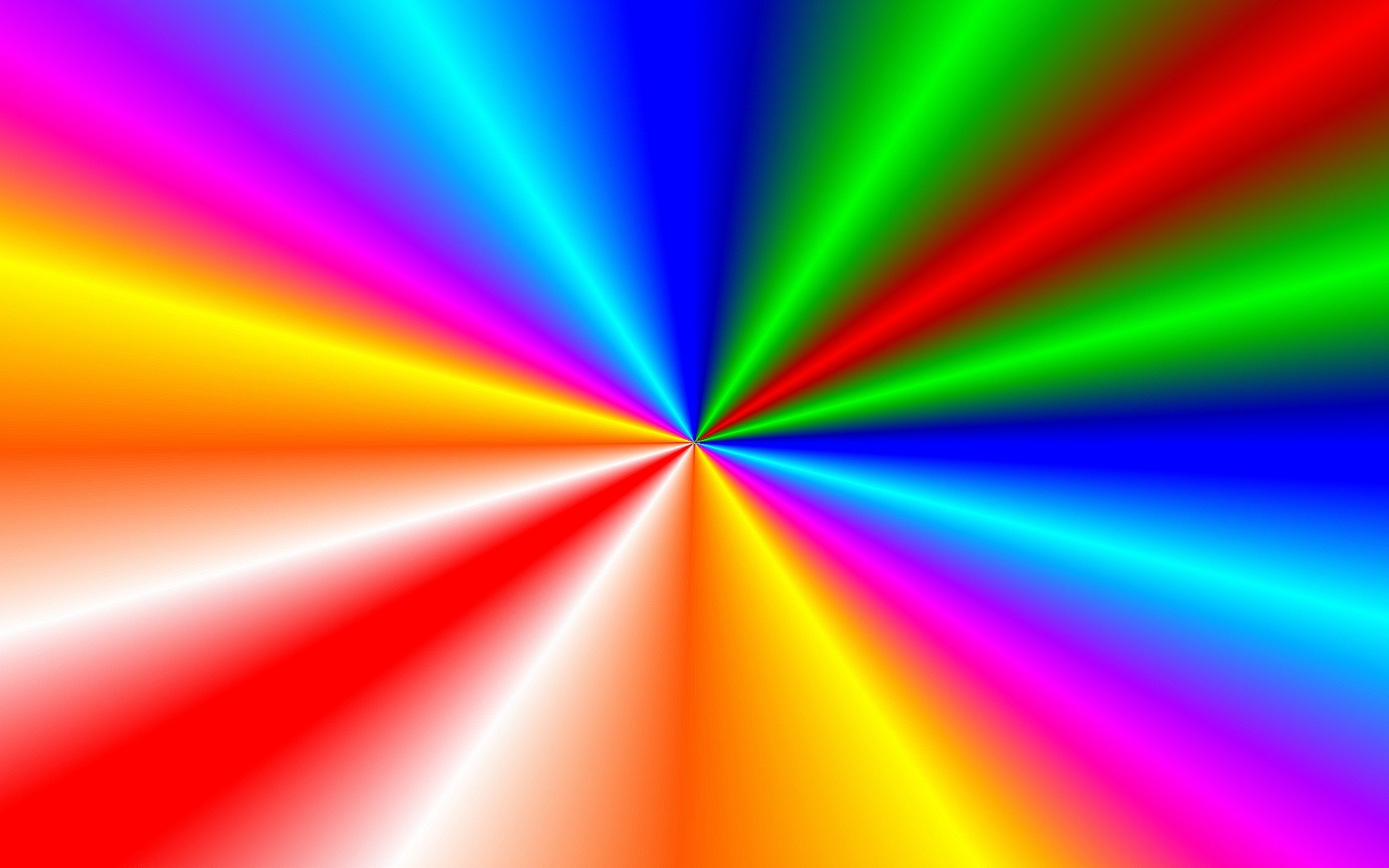 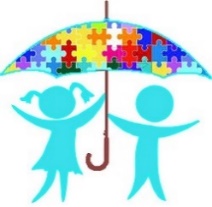 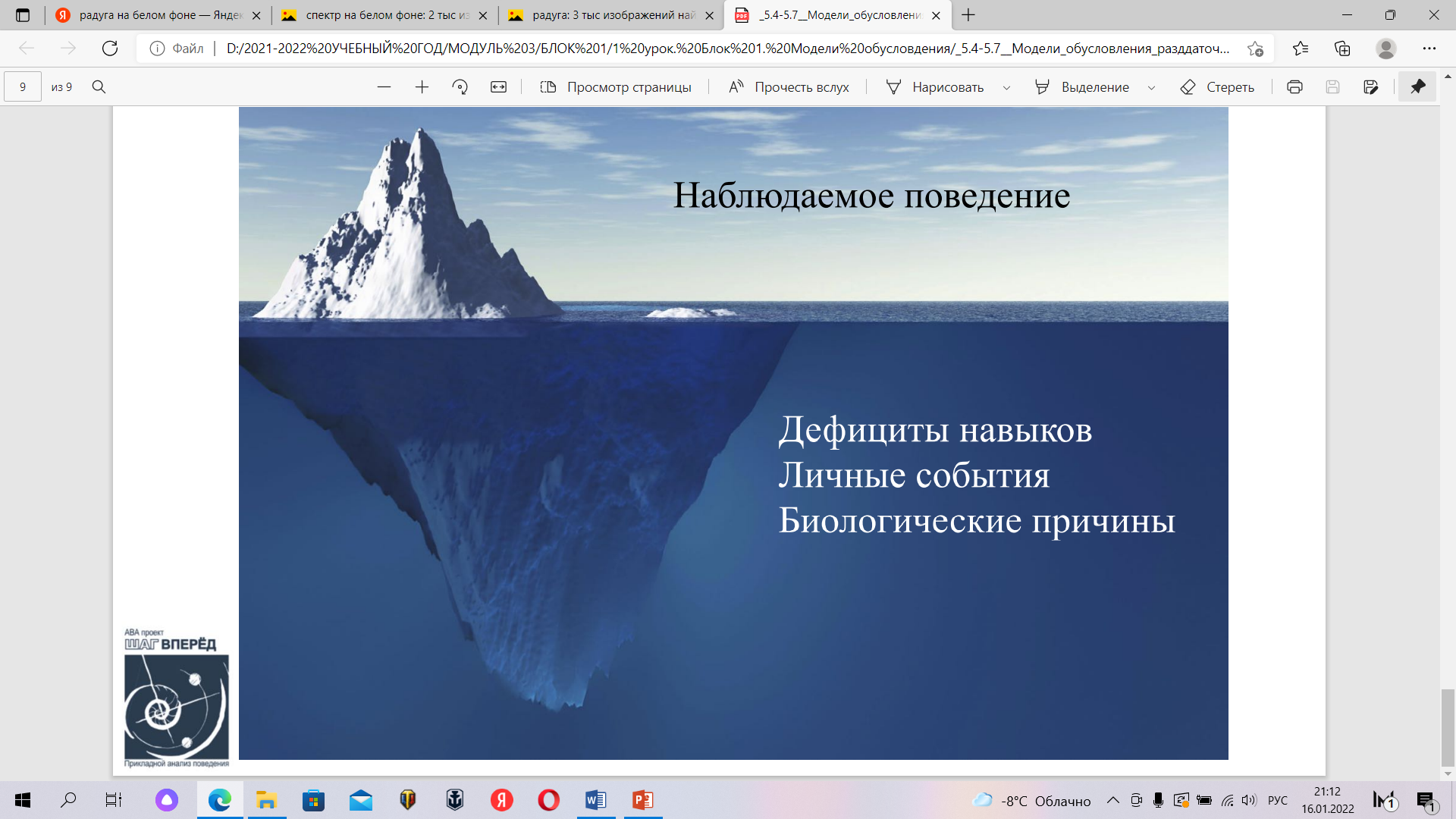 «Если вы встретили одного человека с аутизмом, то вы знаете лишь одного человека с аутизмом».
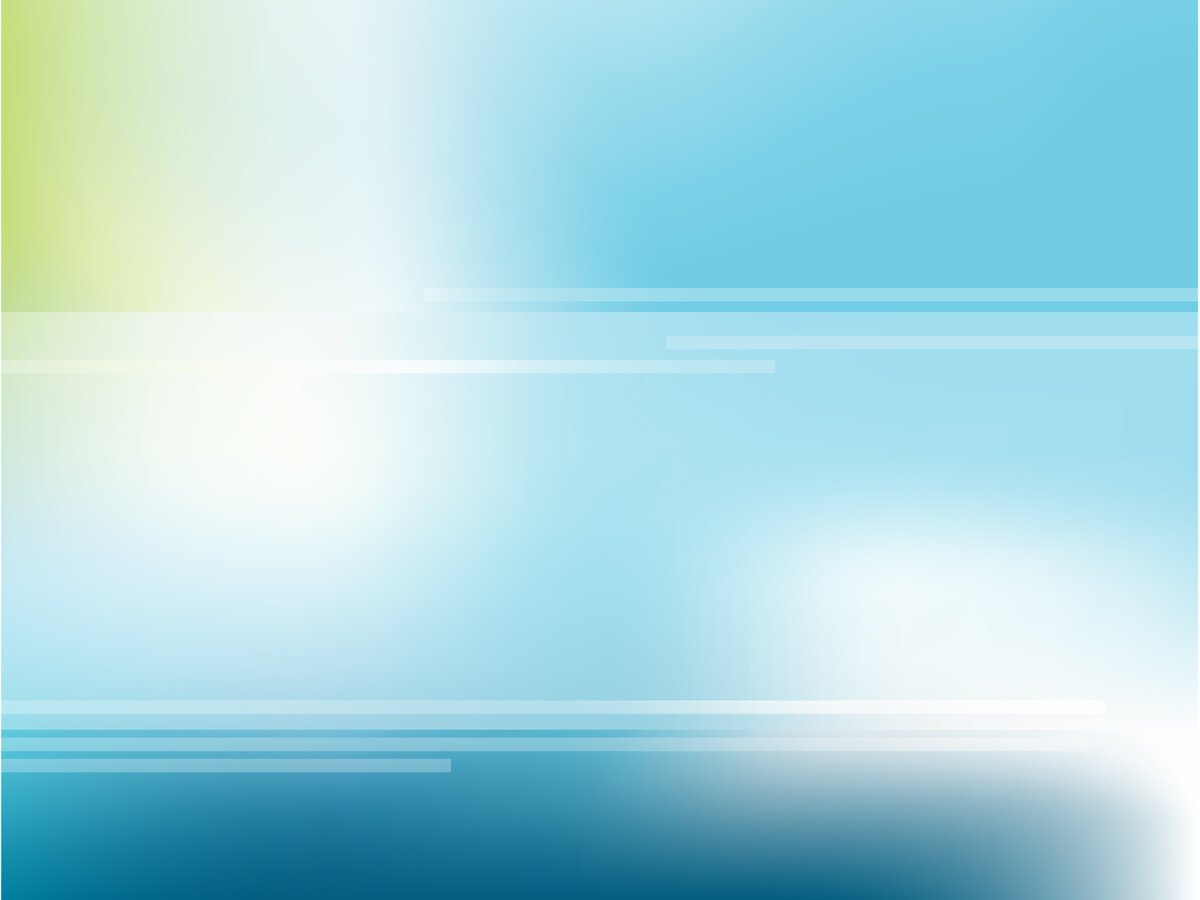 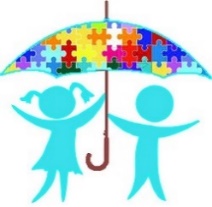 ШАГ ПЕРВЫЙ
Определяем индивидуальные возможности каждого ребенка и его образовательные потребности.
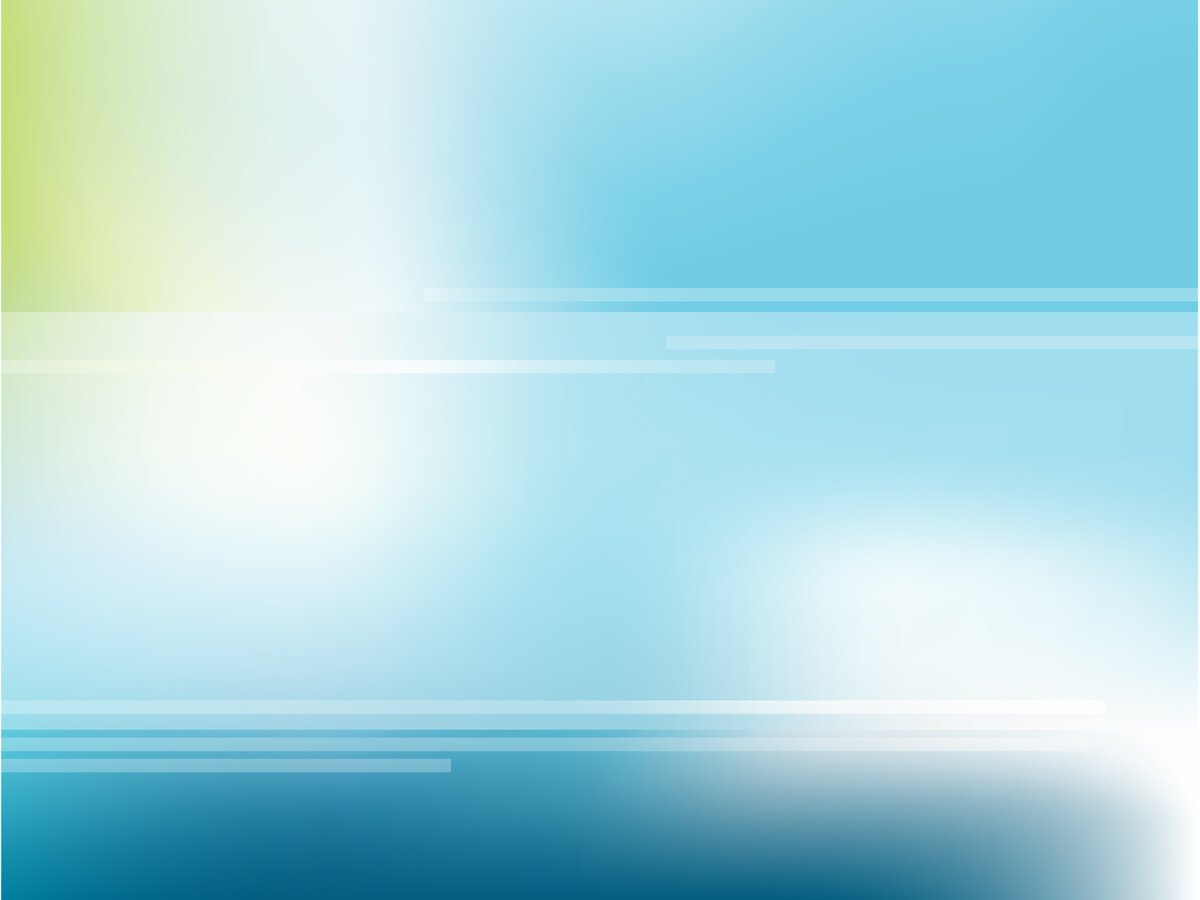 Сбор документов:
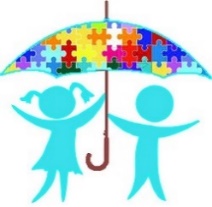 развернутые анкеты для родителей
результаты тестирования психологом
результаты тестирования дефектологом
результаты тестирования логопедом
результаты тестирования воспитателями
тестирование базовых речевых навыков и навыков социального взаимодействия (VB-MAPP).
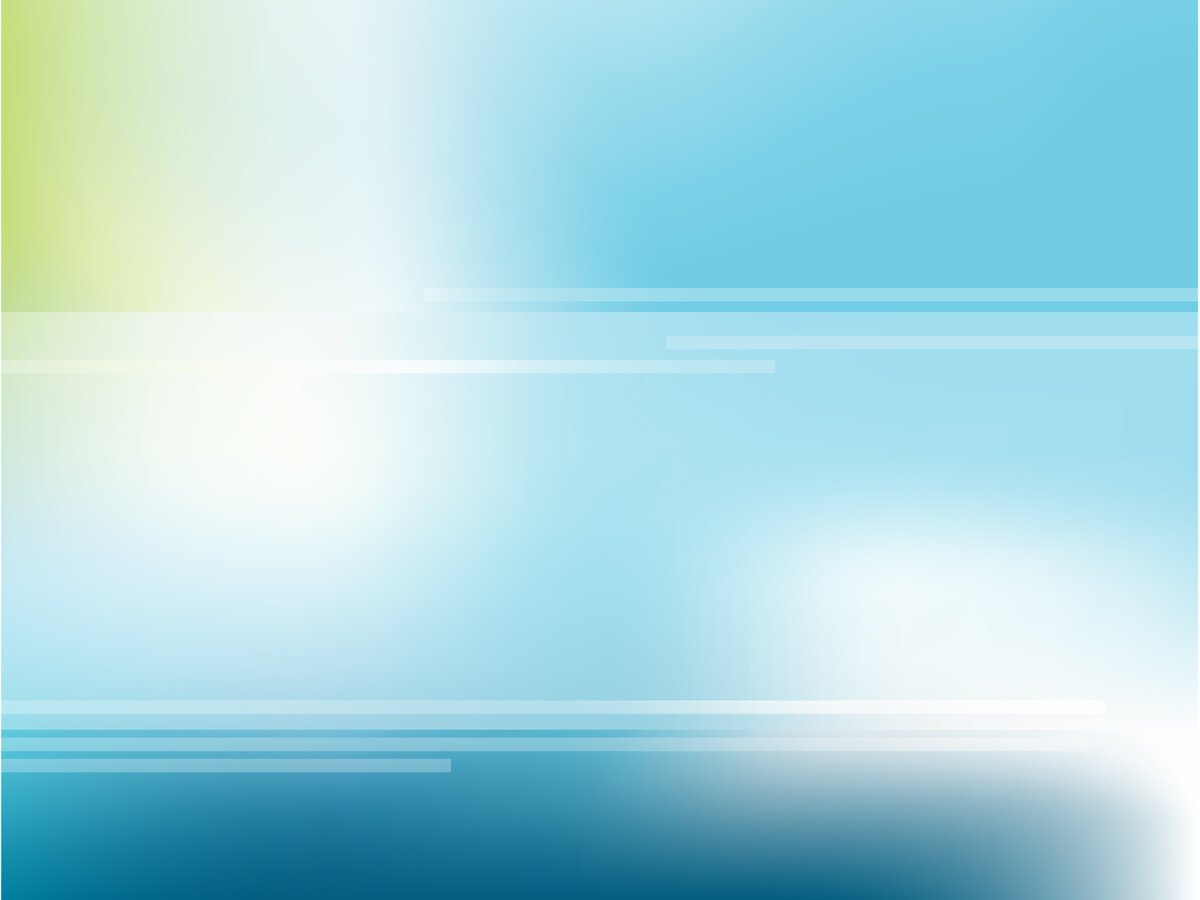 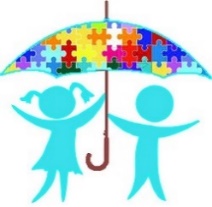 Тестирование
Тест VB-MAPP (The Verbal Behavior Milestones Assessment and Placement Program – тестирование навыков) разработан в  2008 г. Марком  Сандбергом и с тех пор активно применяется в практике Прикладного анализа поведения.

 Основная цель тестирования вербальных навыков — определение актуального, начального уровня навыков ребенка и составление индивидуальной обучающей программы и программы по развитию вербальных навыков.
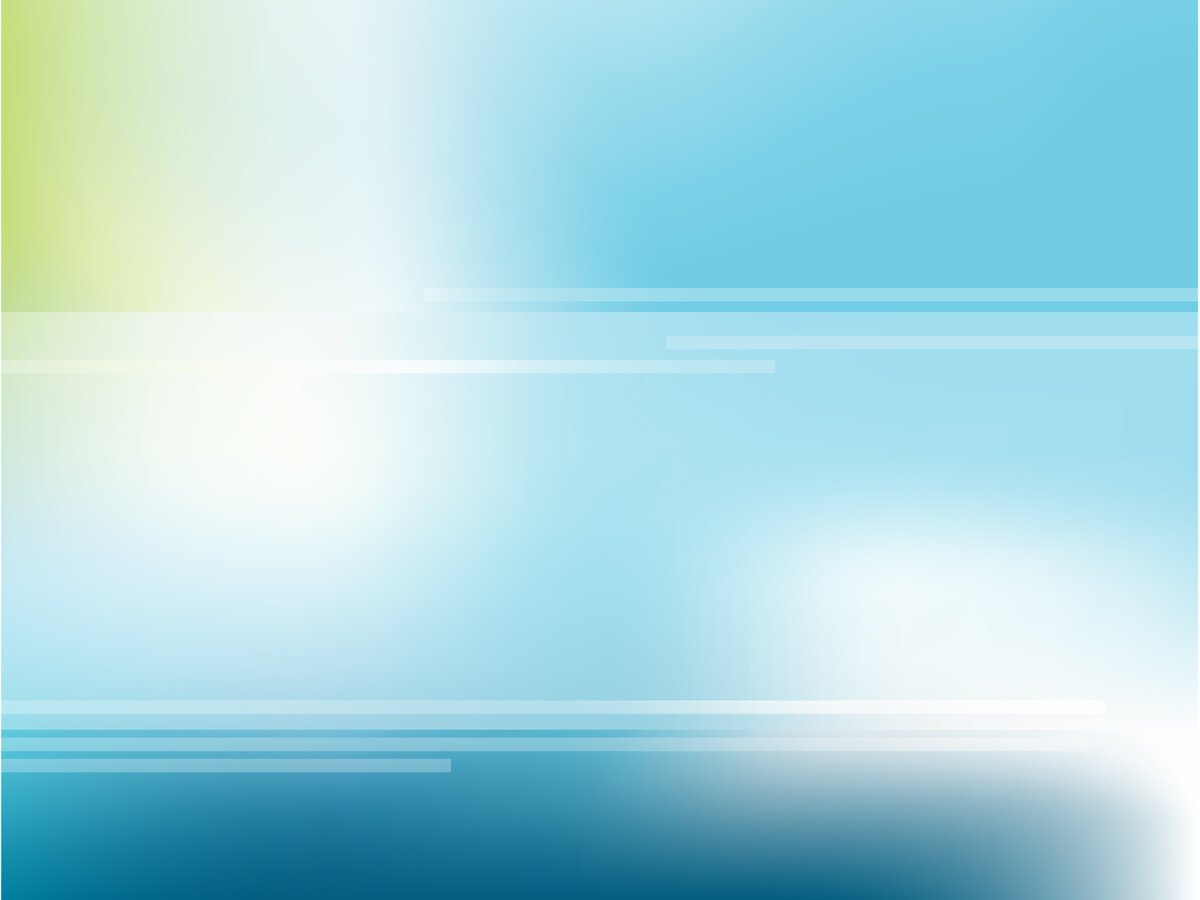 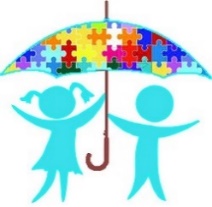 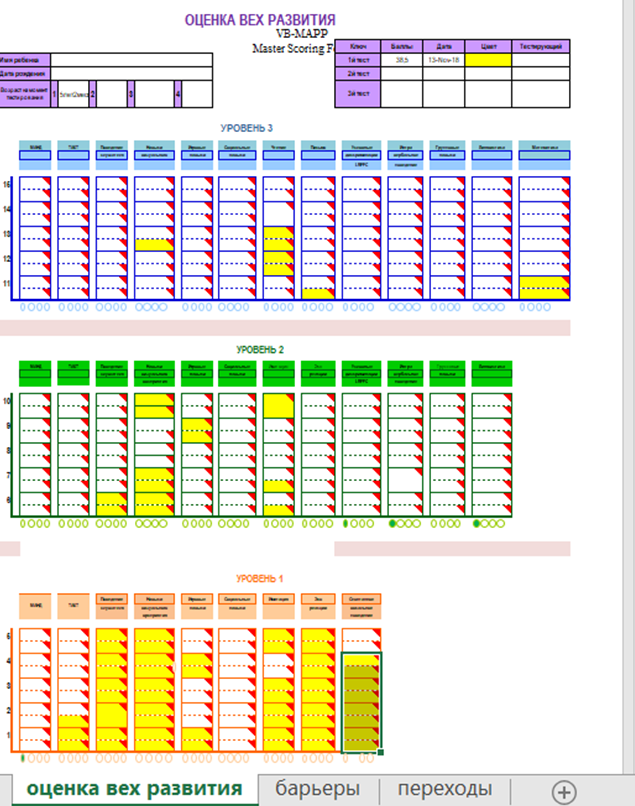 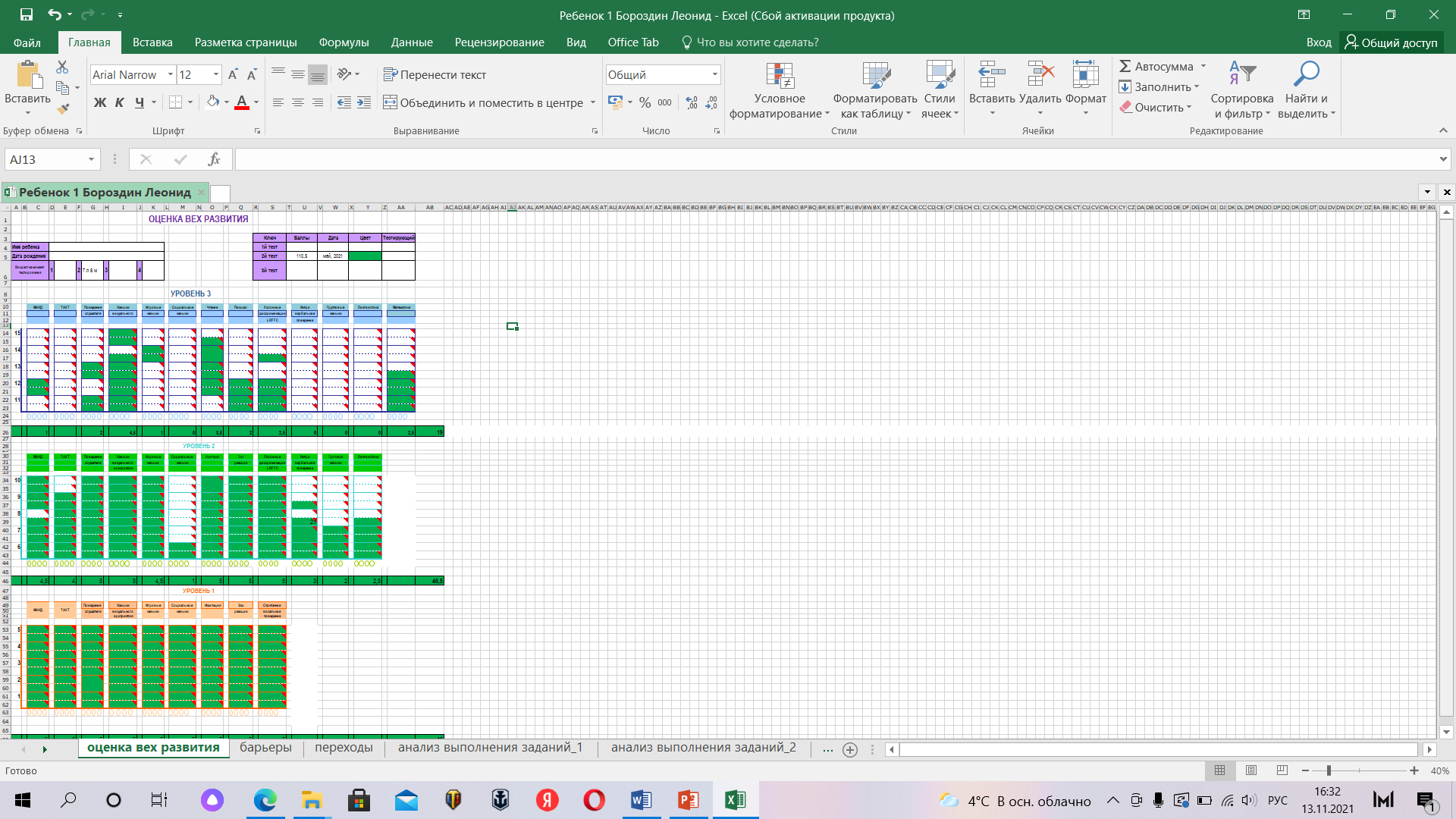 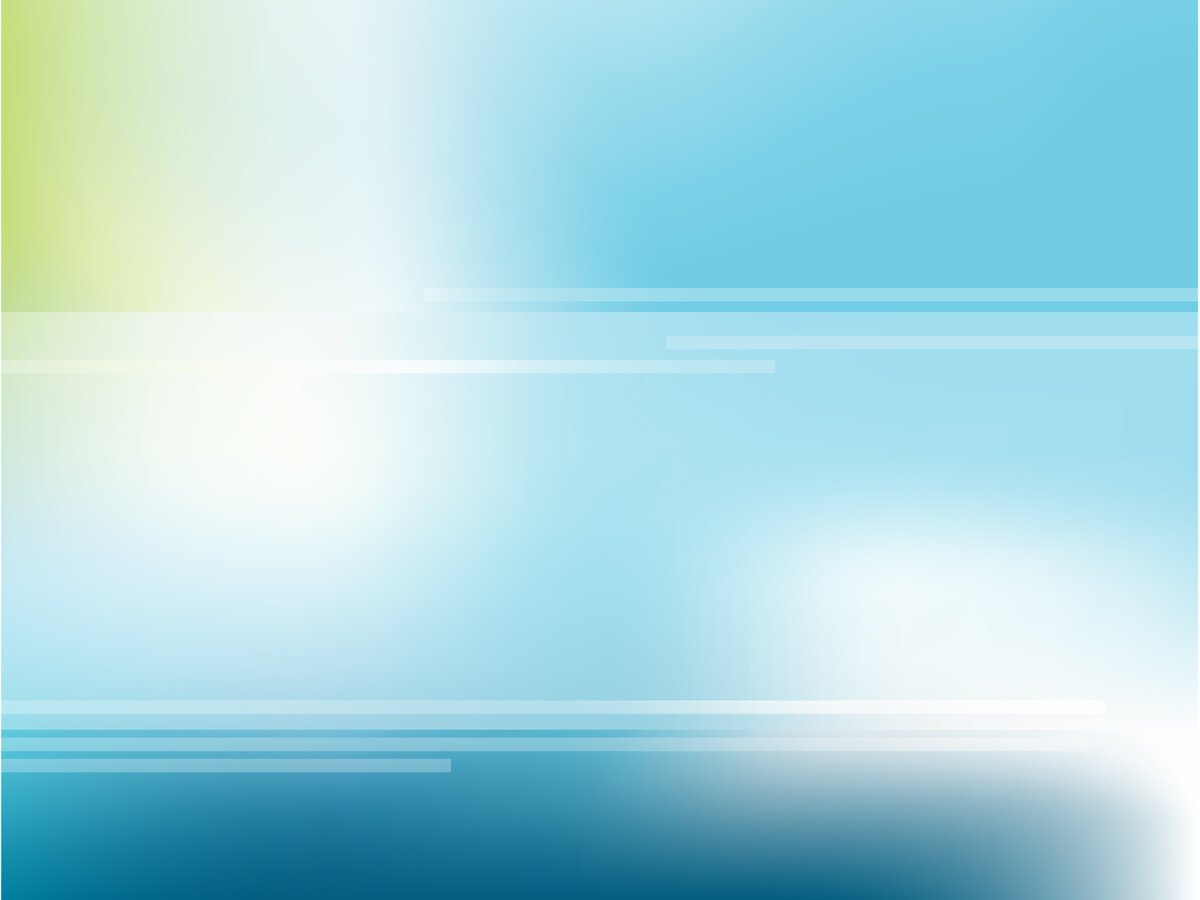 ШАГ ВТОРОЙ
 Составление индивидуальной программы развития (ИПР) каждого ребенка
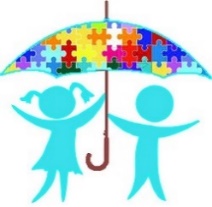 В программах содержатся:
 около 900 навыков
16 разделов
 ПРИНЦИП СОЦИАЛЬНОЙ ЗНАЧИМОСТИ
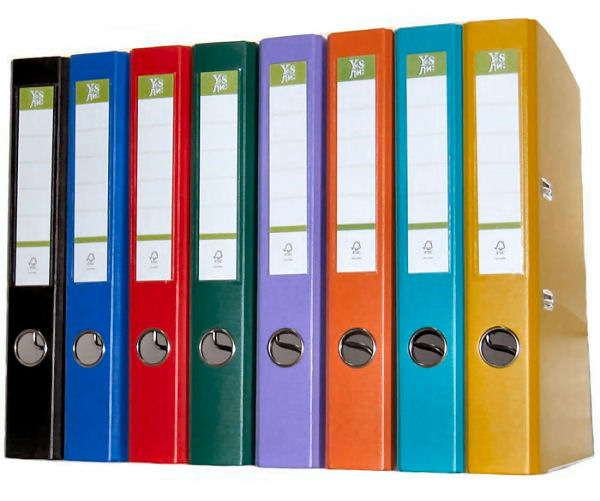 ШАГ ТРЕТИЙ
Мониторинг работы тьюторов и генерализация навыков
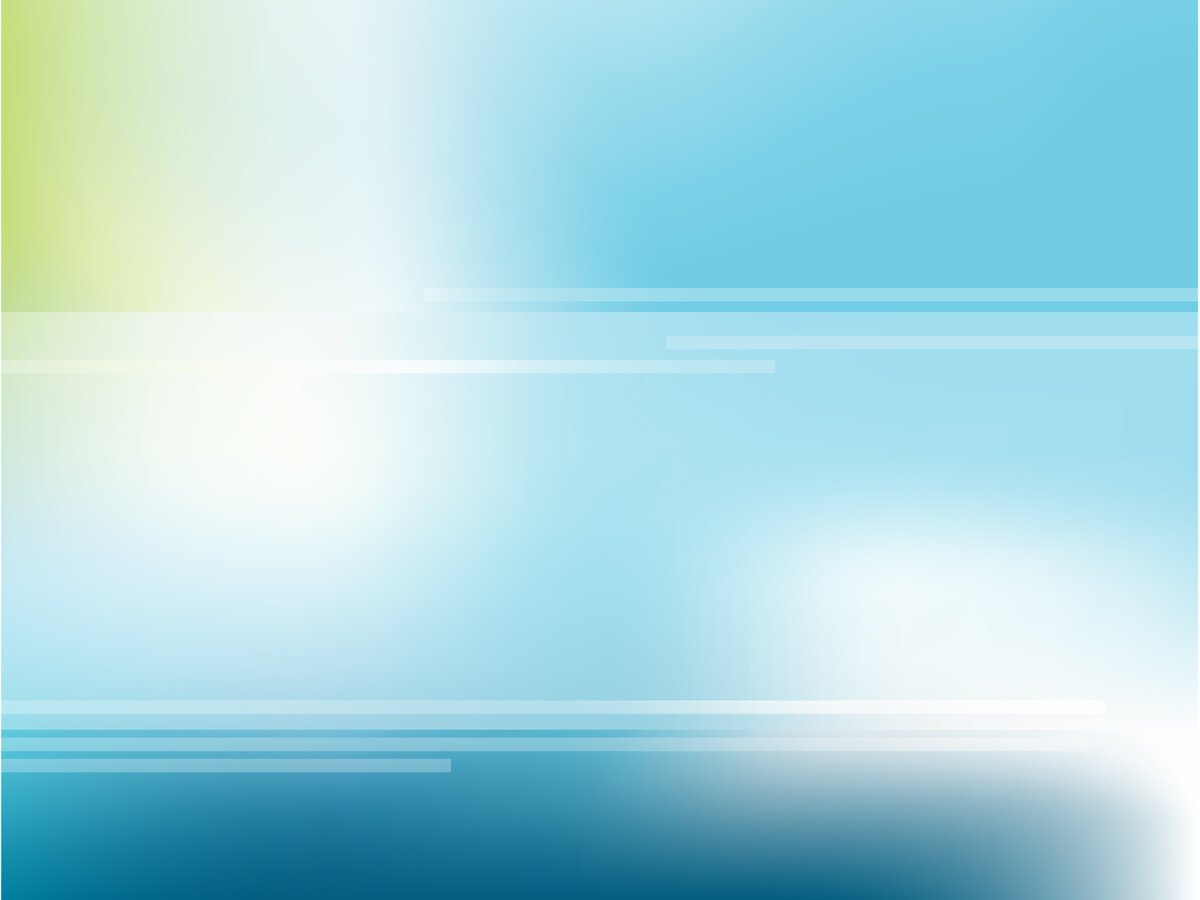 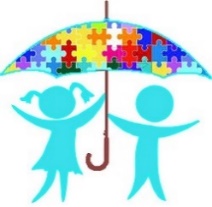 ШАГ ЧЕТВЕРТЫЙ
Мониторинг и сбор данных по нежелательному поведению (НП)
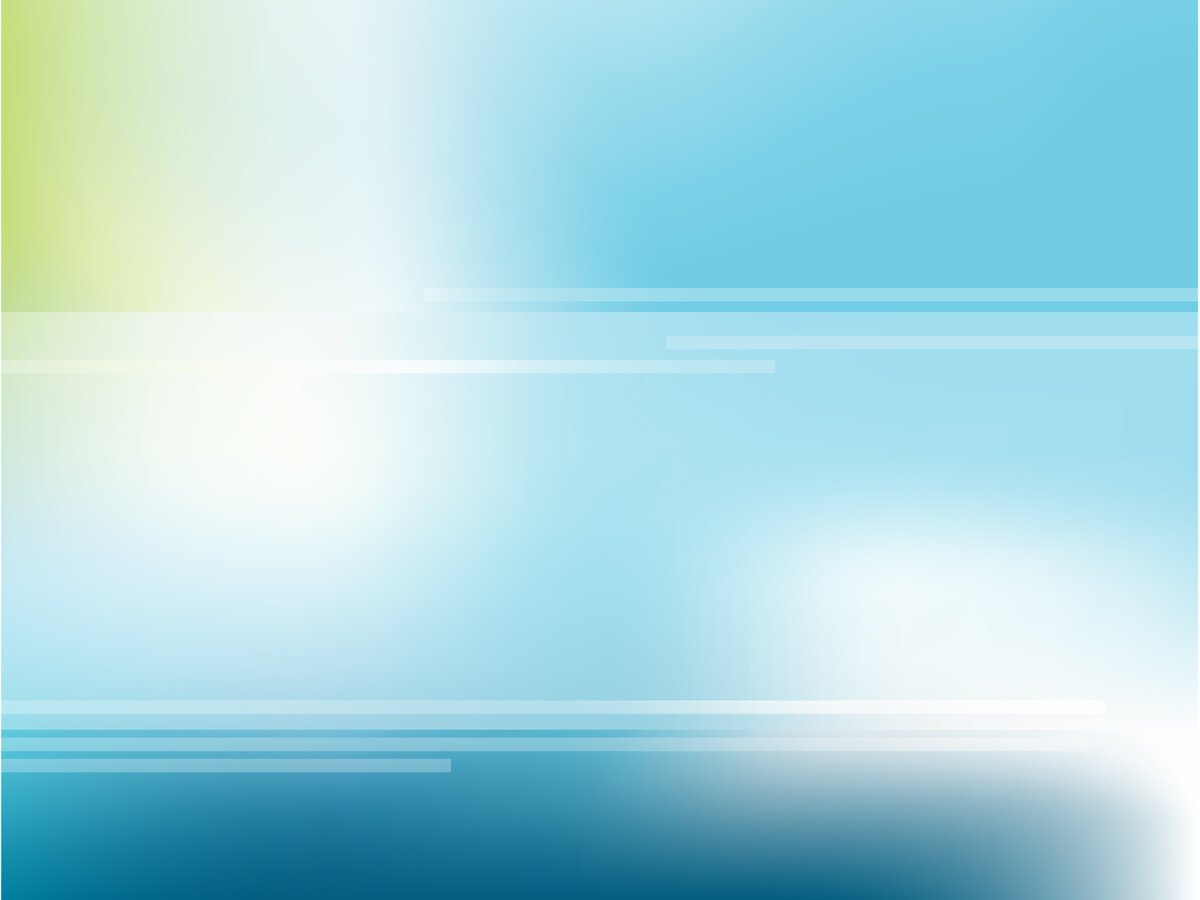 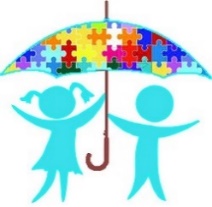 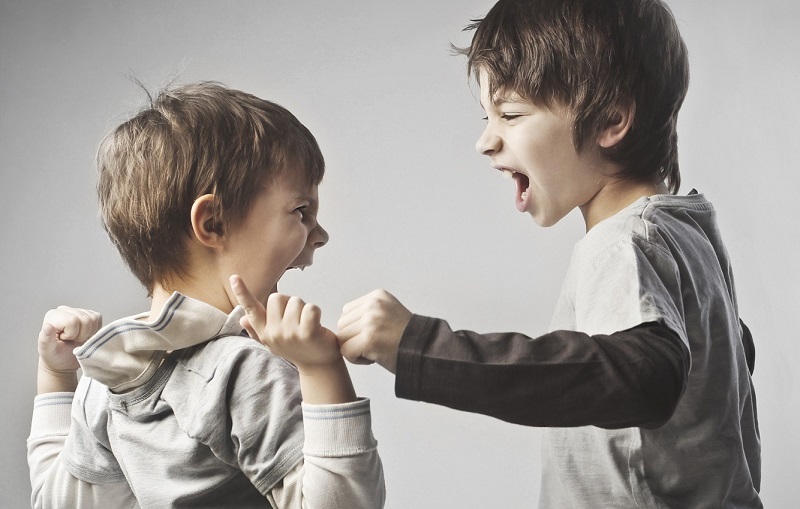 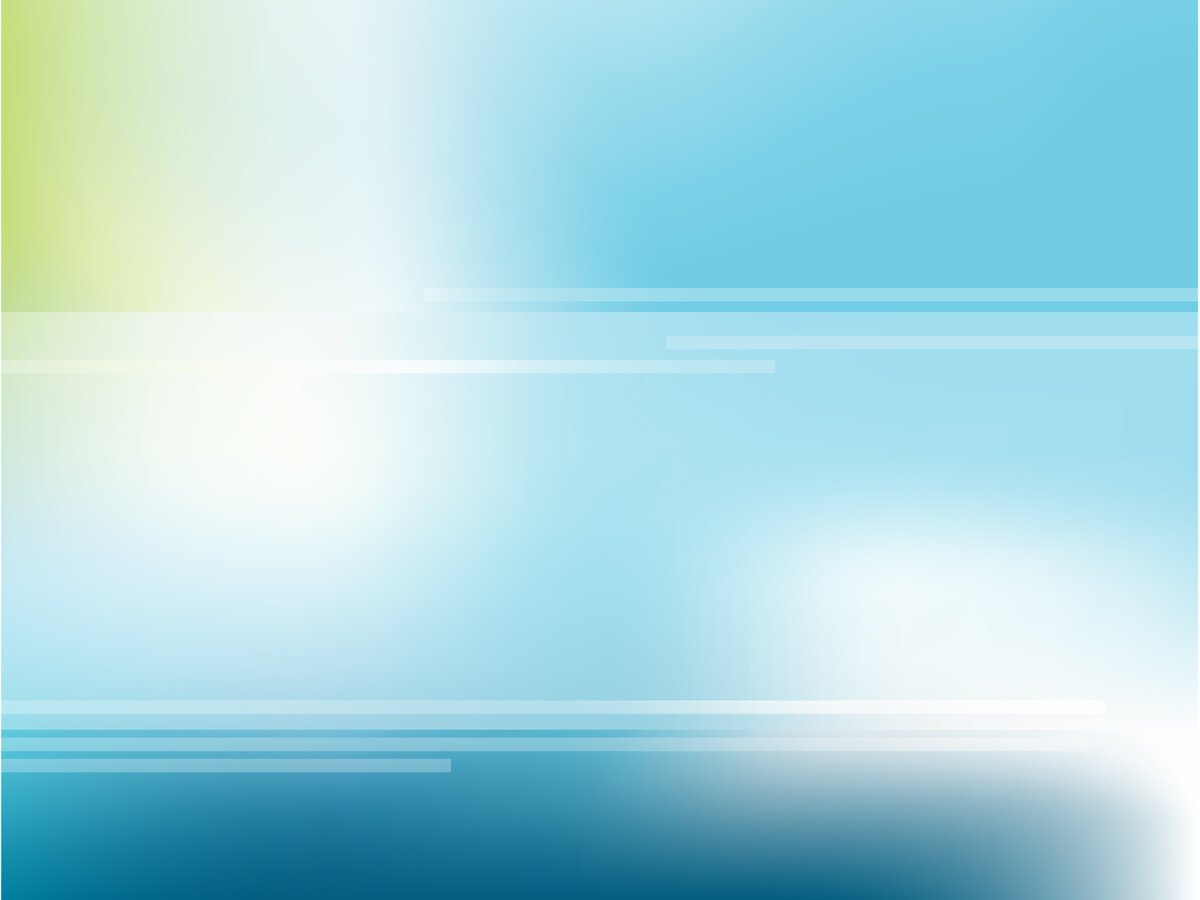 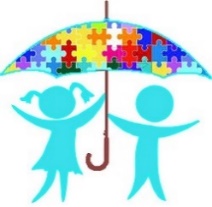 ШАГ ПЯТЫЙ
Формирование альтернативной, 
социально приемлемой формы поведения.
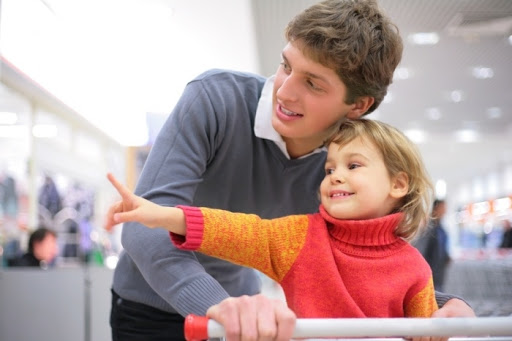 Результаты работы:
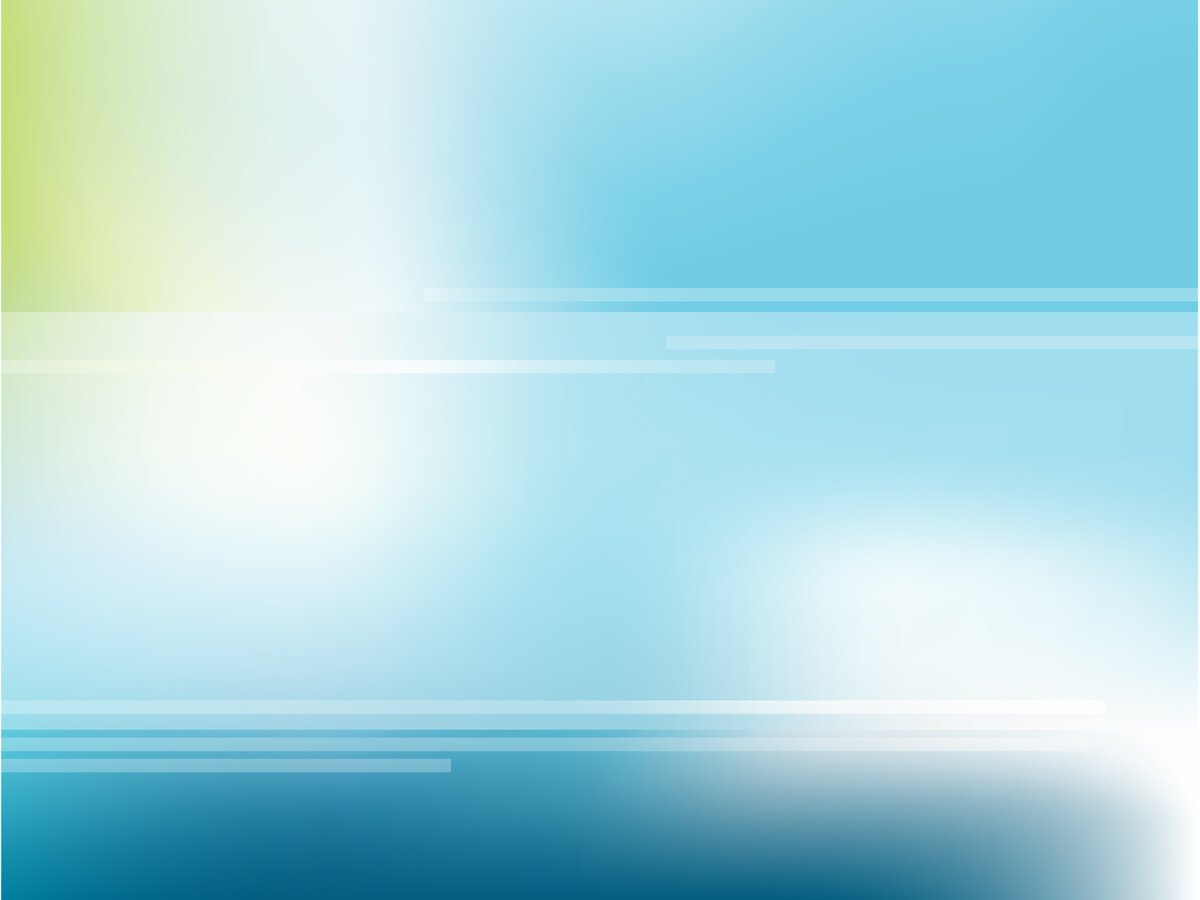 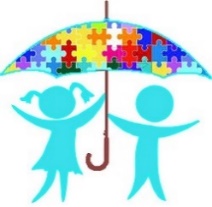 Освоение навыков самообслуживания (научились самостоятельно одеваться и раздеваться, есть, убирать за собой посуду после еды, мыть и вытирать руки, пользоваться туалетом и т.д.).
Расширение крайне ограниченного пищевого репертуара детей.
Следование основным правилам детского сада и соблюдение режимных моментов.
Формирование социально-приемлемого поведения. 
Запуск игровых навыков.
Появление навыков общения. 
Формирование инклюзивной культуры в детском саду.
Посещение детьми с РАС  занятий со своими сверстниками: футбол (как в ДОУ, так и в городских секциях), инклюзивный театр «Параллели», иппотерапия, бассейн, инклюзивный футбол и хоккей, театр).
ШАГ ШЕСТОЙ 
Обучение общению
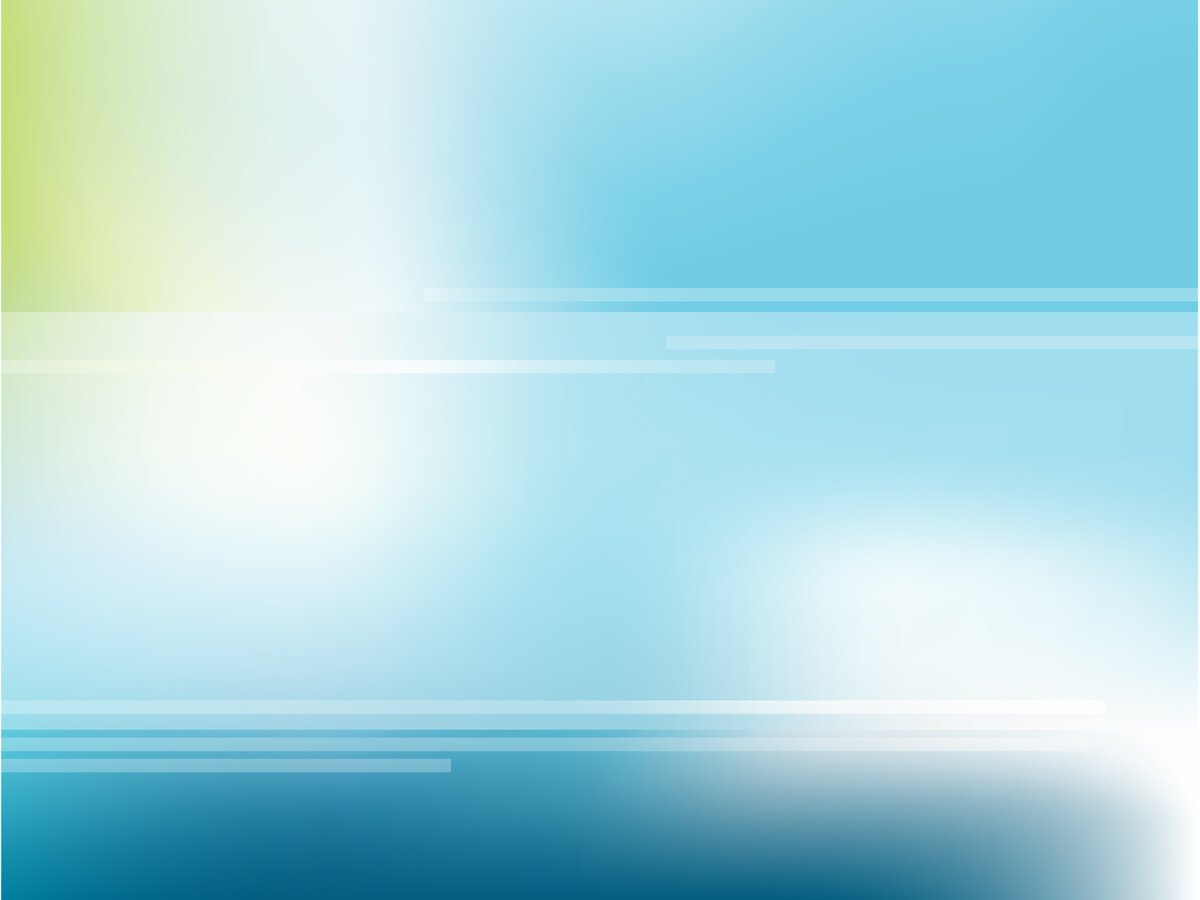 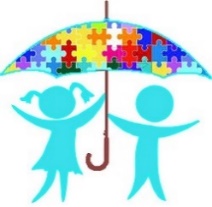 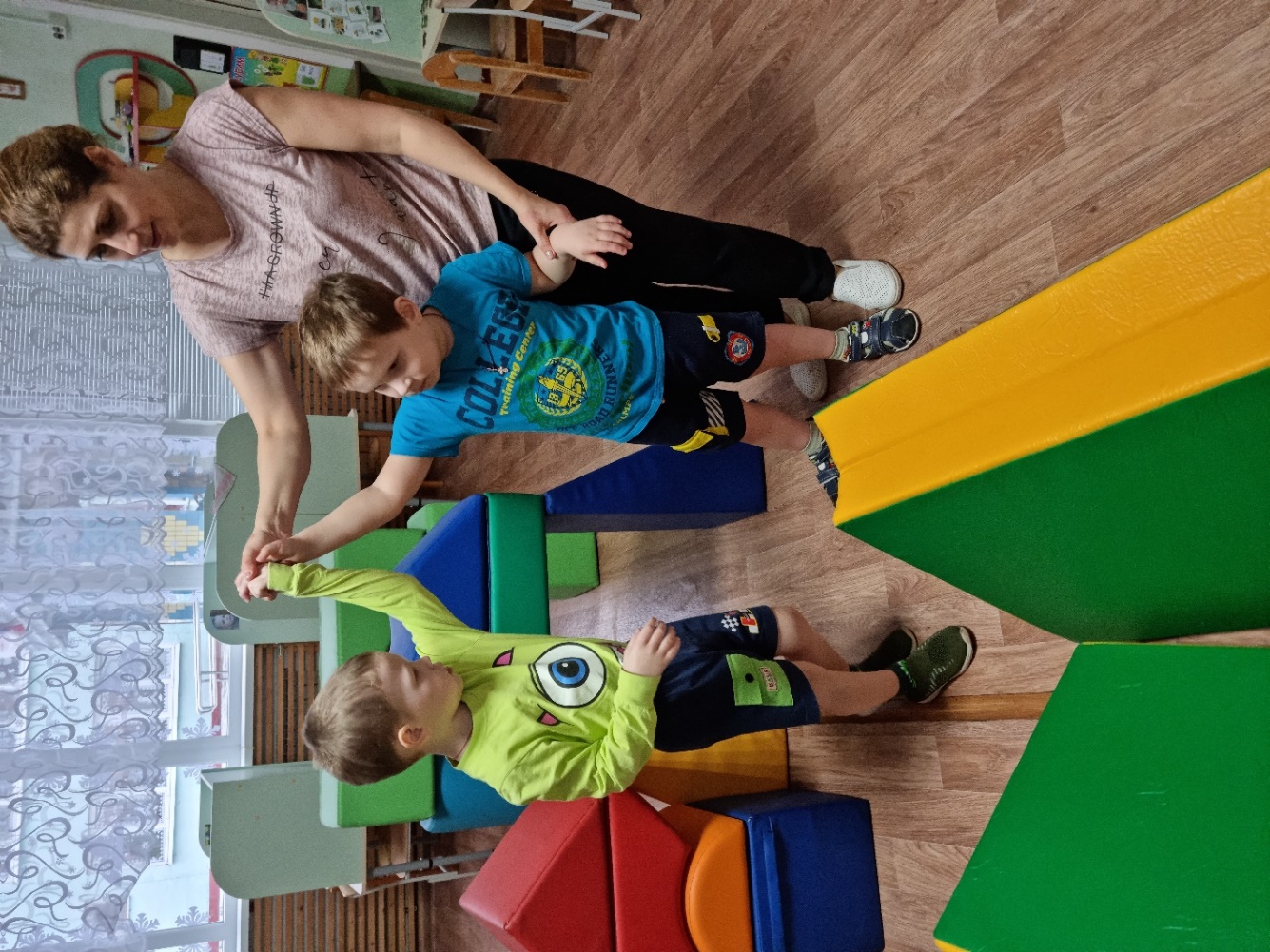 ШАГ СЕДЬМОЙ
Создание условий для снижения сенсорного и эмоционального дискомфорта детей
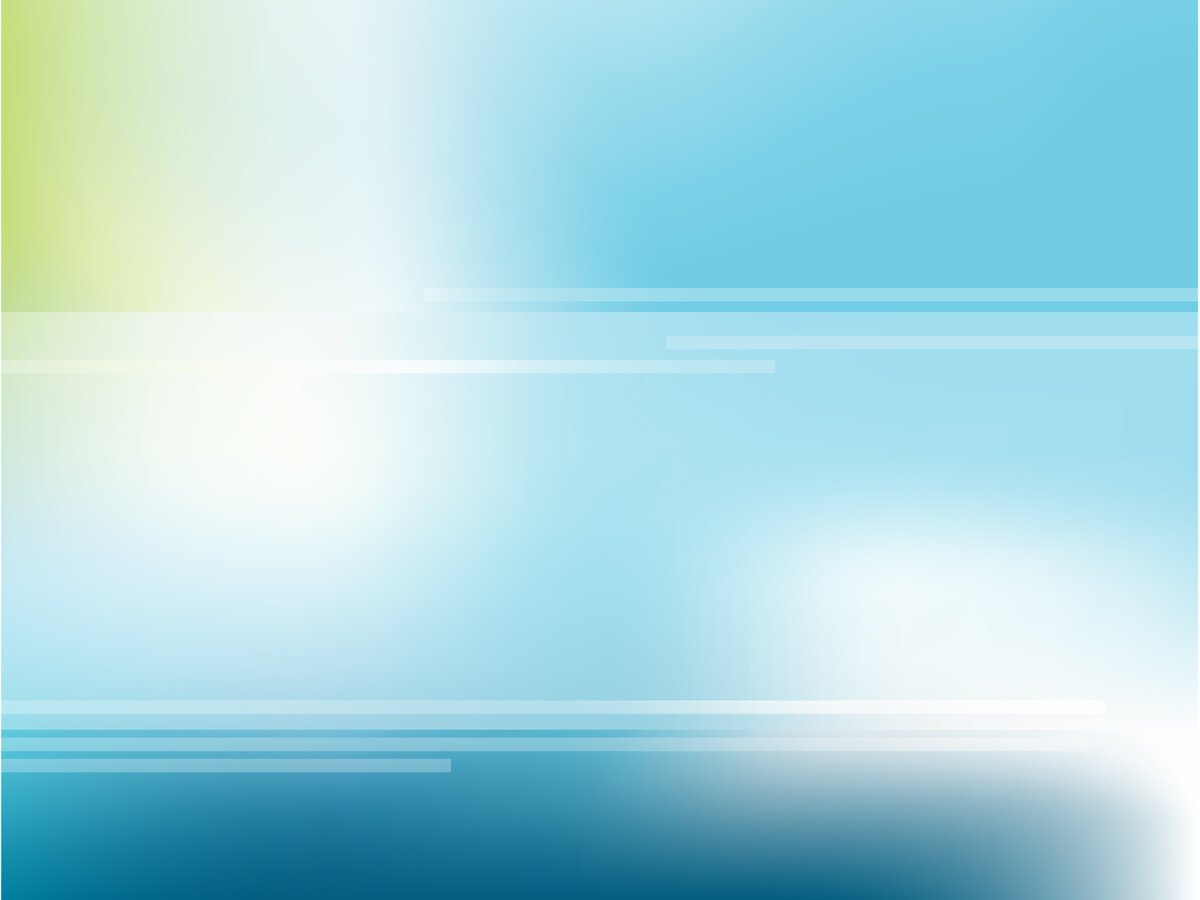 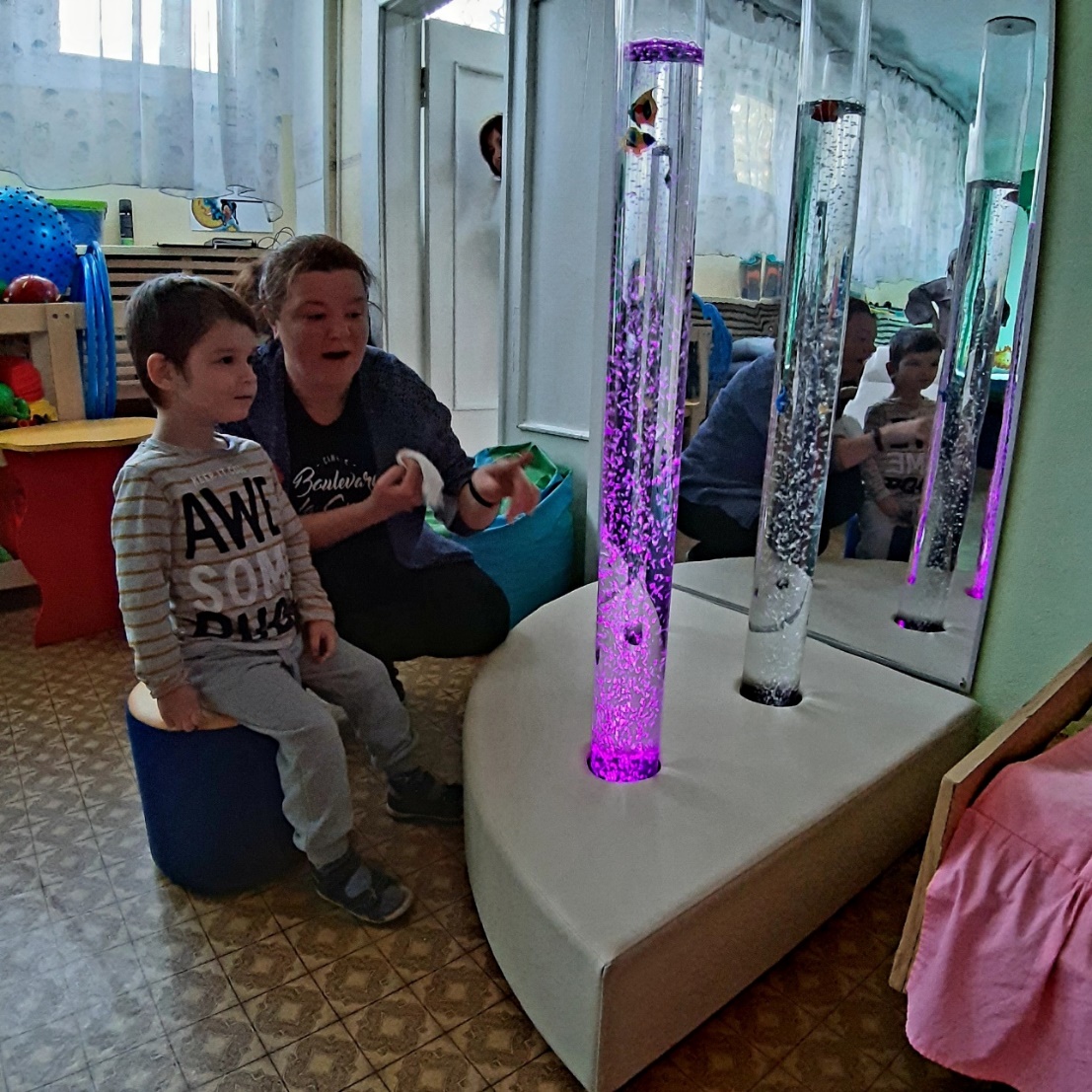 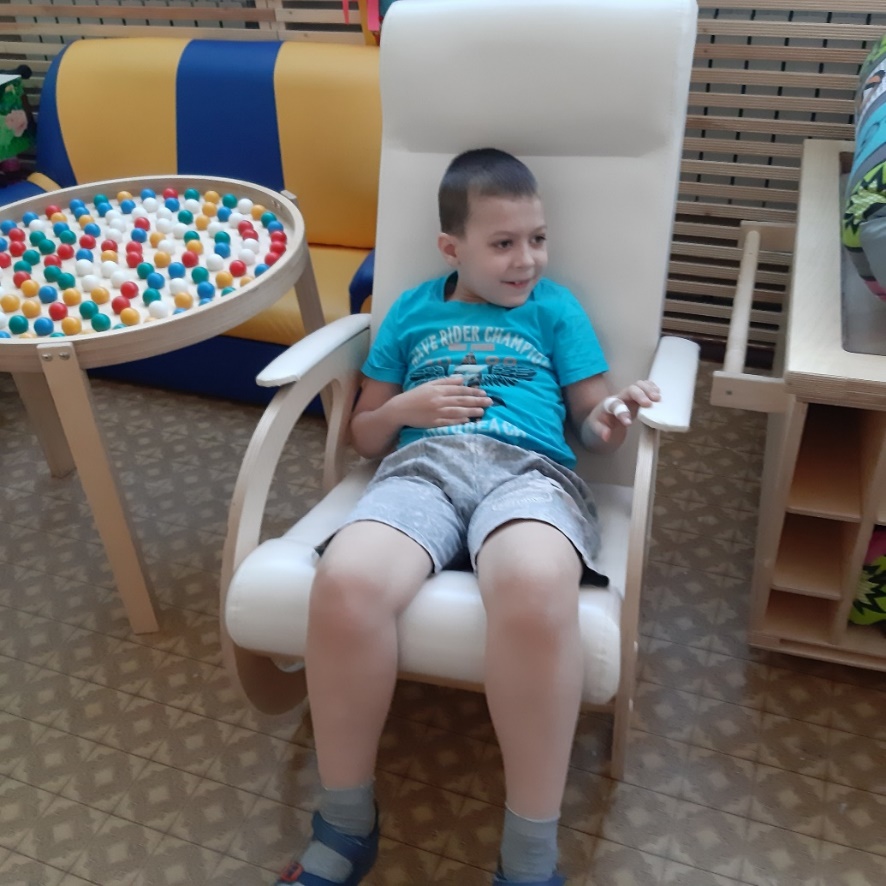 Пузырьковые трубки
Кресло-качалка
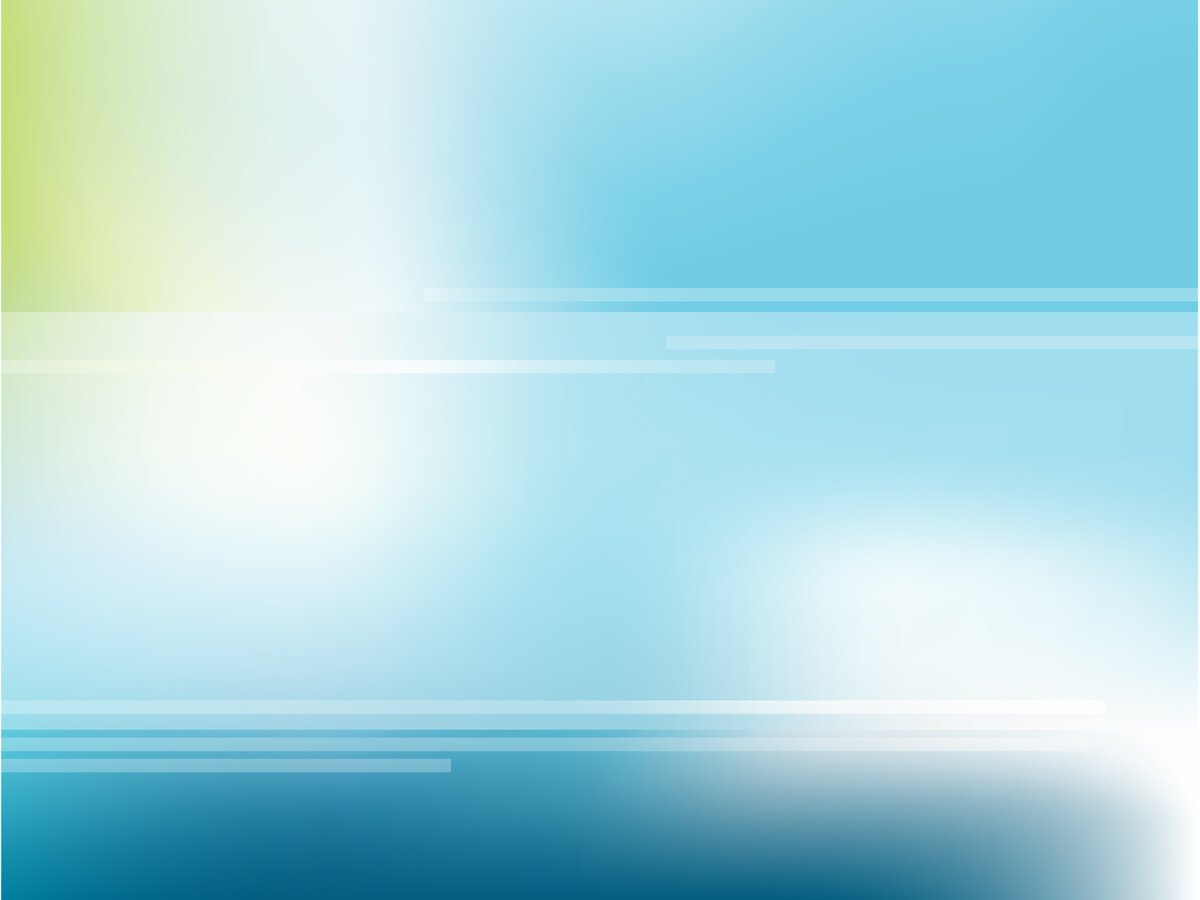 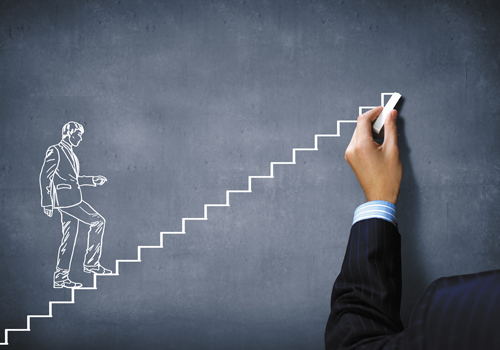 Модели реализации
инклюзивного образования 
в ДОУ № 136 г. Липецка
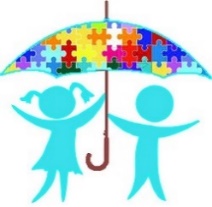 Полная инклюзия - дети с ОВЗ посещают детский сад наряду со здоровыми сверстниками и обучаются по индивидуальному образовательному маршруту в группе общеразвивающей направленности.

2.Частичная инклюзия - дети с ОВЗ частично включаются в общеразвивающую группу детского сада в сопровождении тьютора, педагога-психолога или учителя-дефектолога, обучаются в группе компенсирующей направленности.
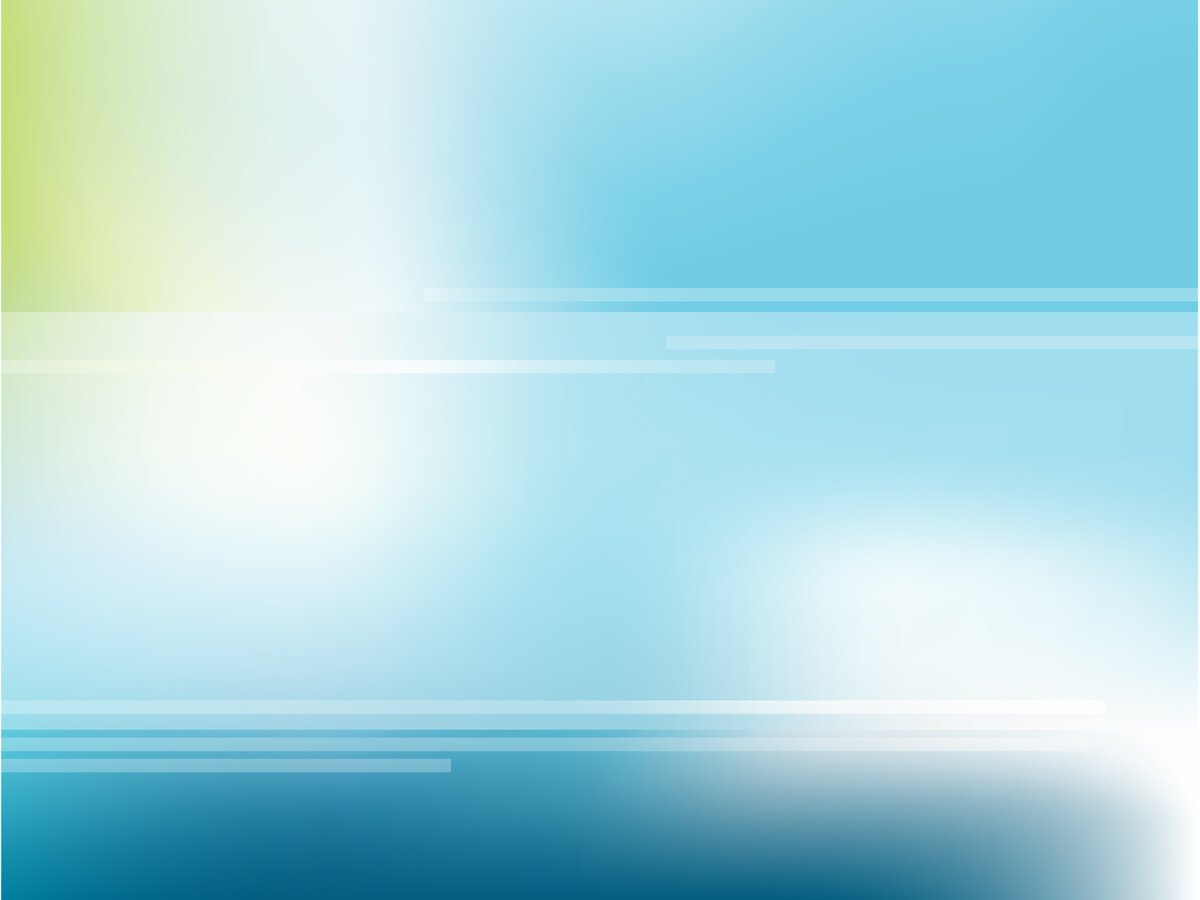 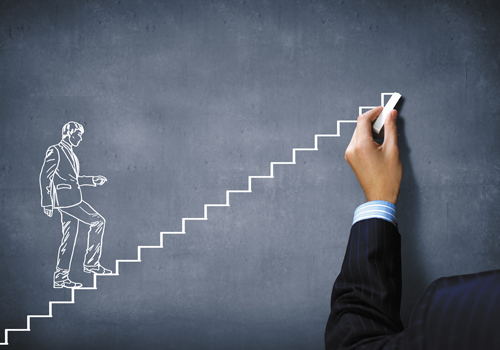 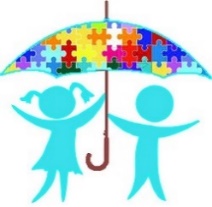 ШАГ ВОСЬМОЙ
Организация инклюзивного 
пространства
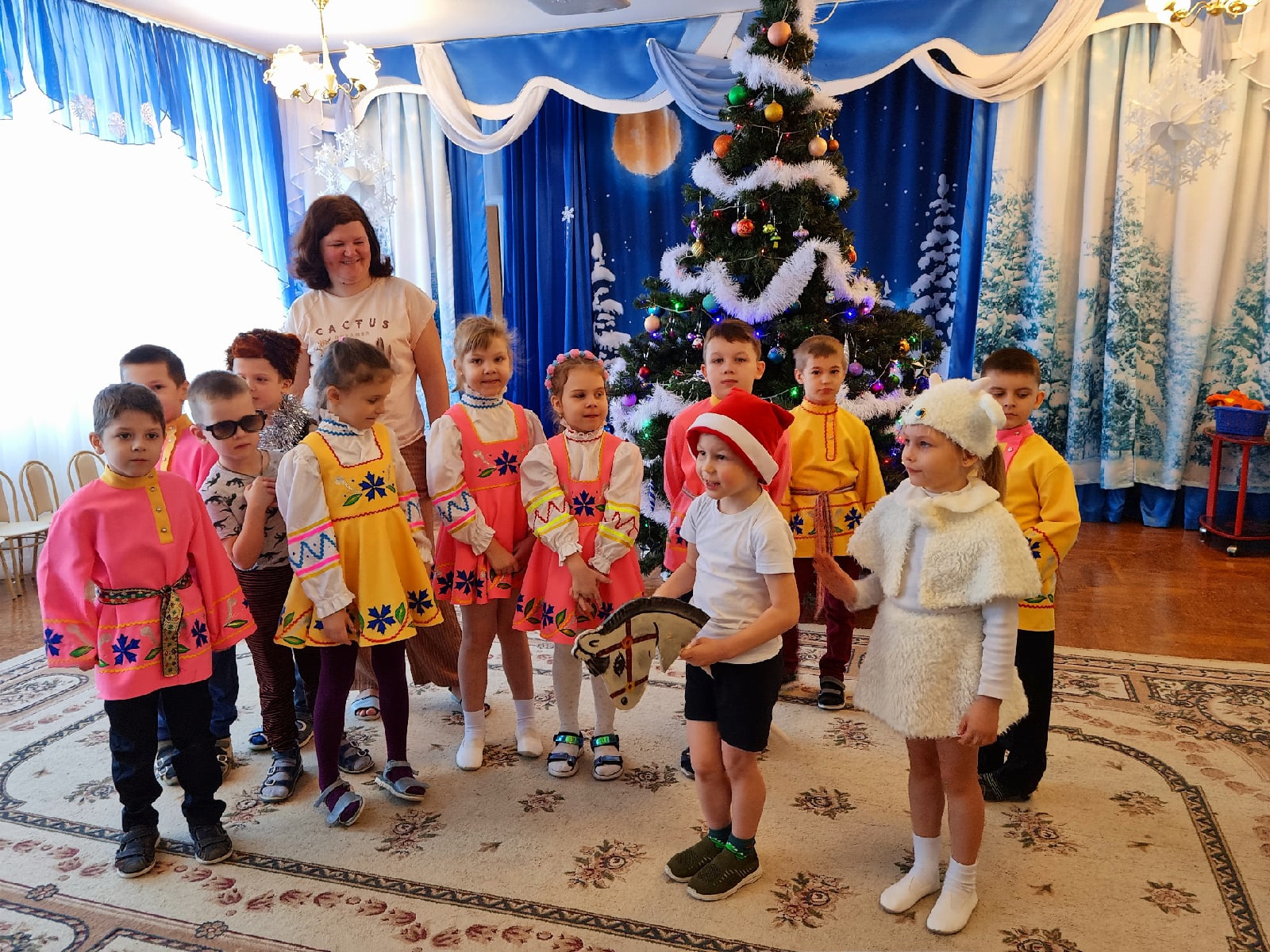